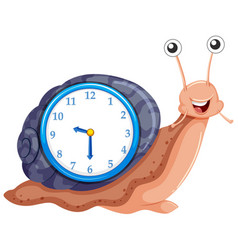 Математика
2 клас
Таблиці множення на 6 – 9  
Урок 106
Розв’язування завдань на засвоєння вивчених таблиць множення і ділення.
Налаштування на урок
В школу всі прийшли ми вчитись,
Постараймось не лінитись.
Тож до праці всі мерщій, Здолаймо труднощі усі!
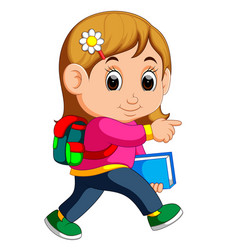 Привітання
Хто прийшов з гарним настроєм – рукою махніть.
Хто вранці зарядку робив – головою кивніть.
Хто ввічливий – 
сусідові злегка вклоніться.
Хто вміє дружити – 
усім посміхніться.
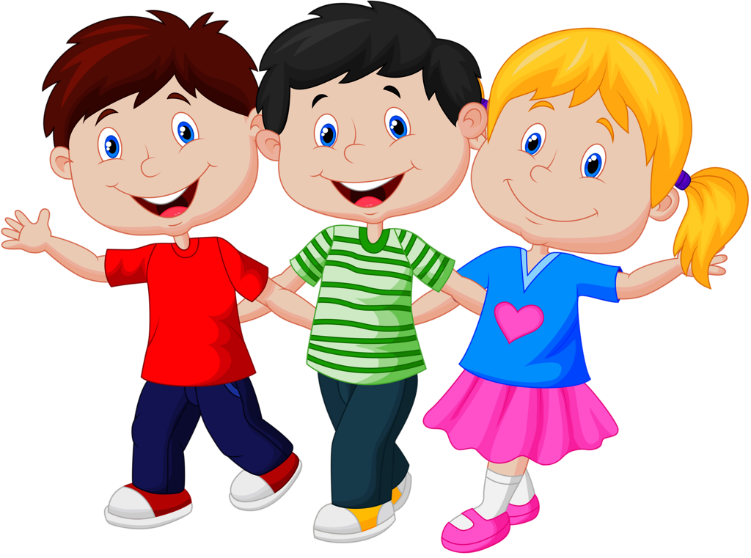 План уроку
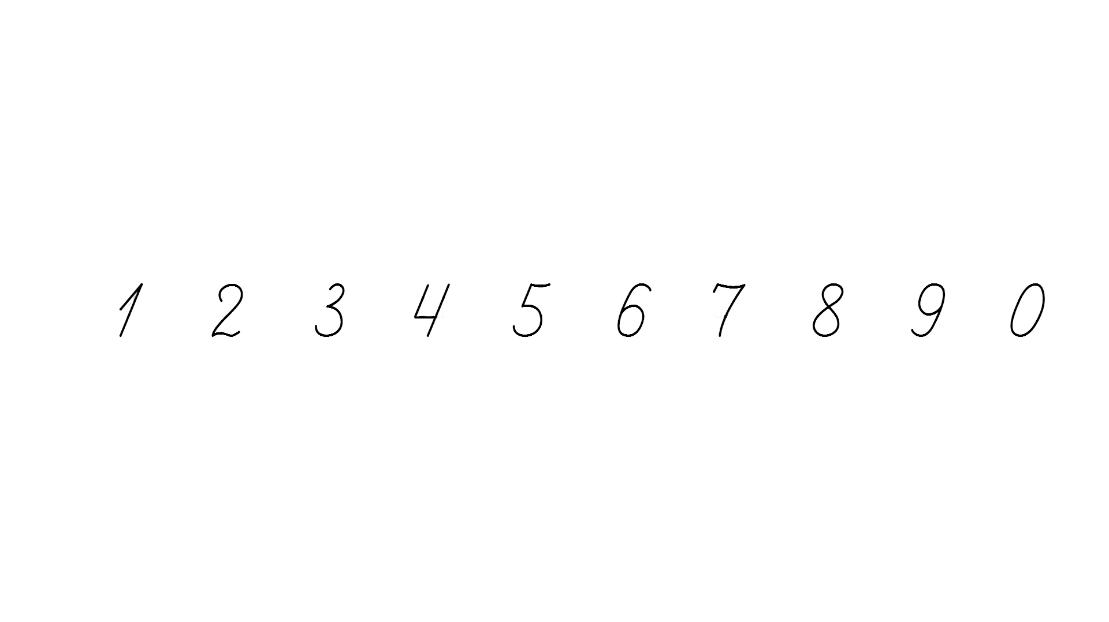 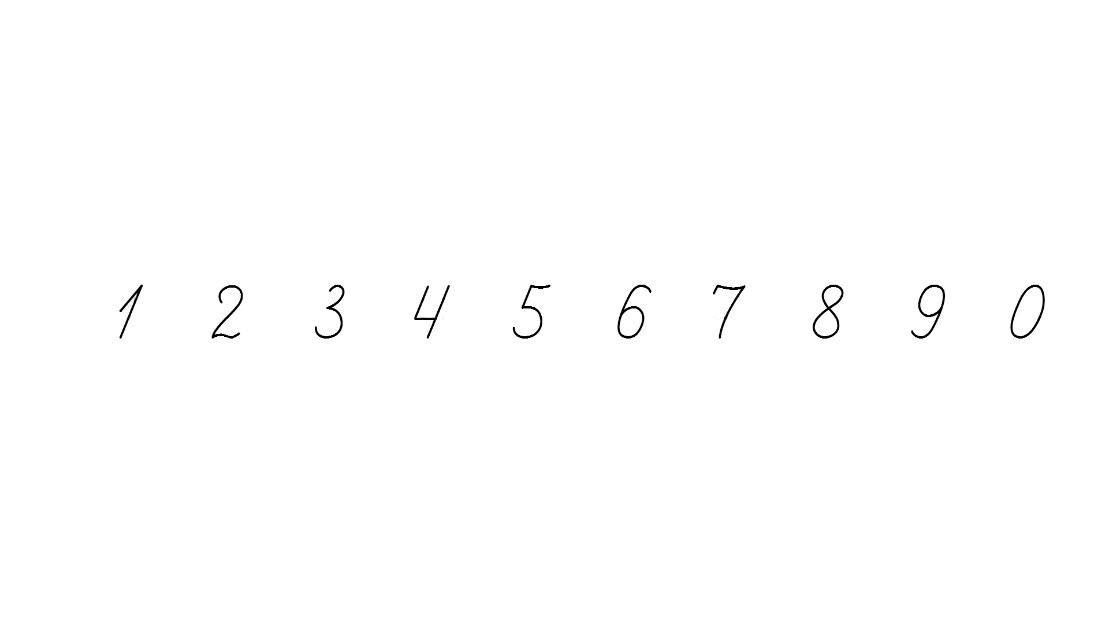 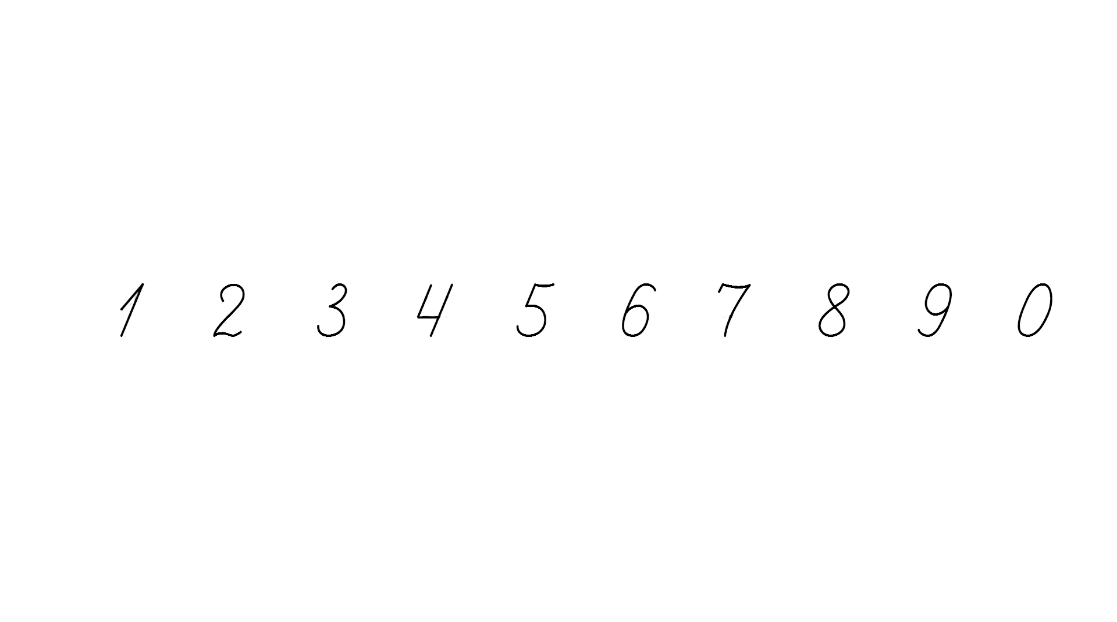 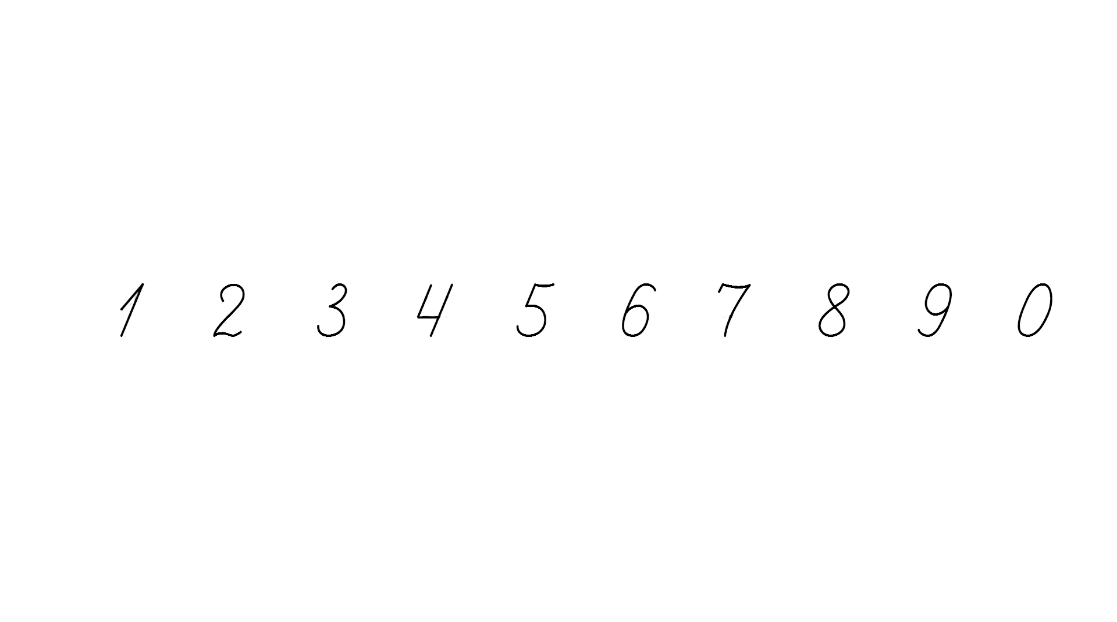 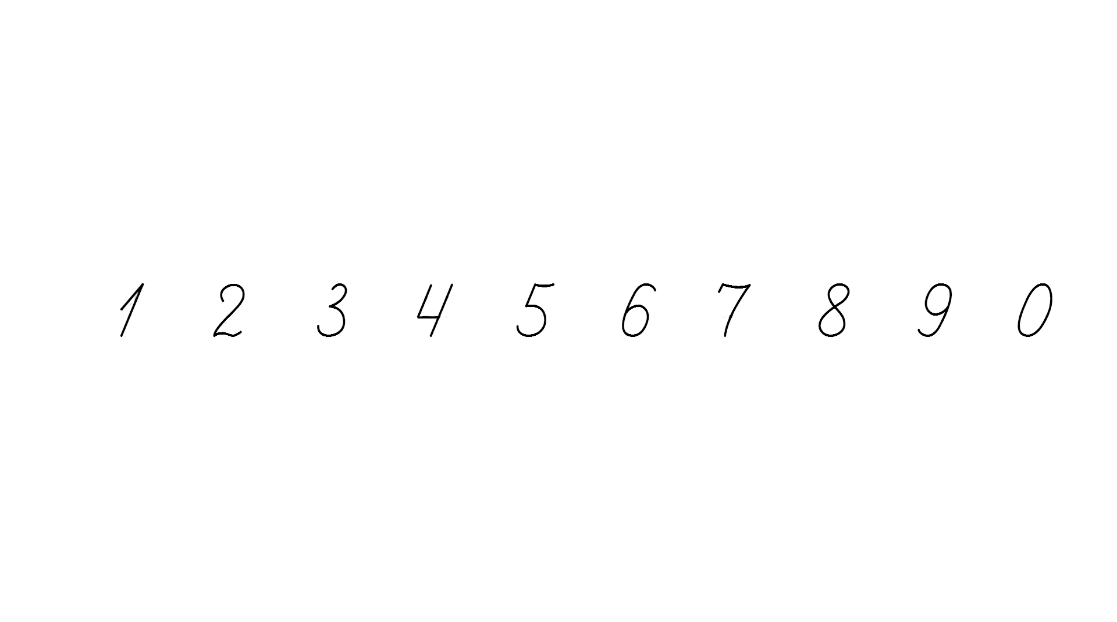 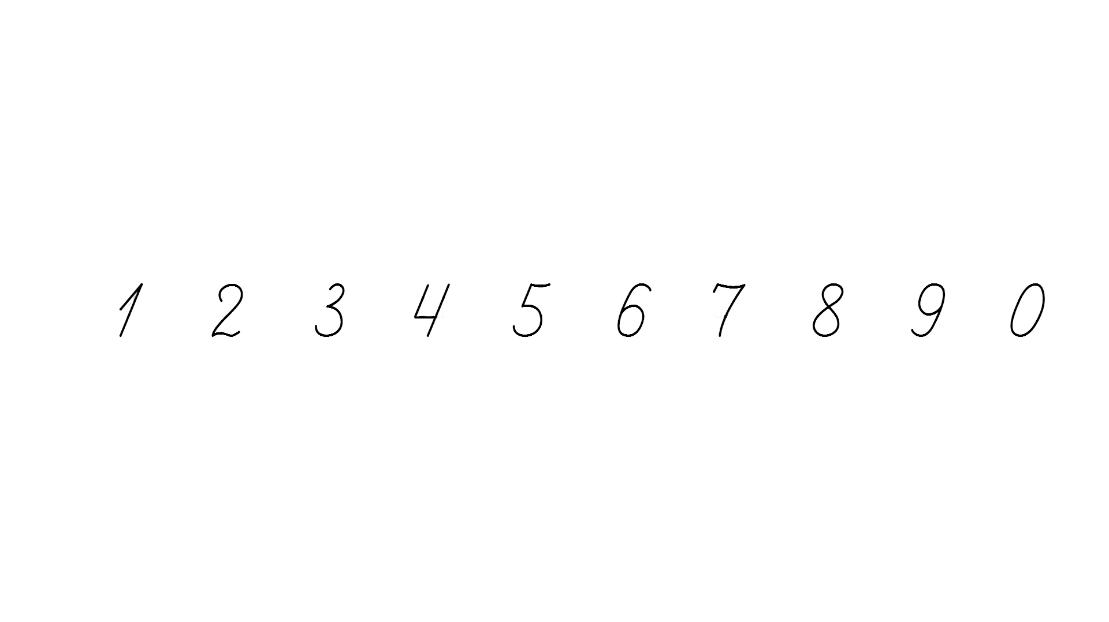 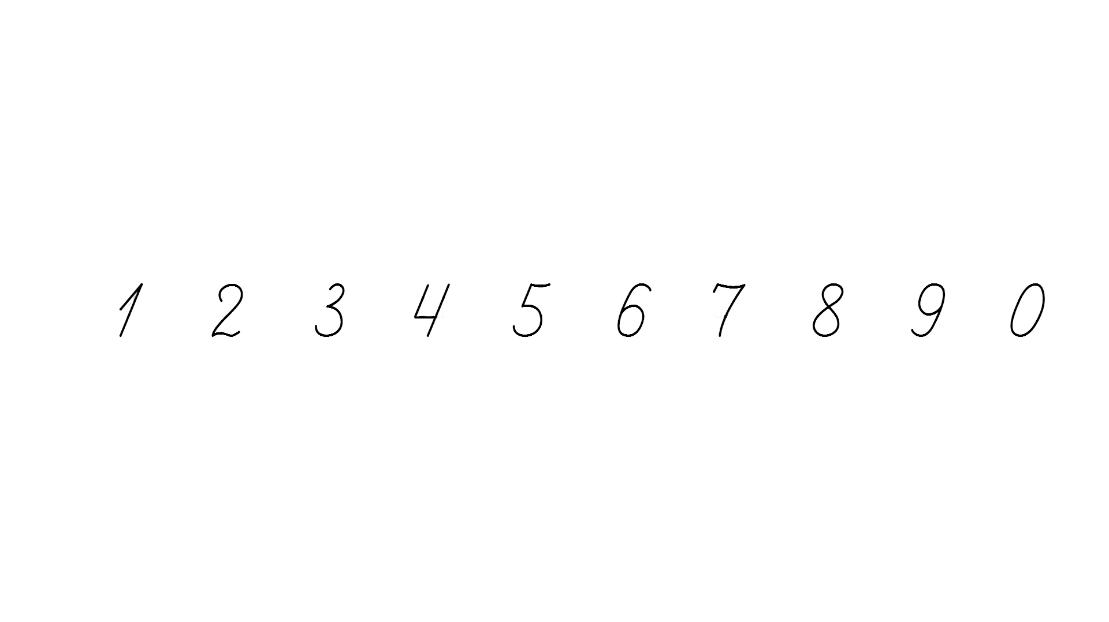 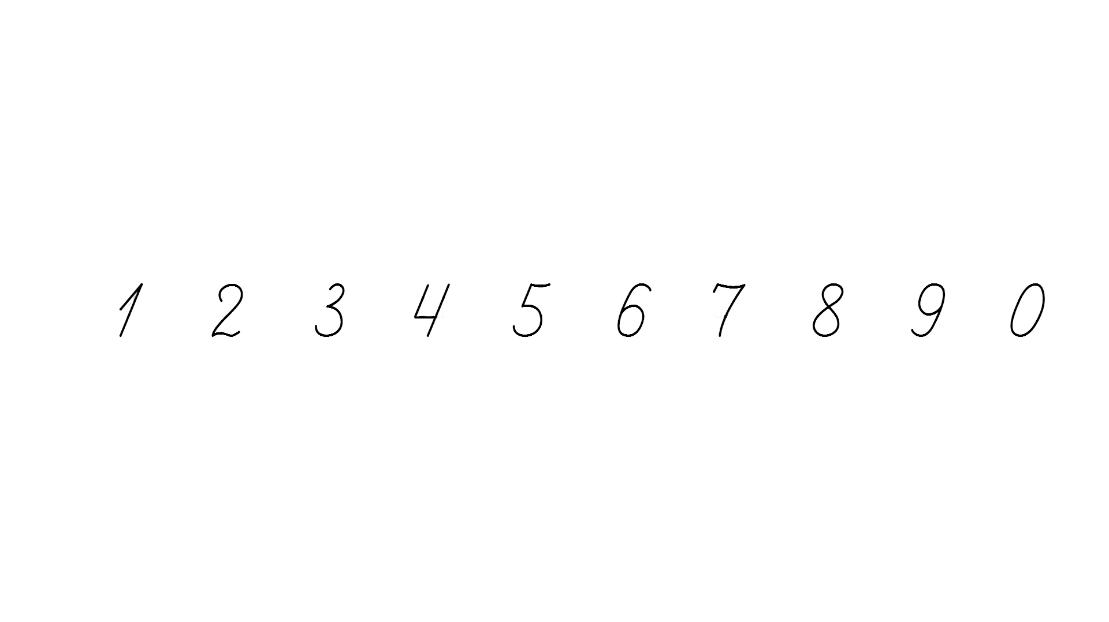 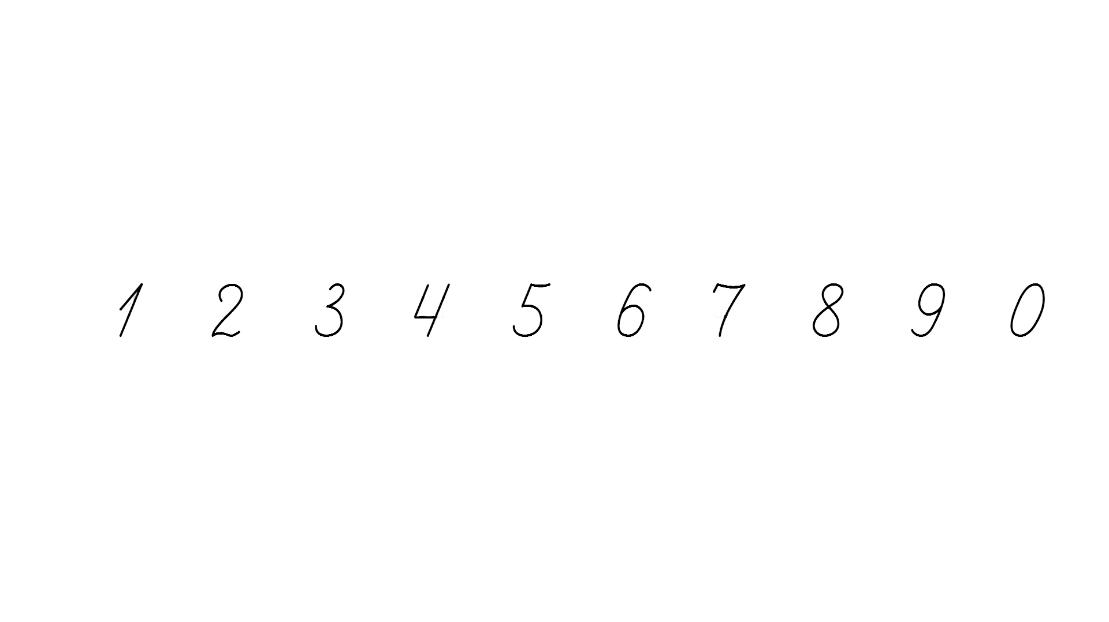 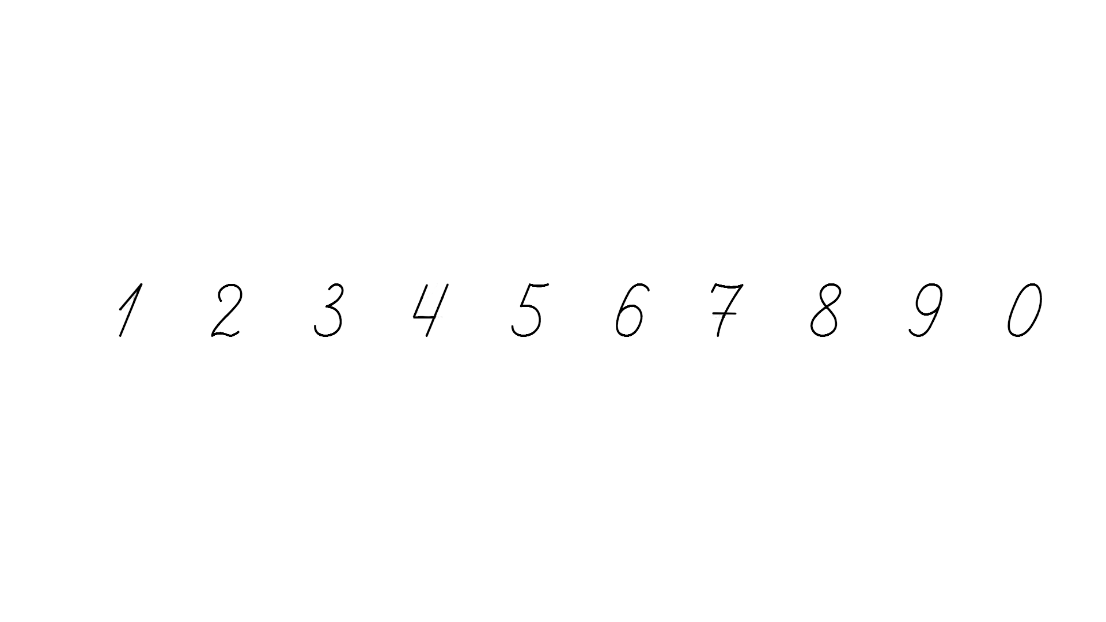 Установи закономірність
Знайди у ряду зайве число
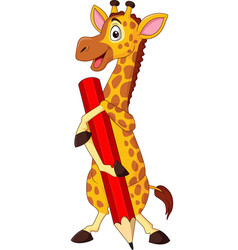 21
10
12  15  18  19  24  27
16  14  12  11  8  6
25
24
12  16  20  21  28  32
10  15  20  23  30  35
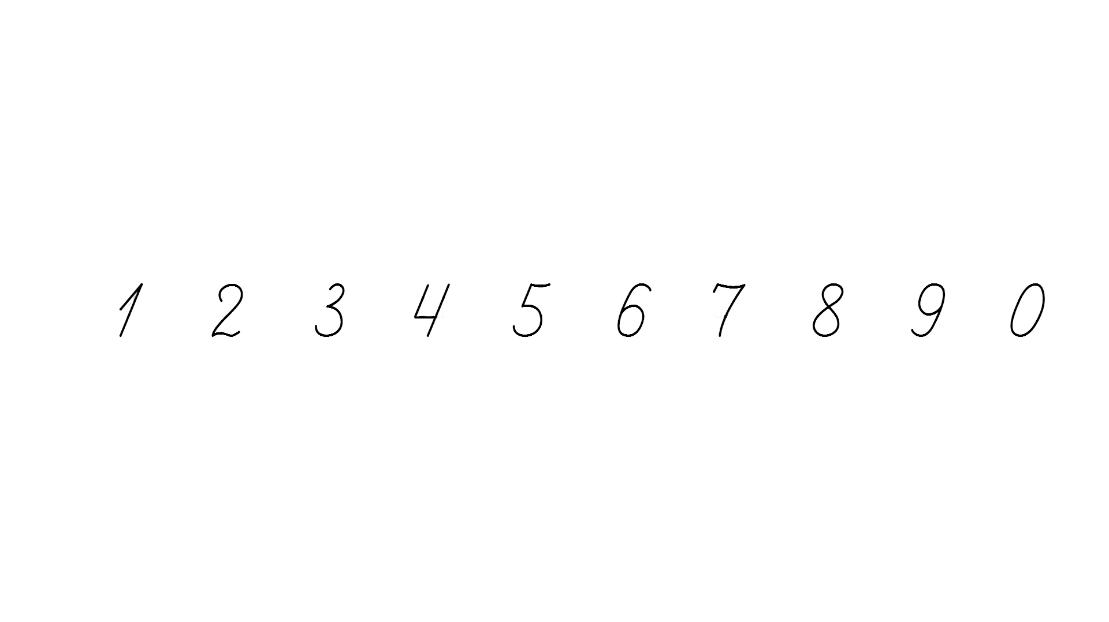 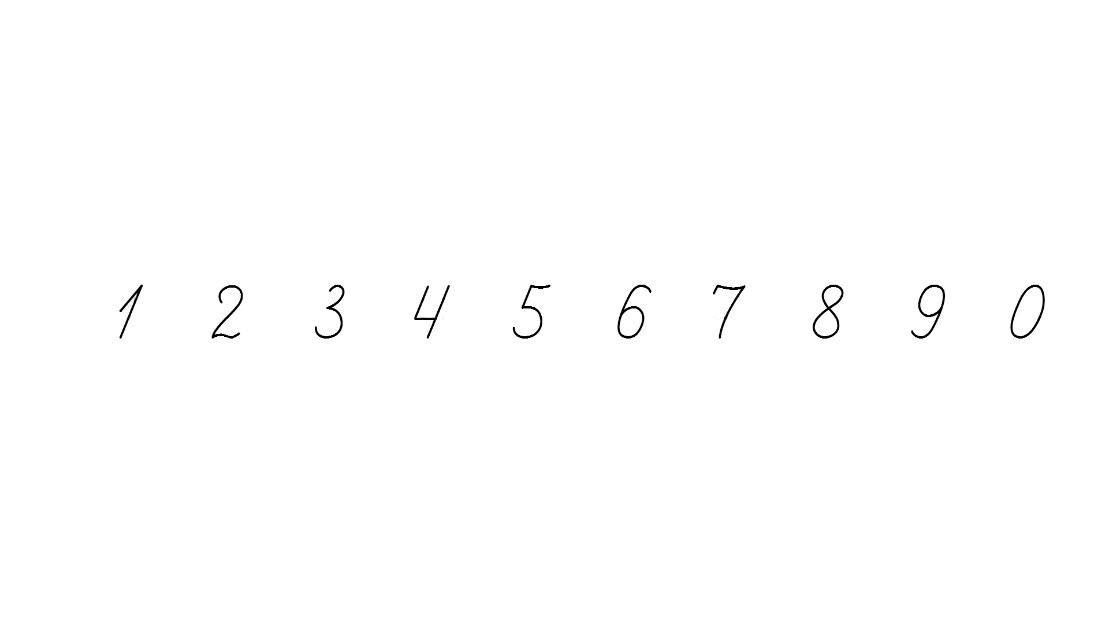 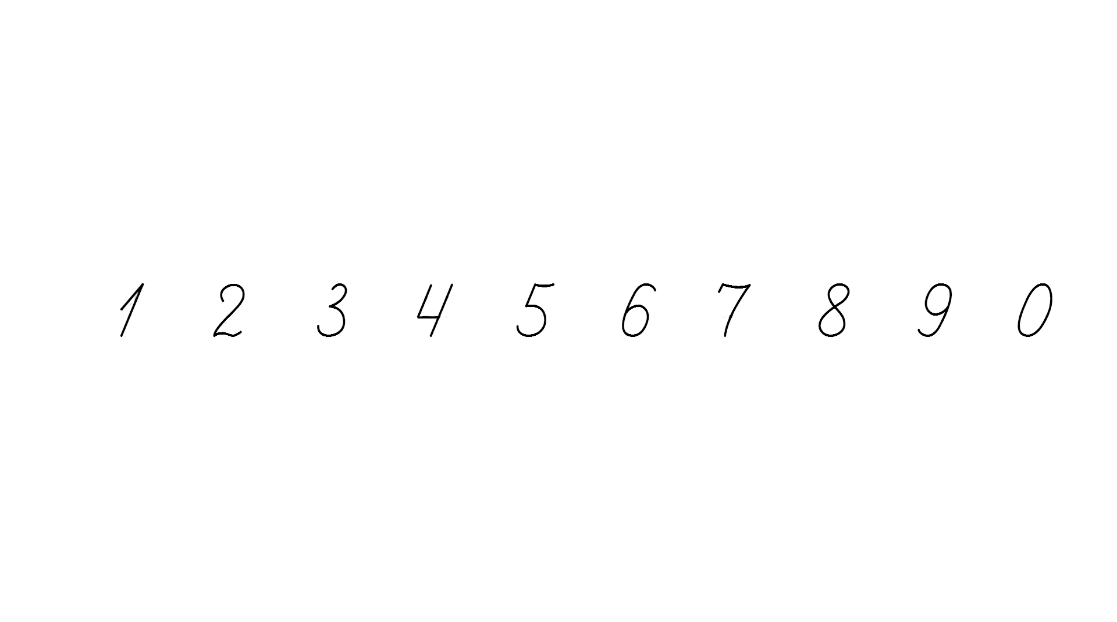 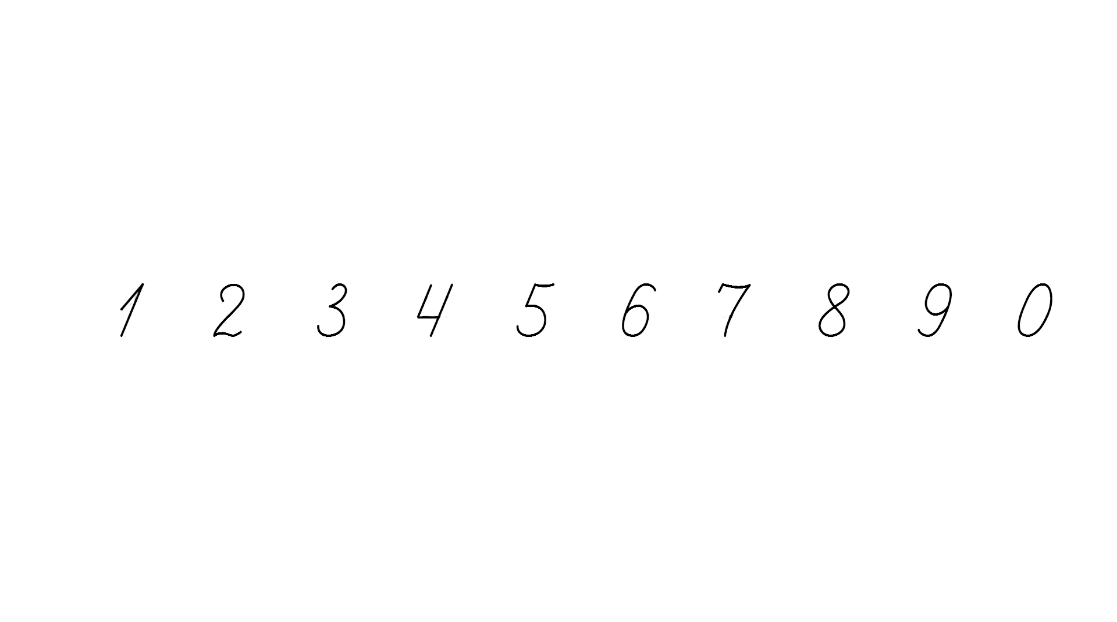 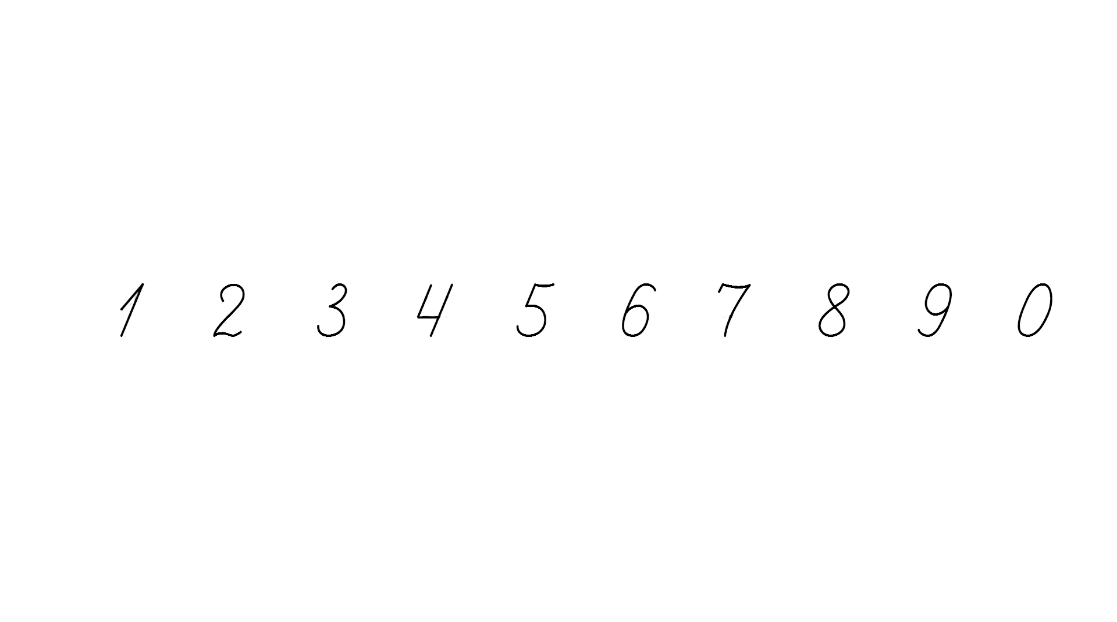 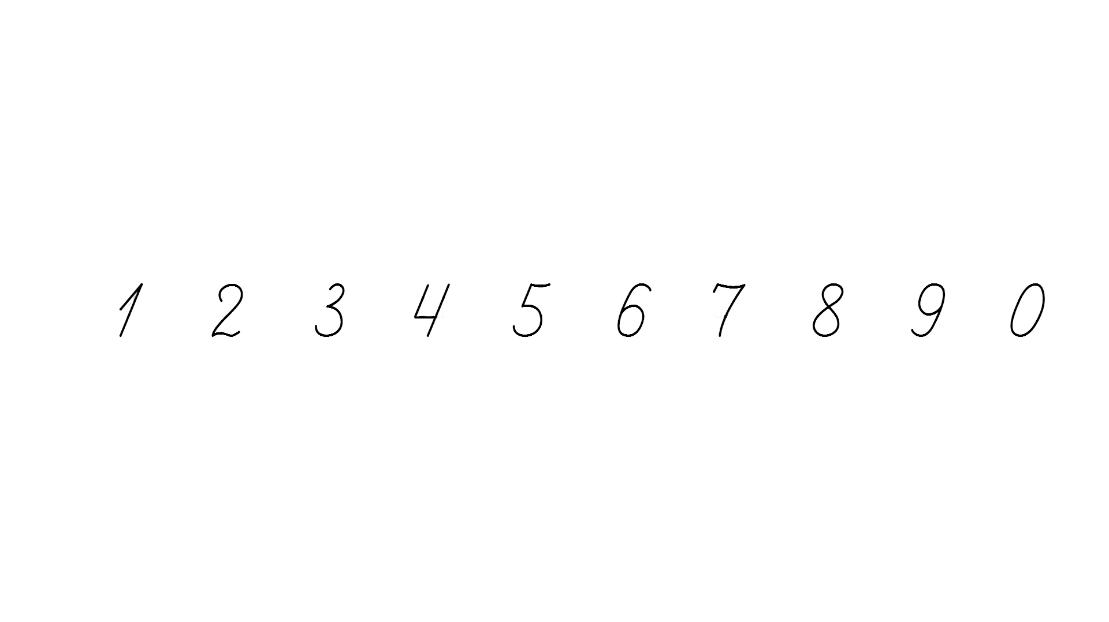 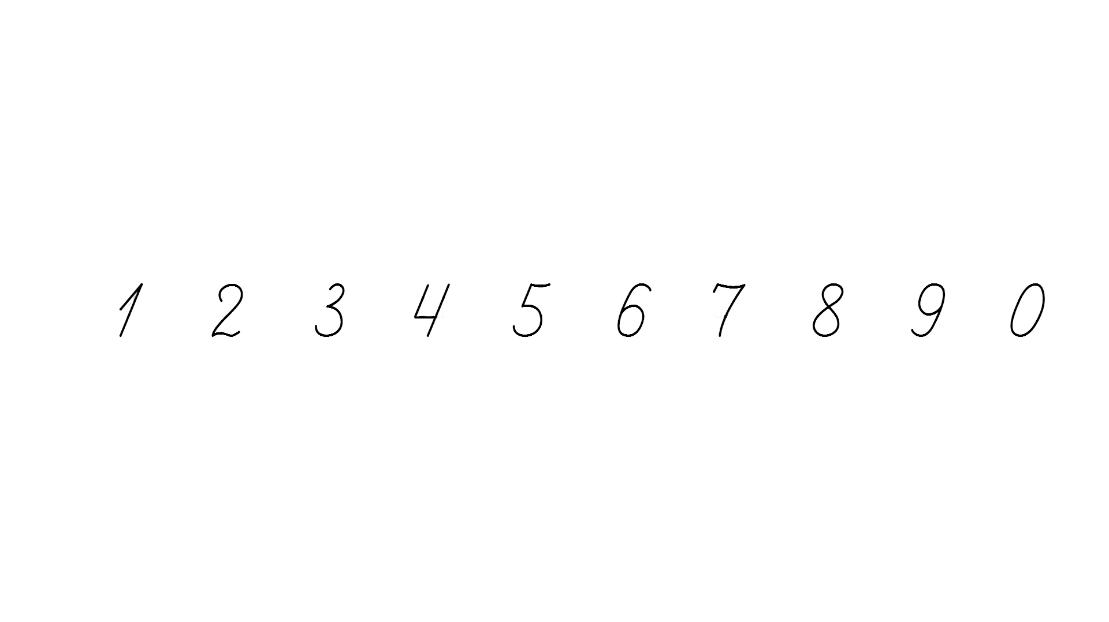 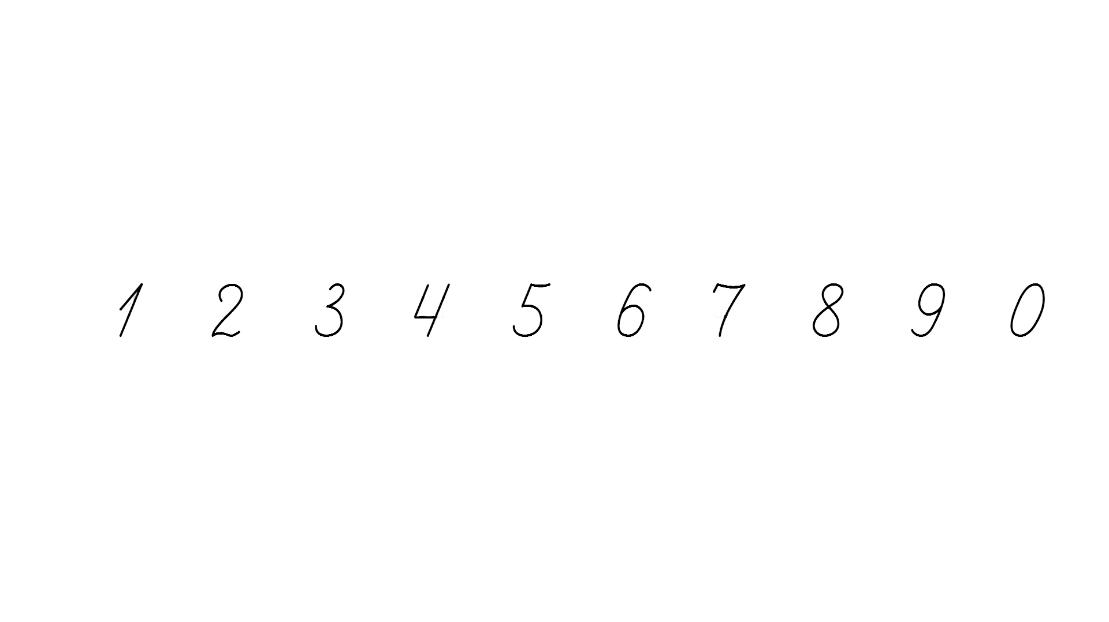 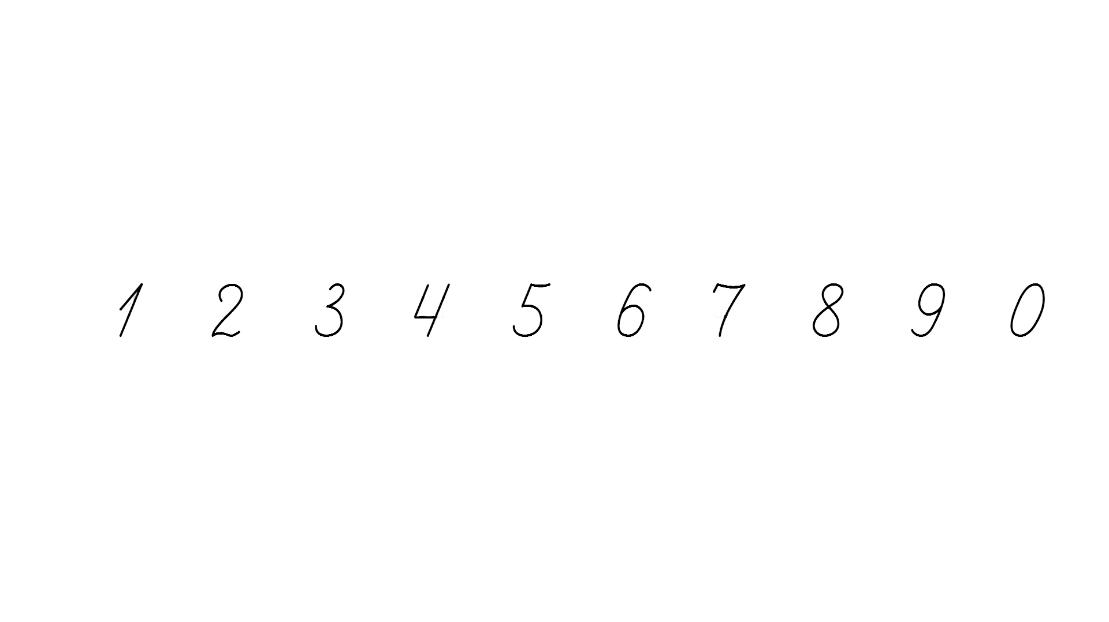 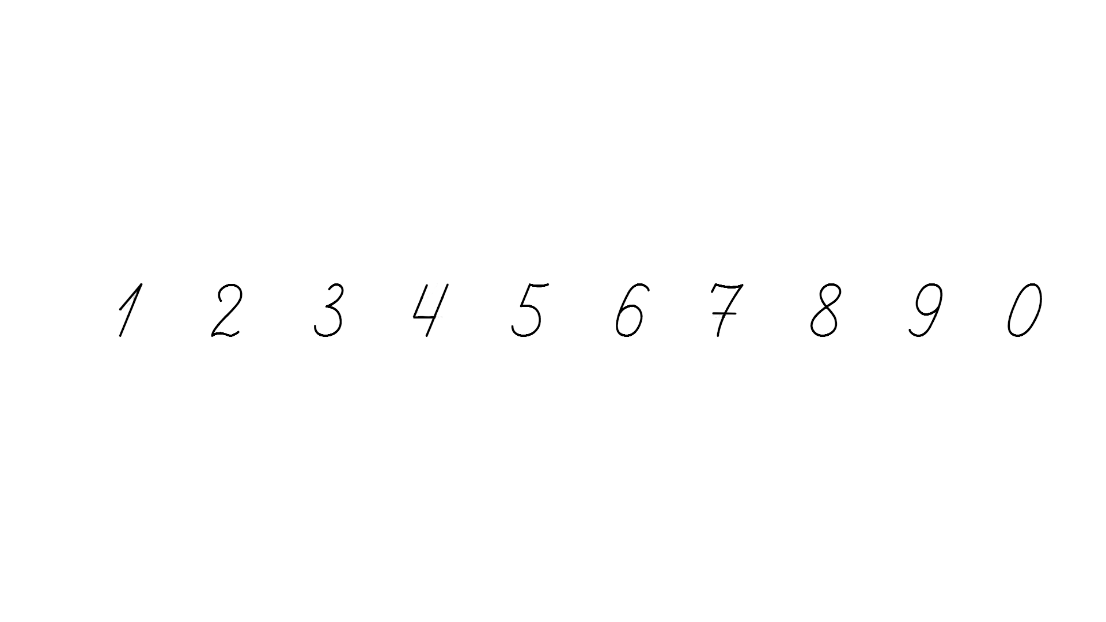 Усний рахунок. Додавання, віднімання в межах 100
51 + 24 =
43 + 16 =
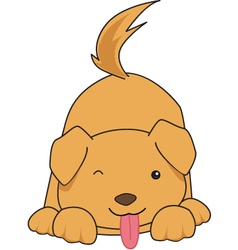 61 – 29 =
96 – 82 =
80 – 29 =
6 + 15 =
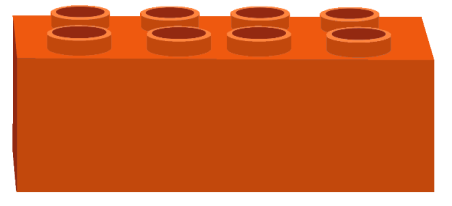 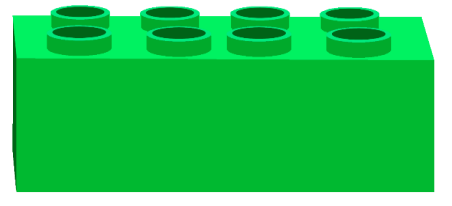 32
59
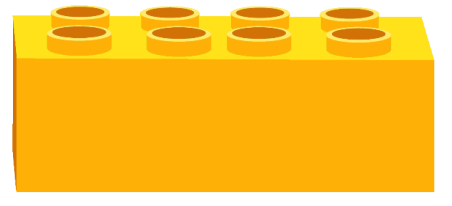 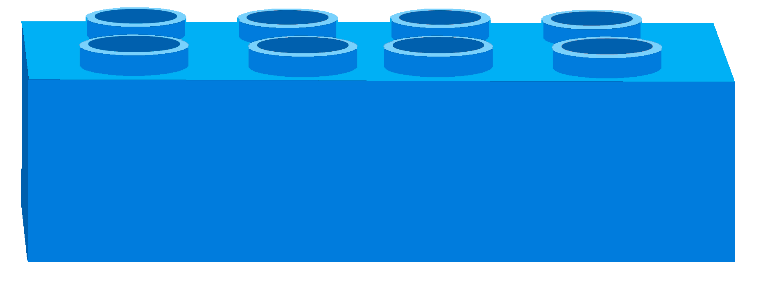 14
21
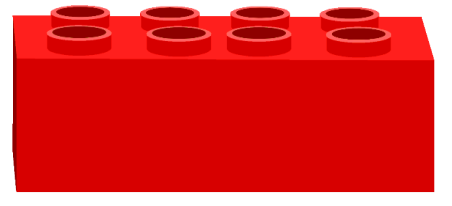 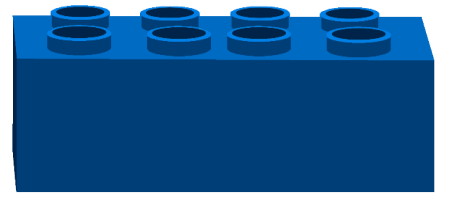 75
51
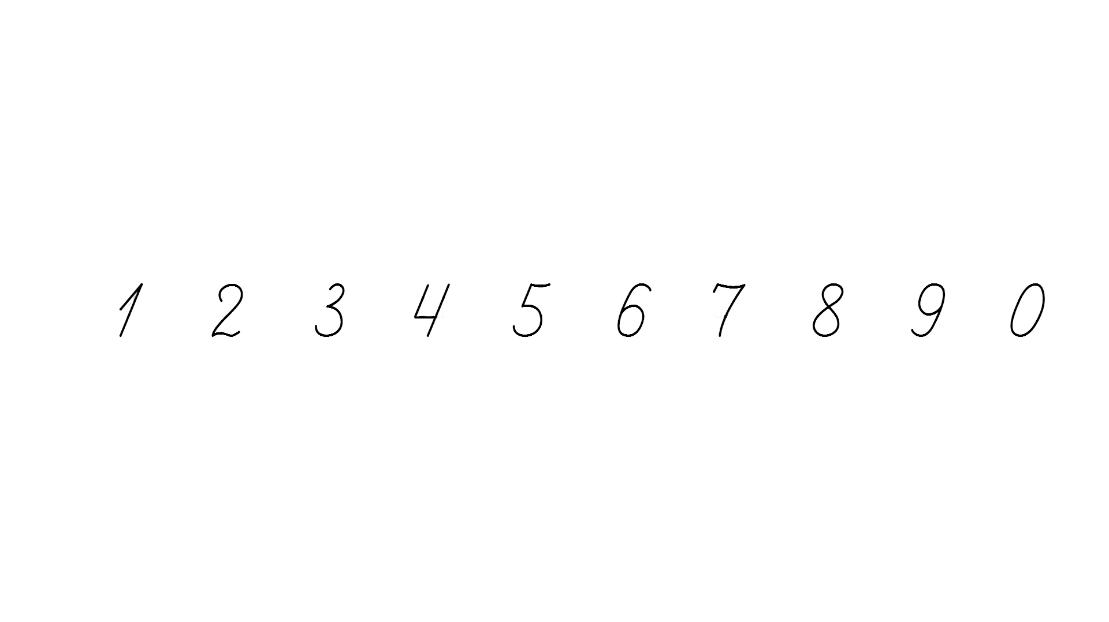 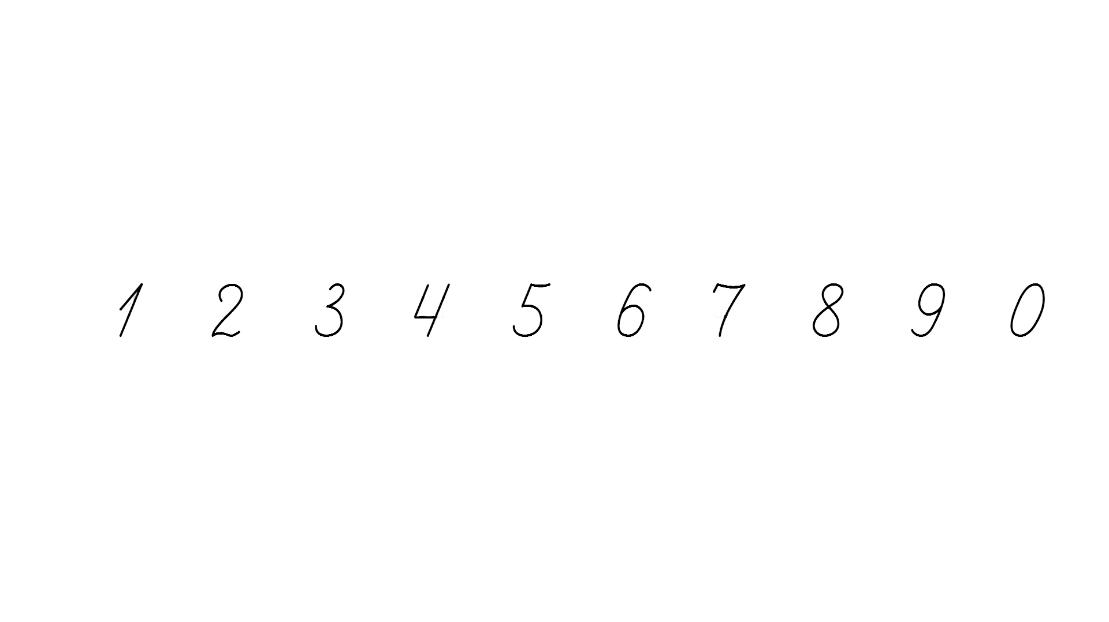 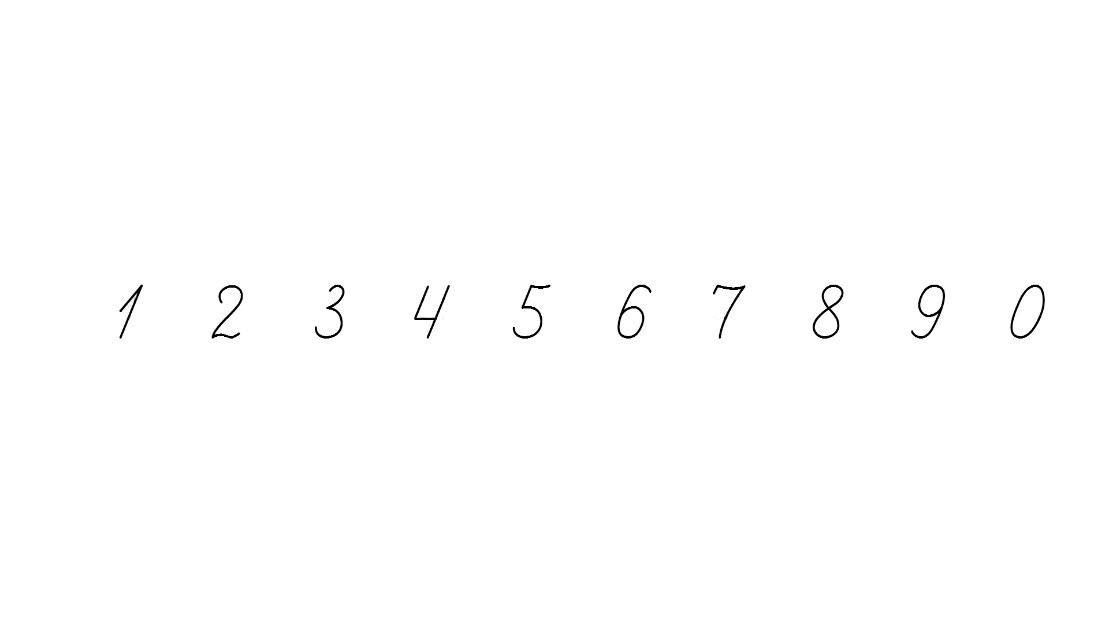 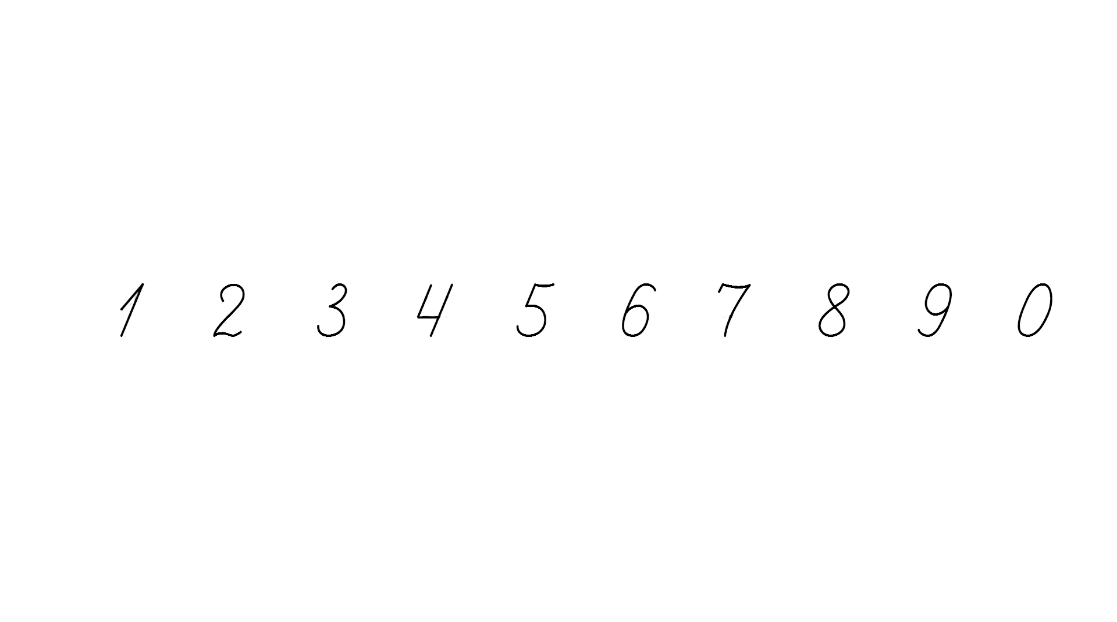 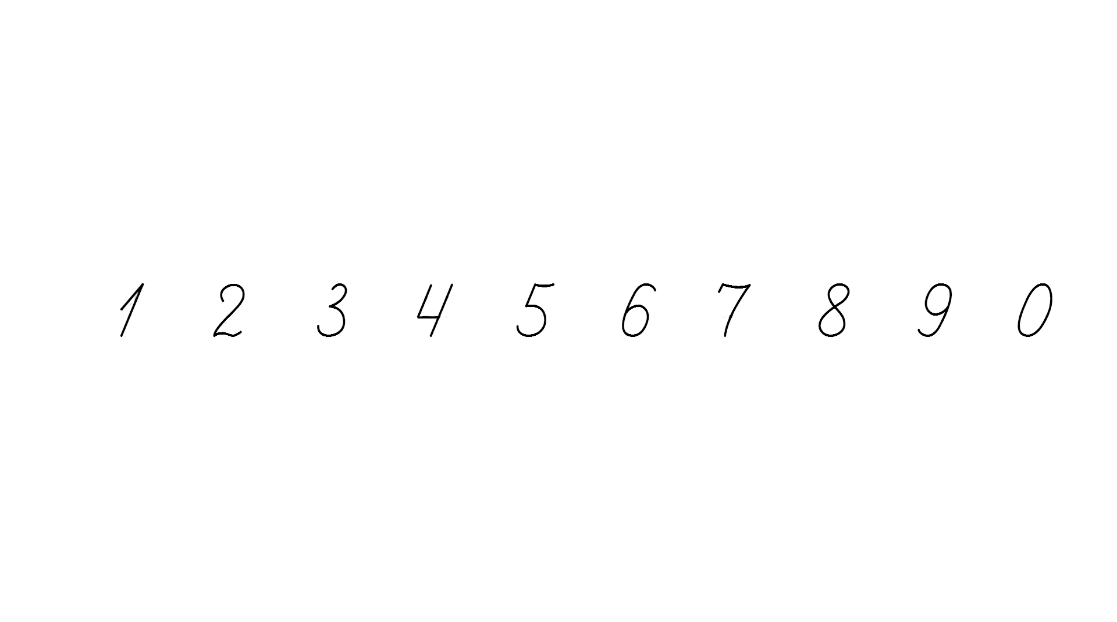 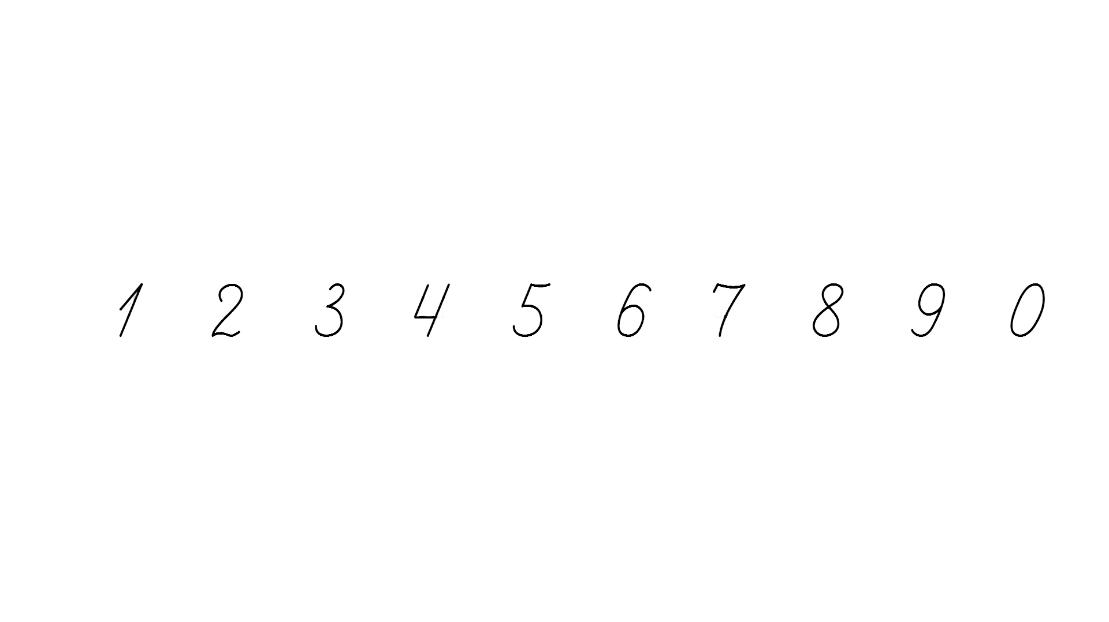 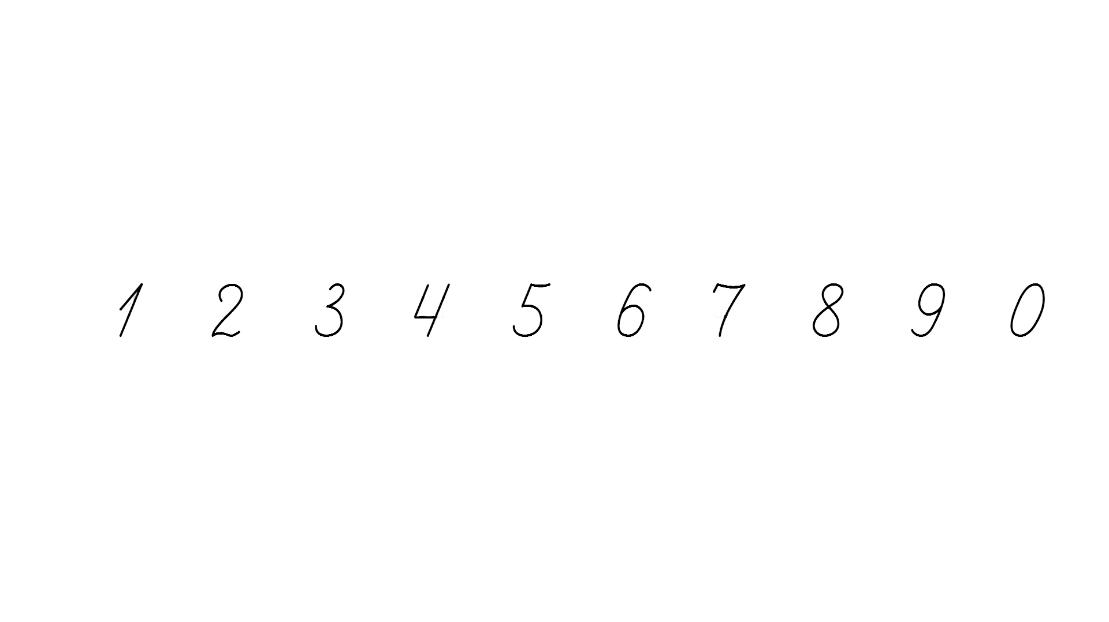 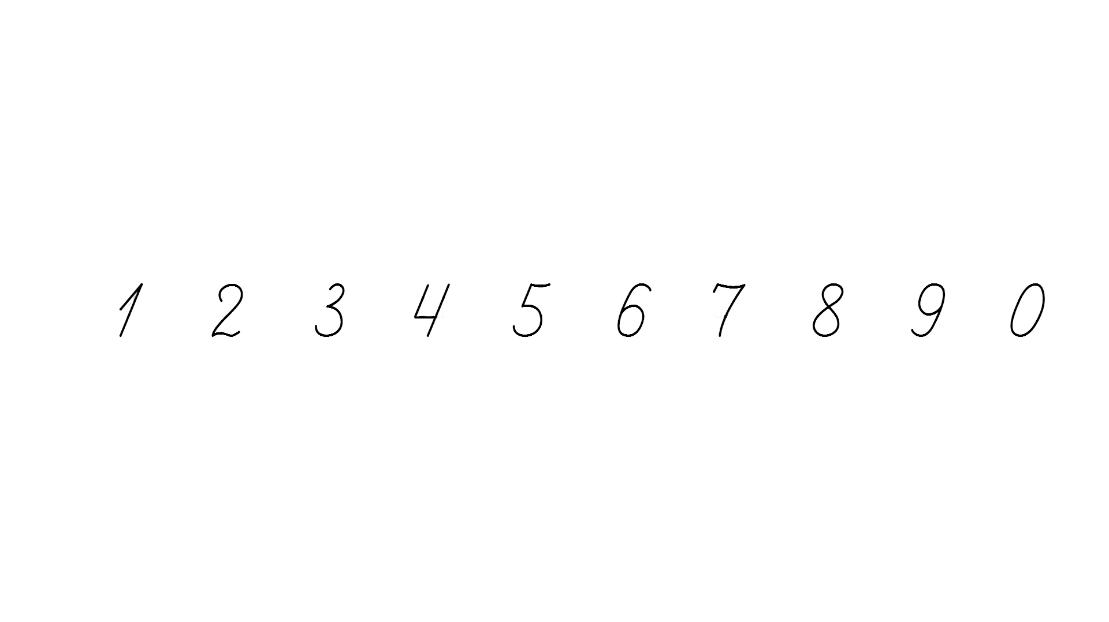 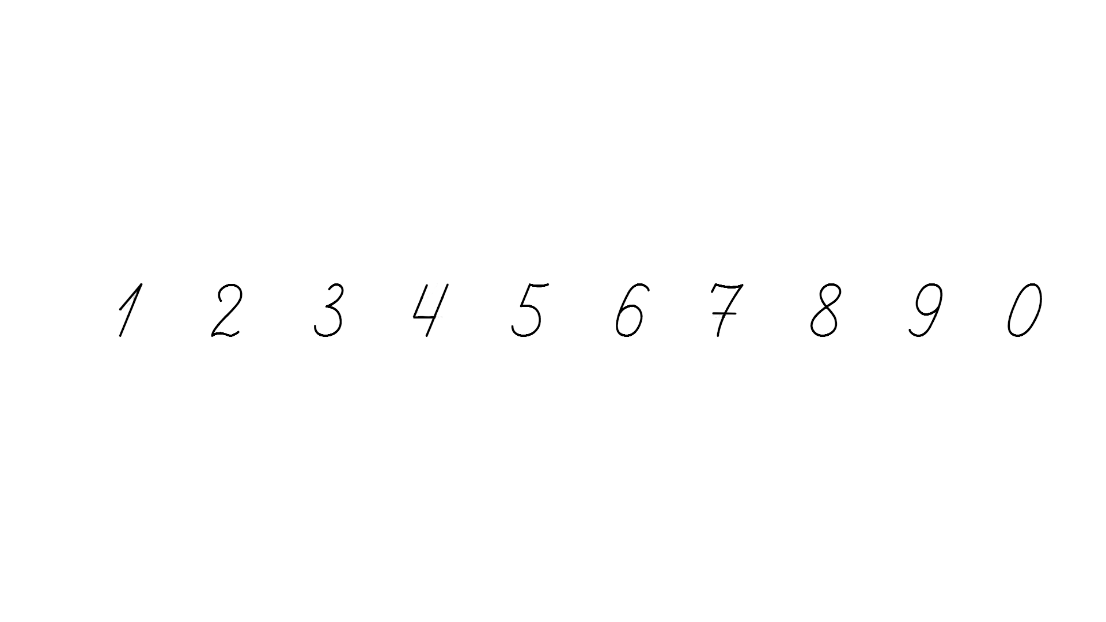 Повторення таблиці множення на 6
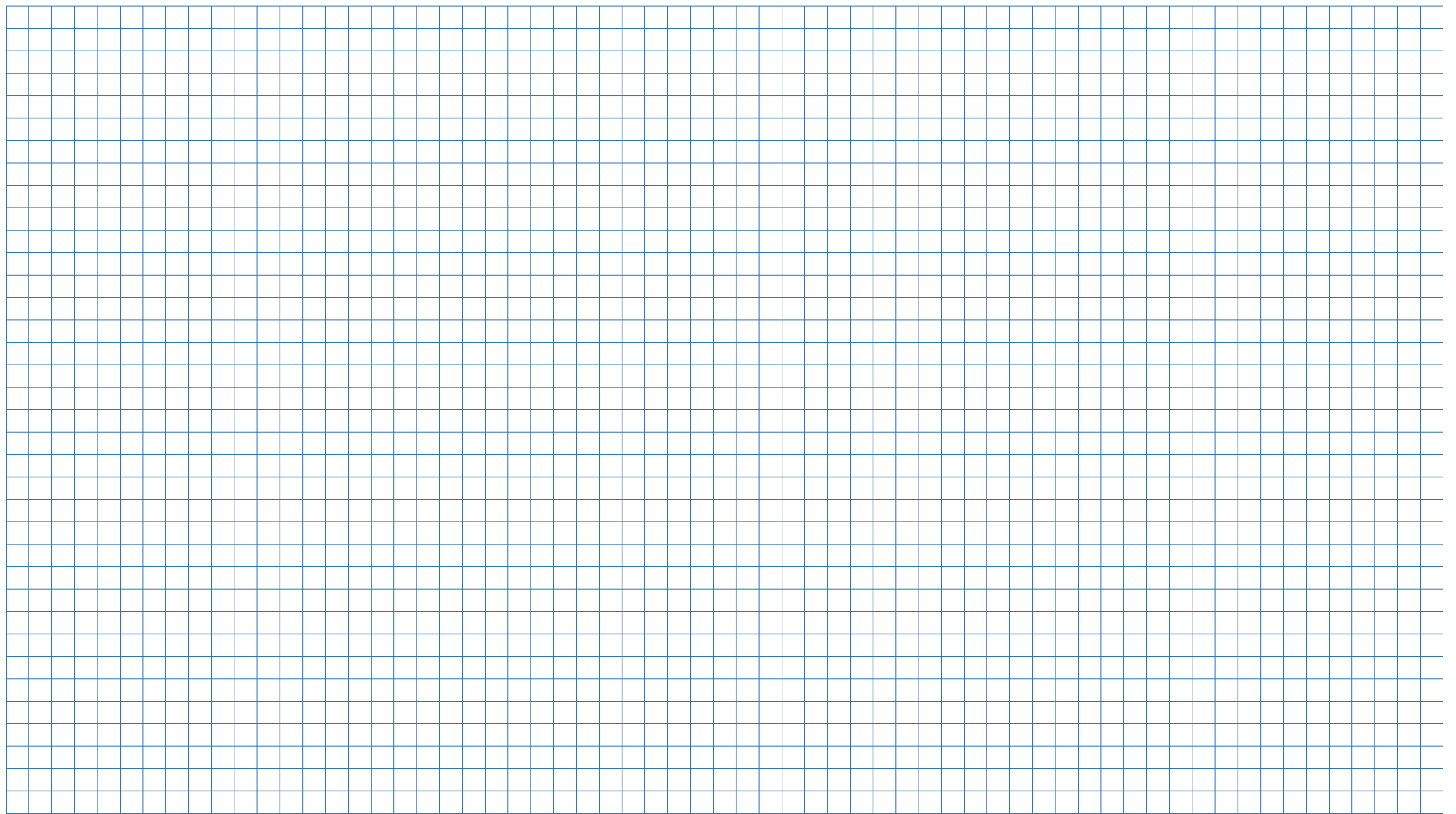 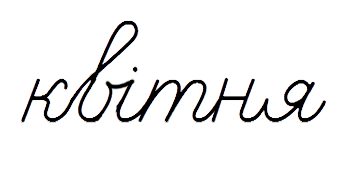 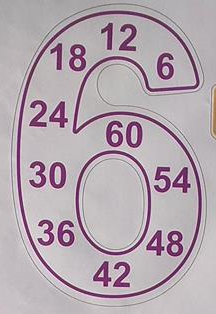 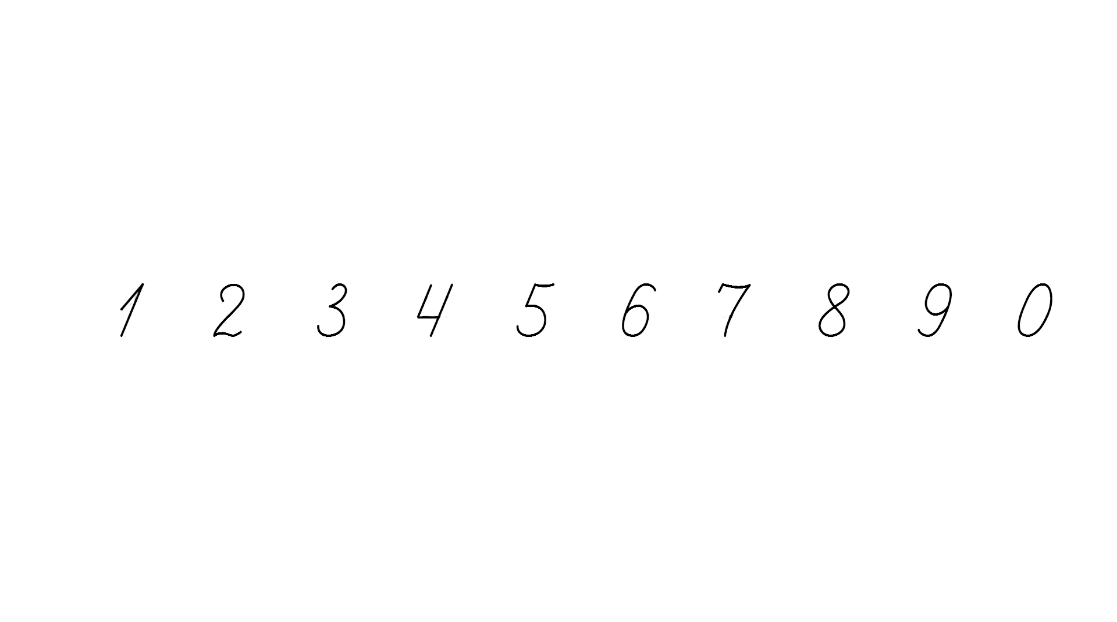 Знайди закономірність і продовж рядок
6   12   18   24
30   36   42   48   54   60
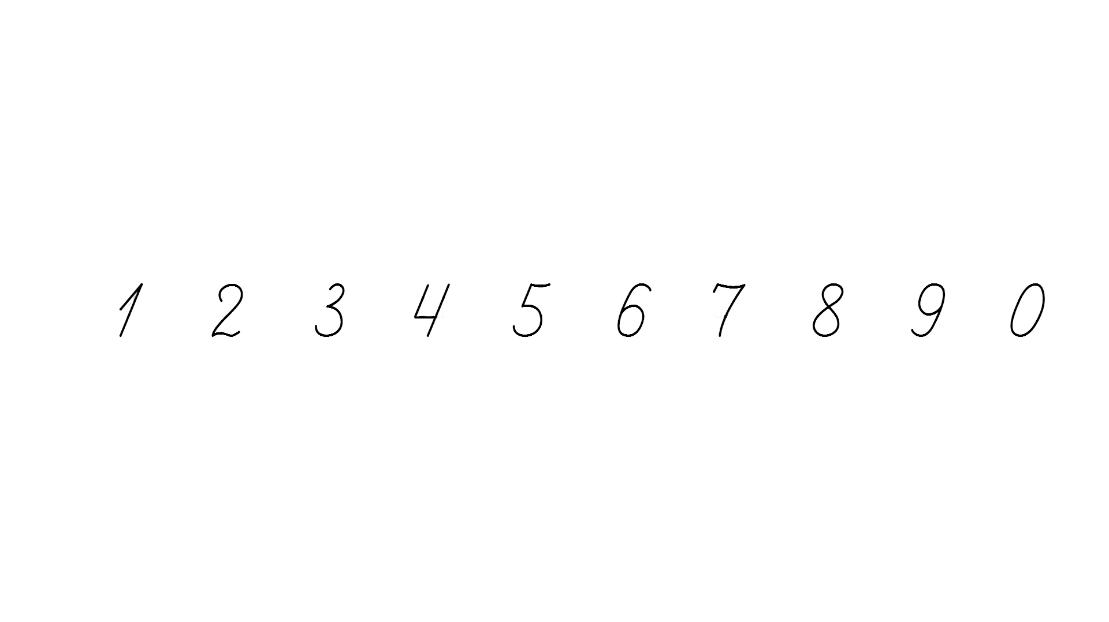 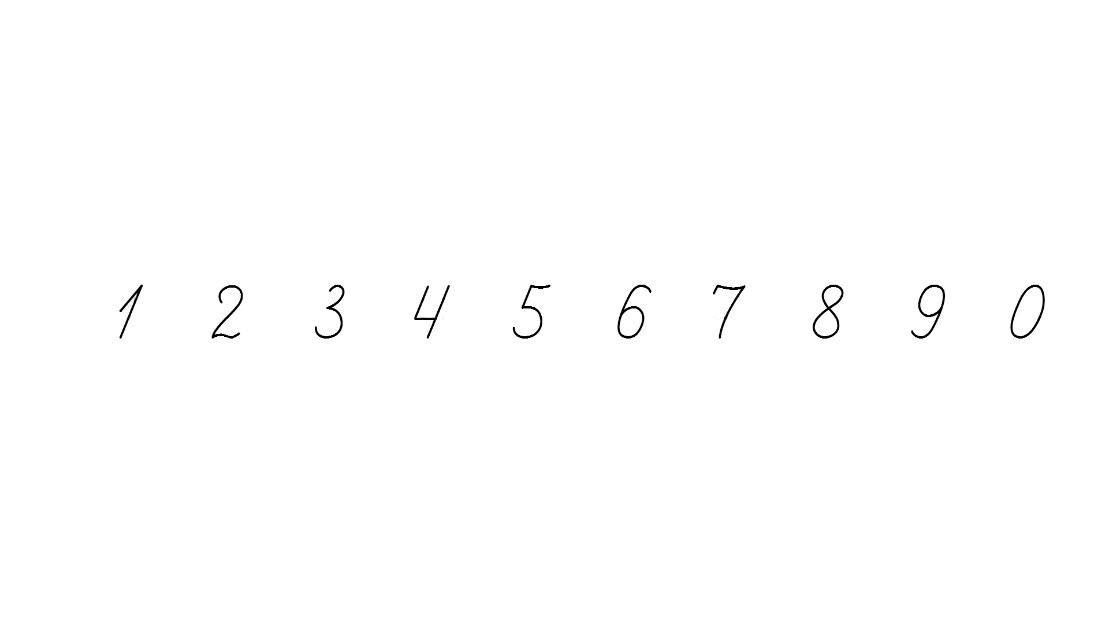 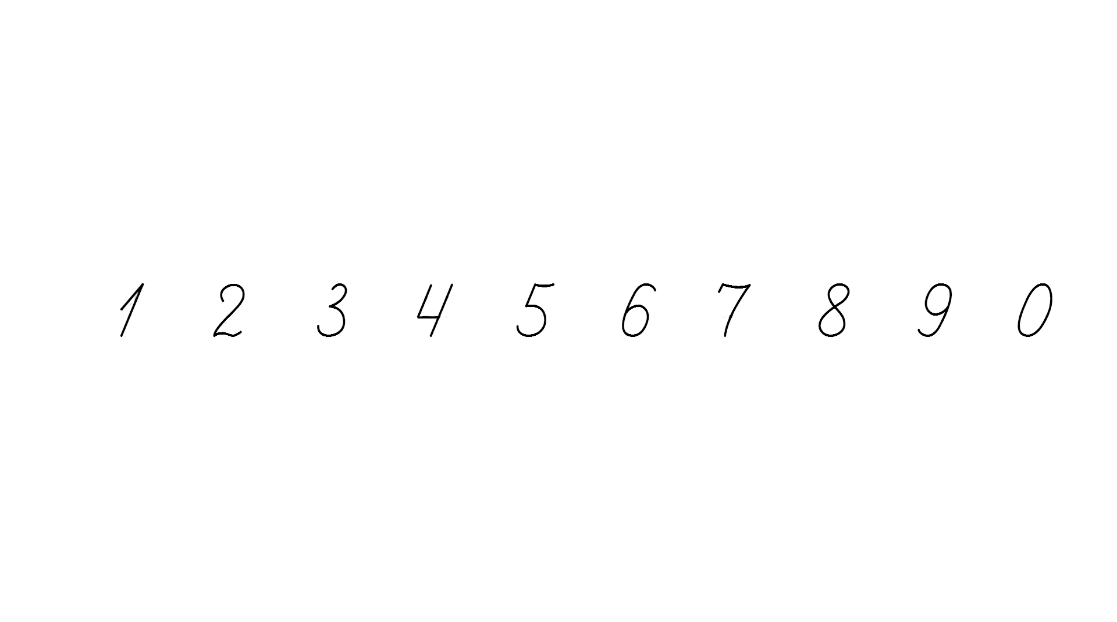 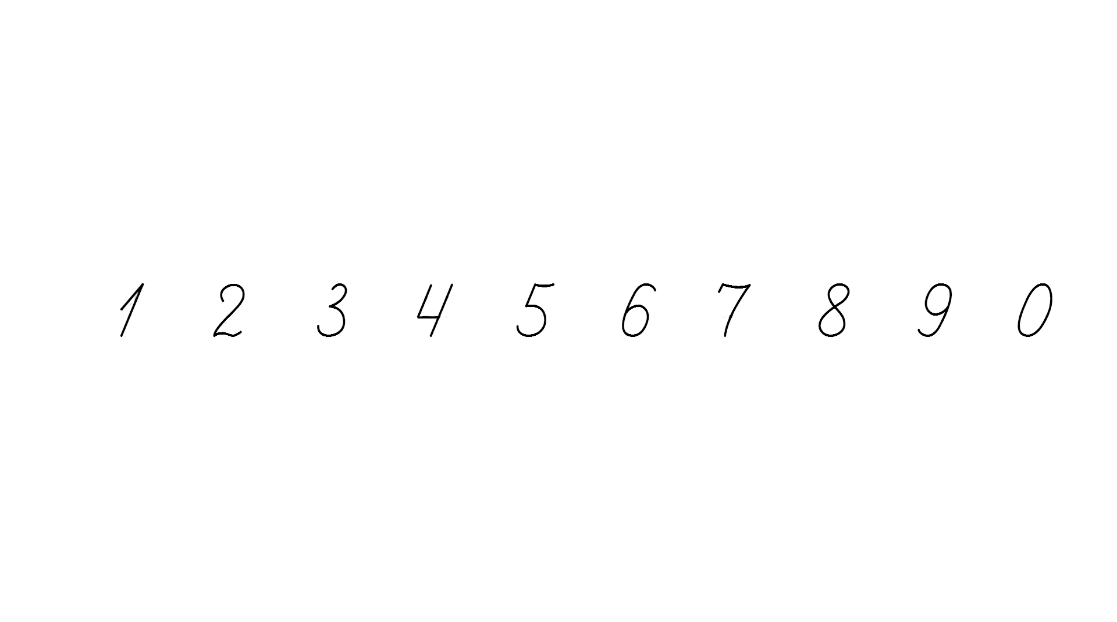 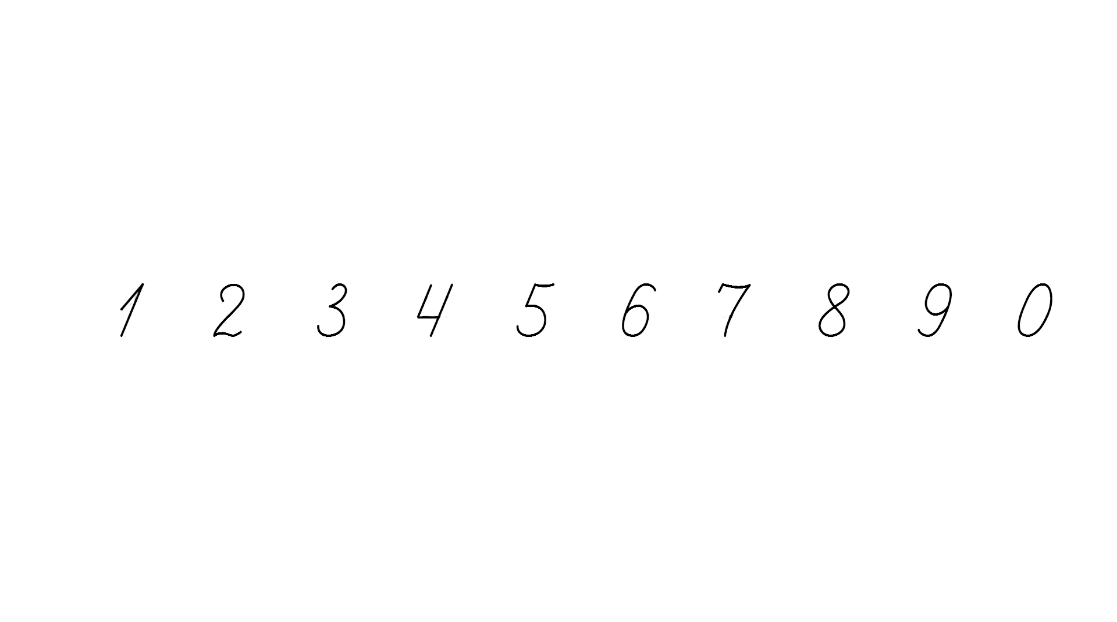 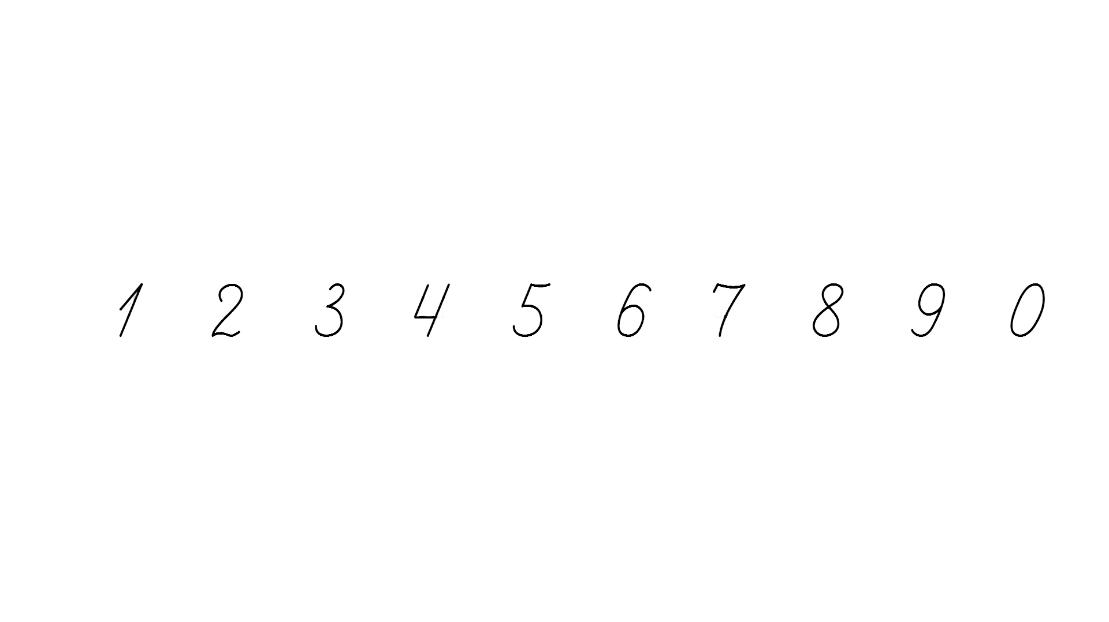 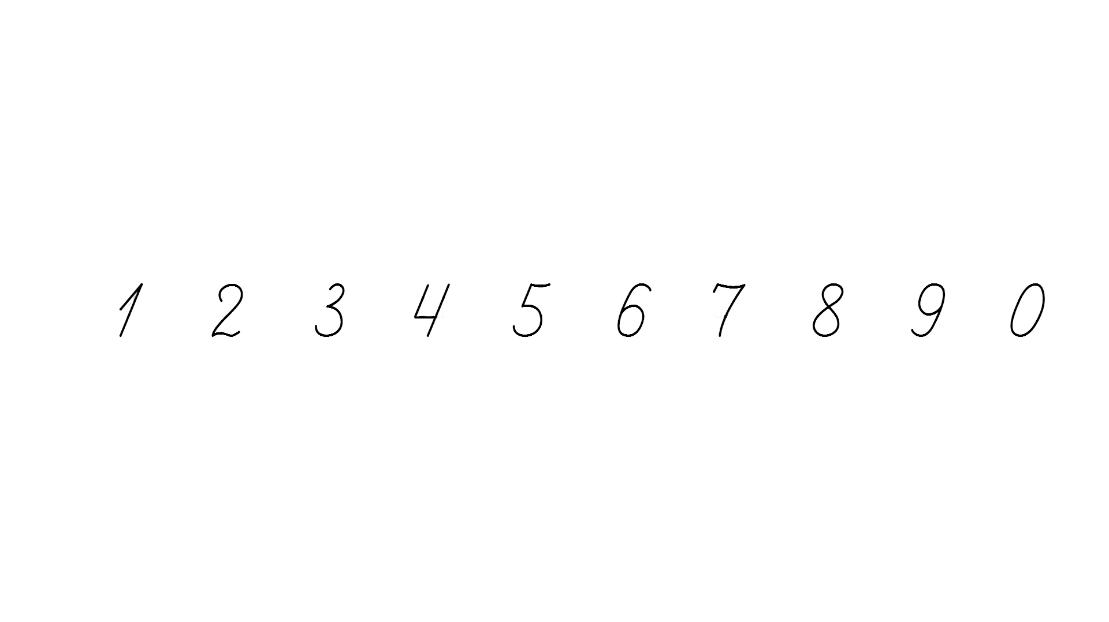 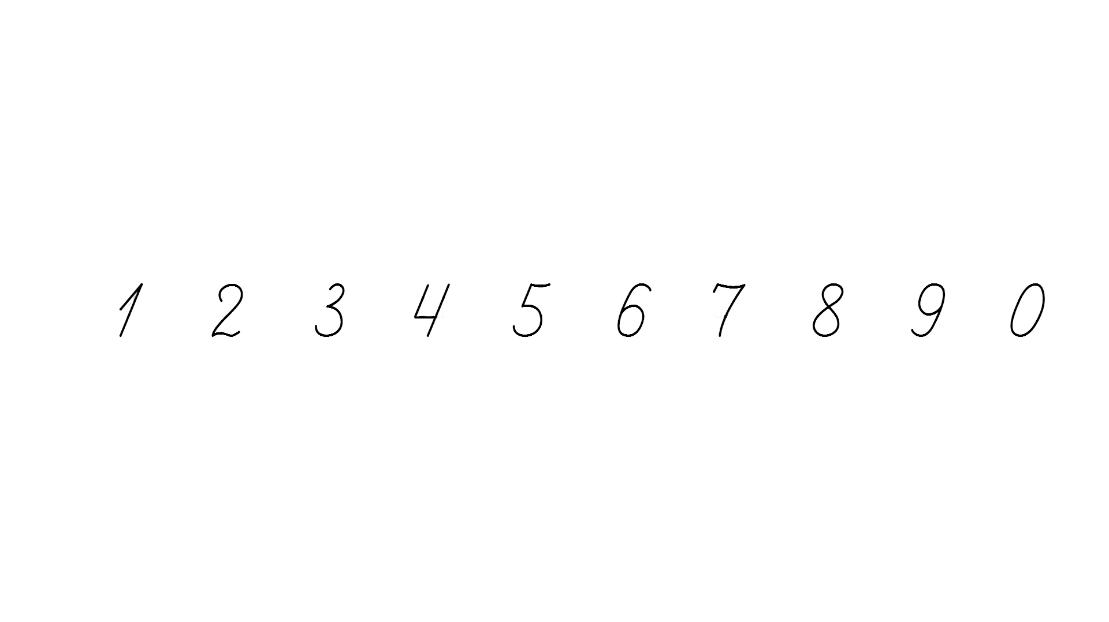 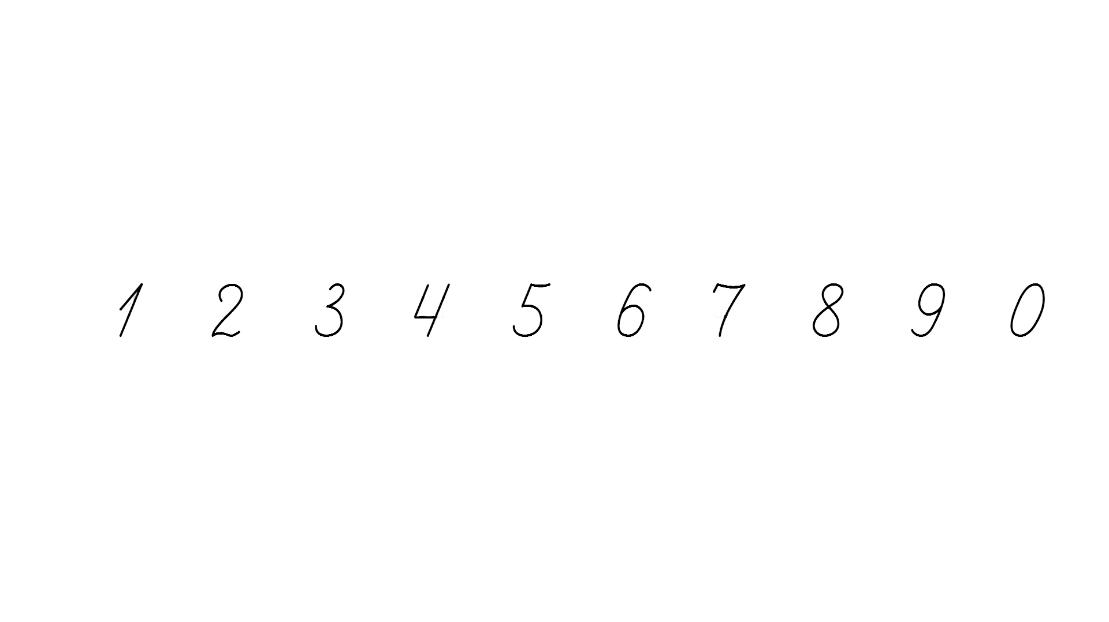 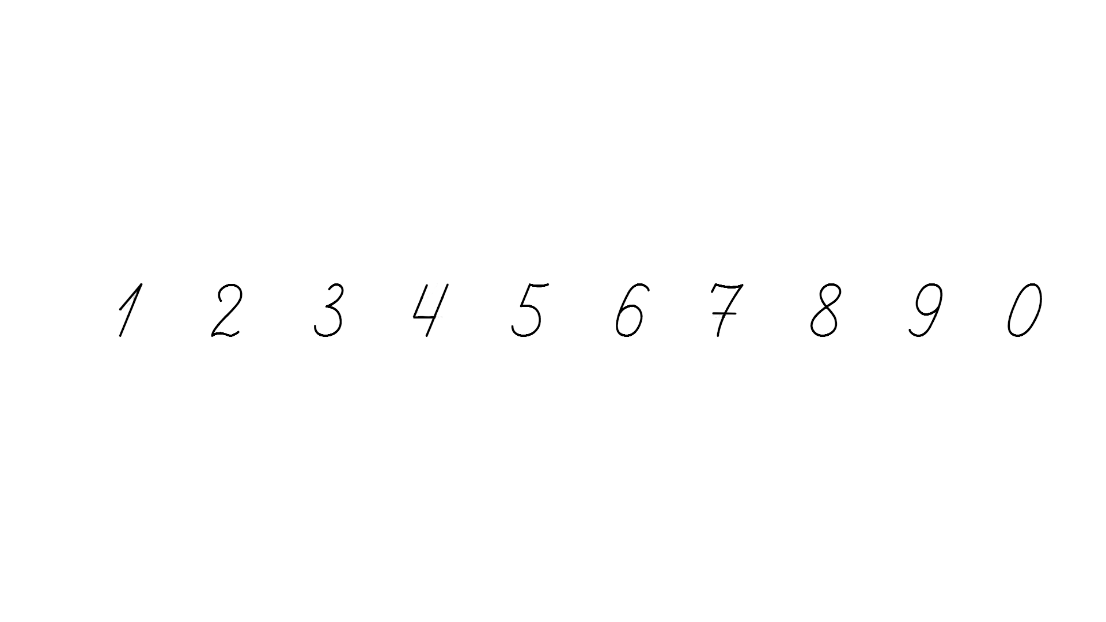 Які з чисел, записаних на чашках, не є результатом множення на 6? Знайди їх суму
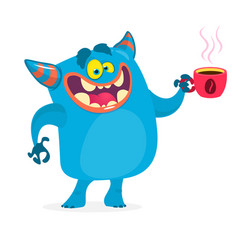 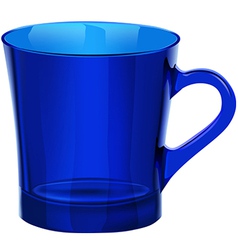 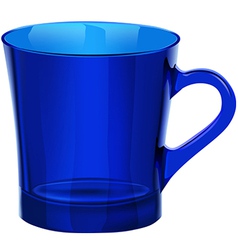 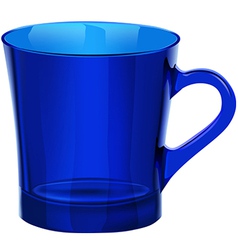 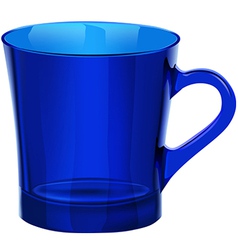 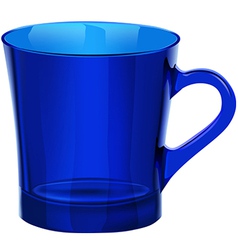 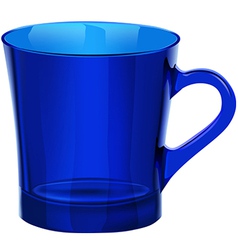 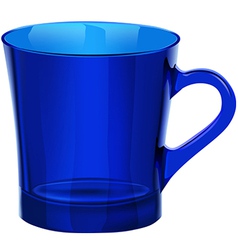 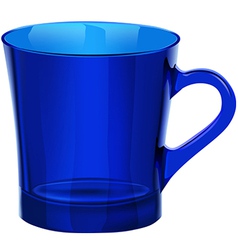 13
18
48
21
30
54
42
28
34
13+21=
Підручник.
Сторінка
130
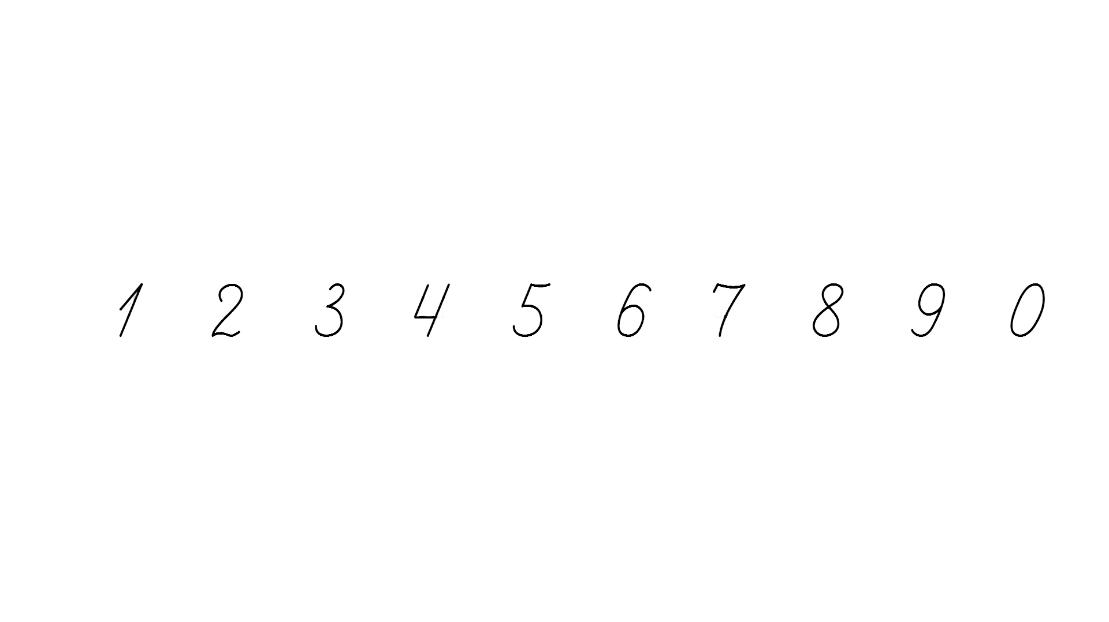 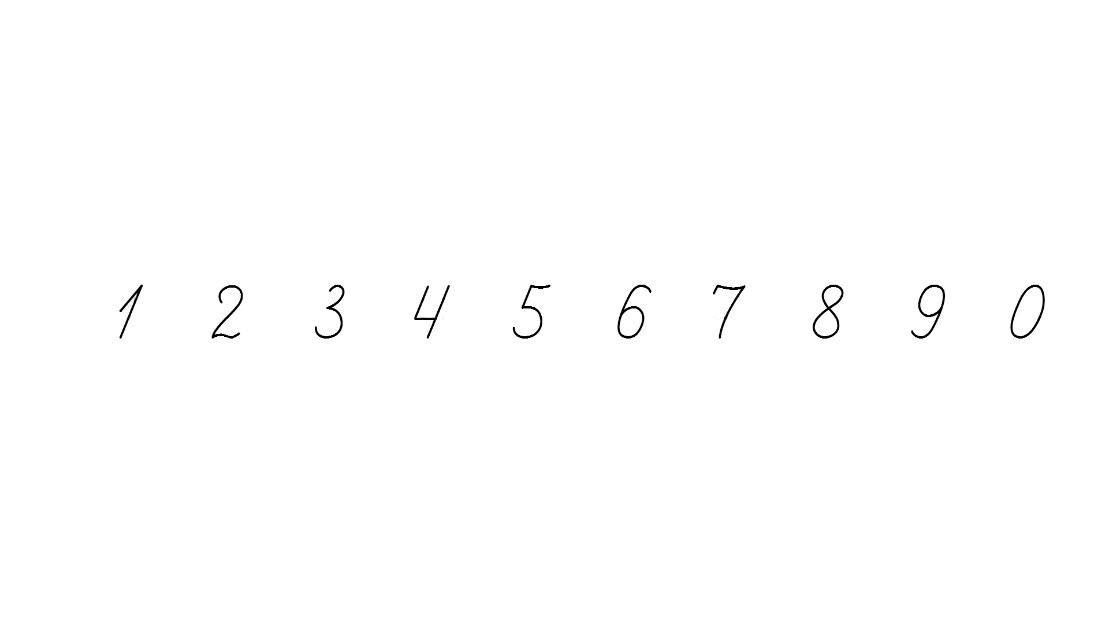 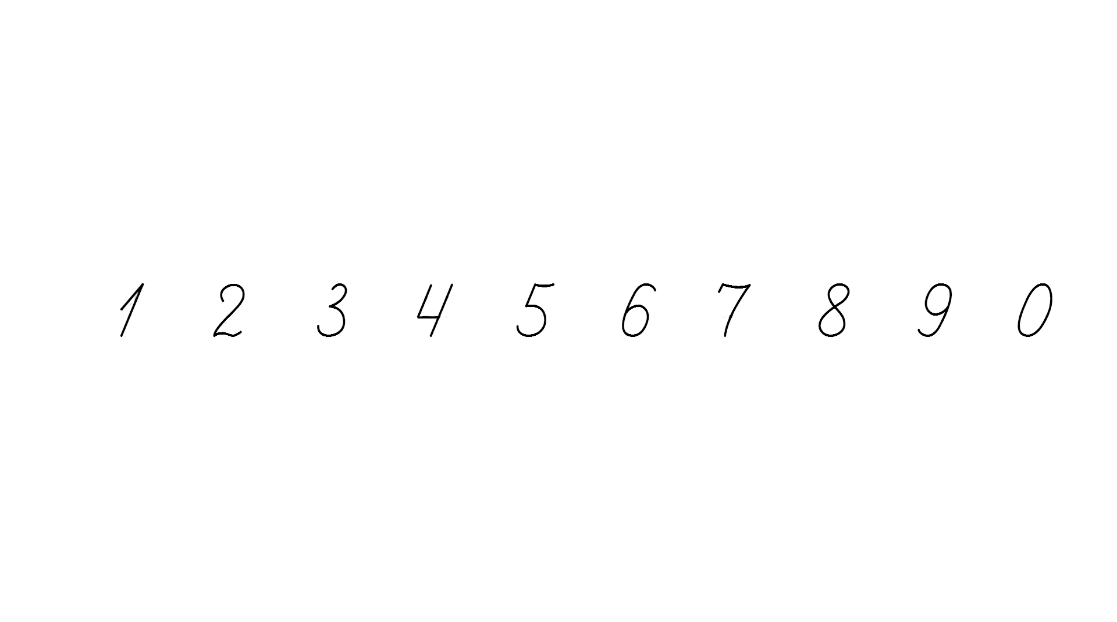 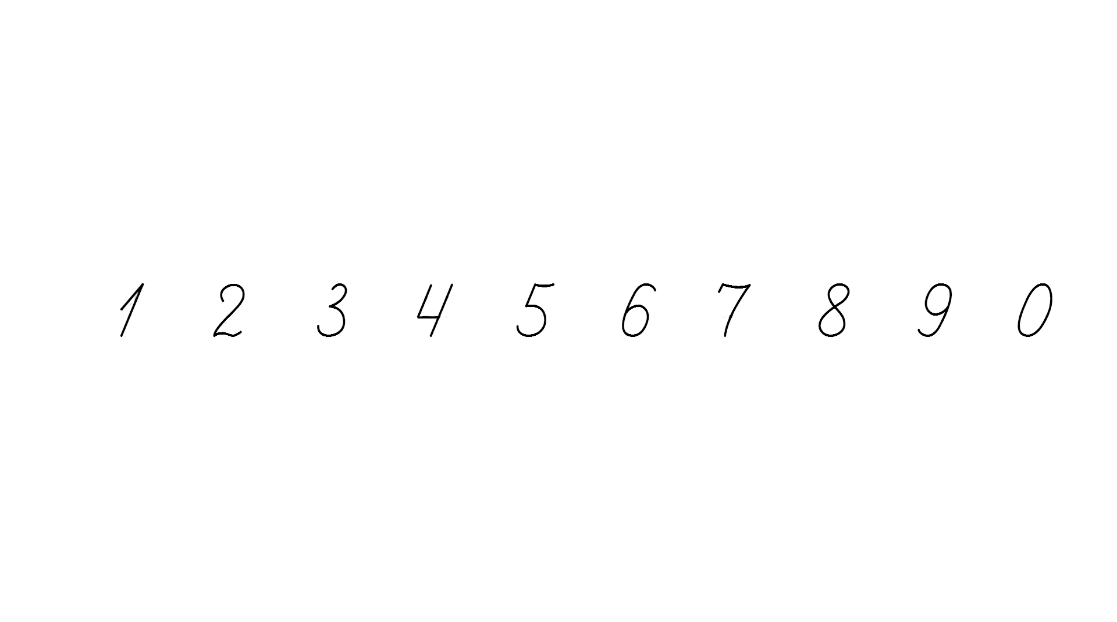 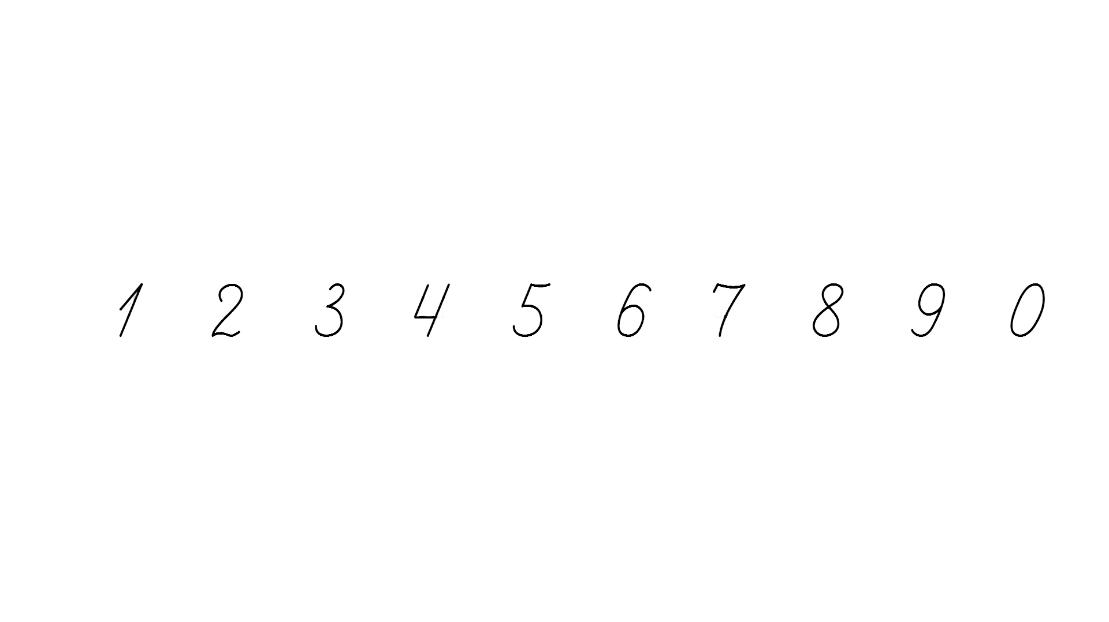 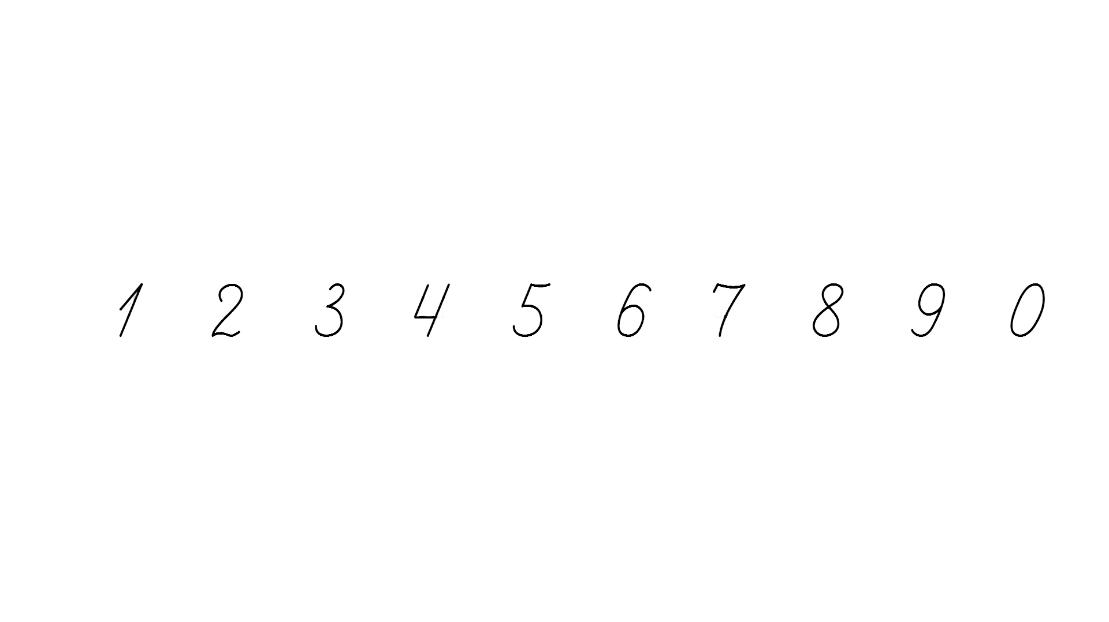 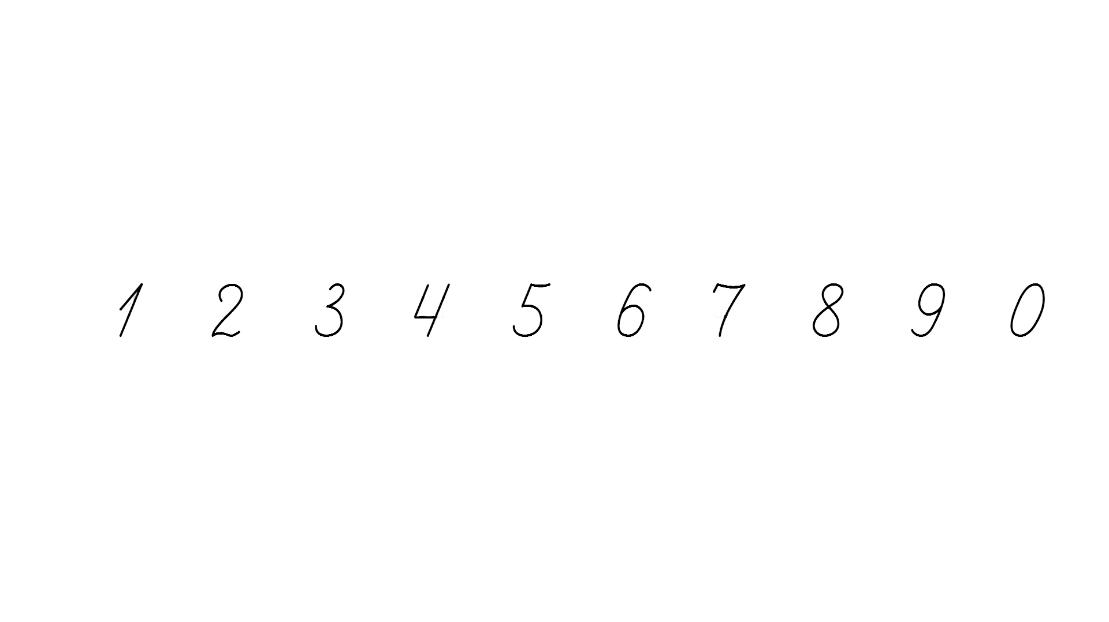 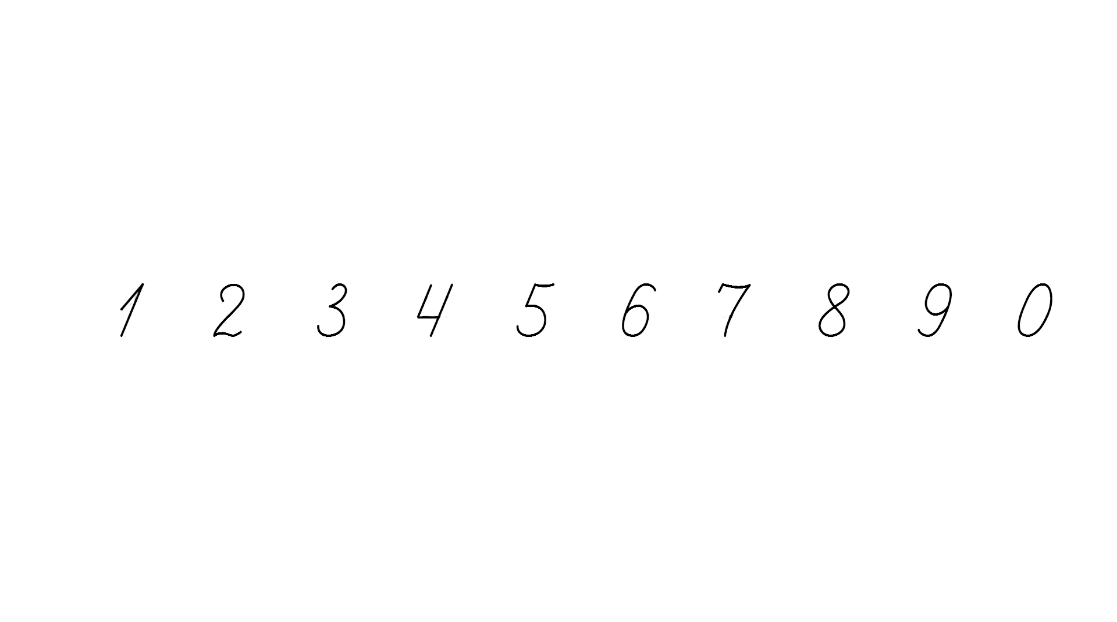 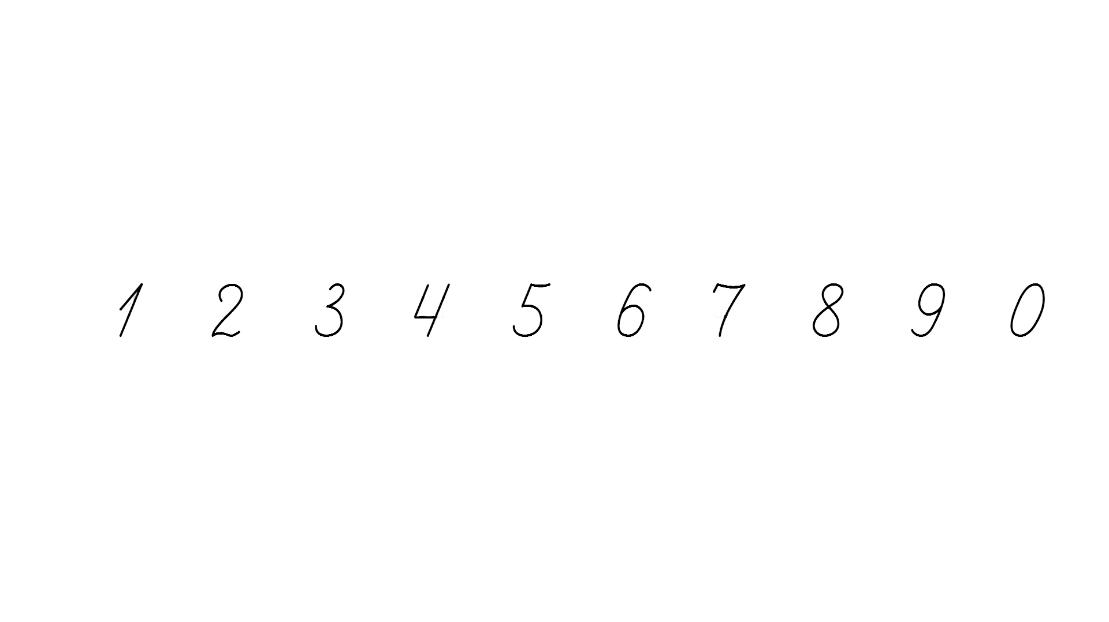 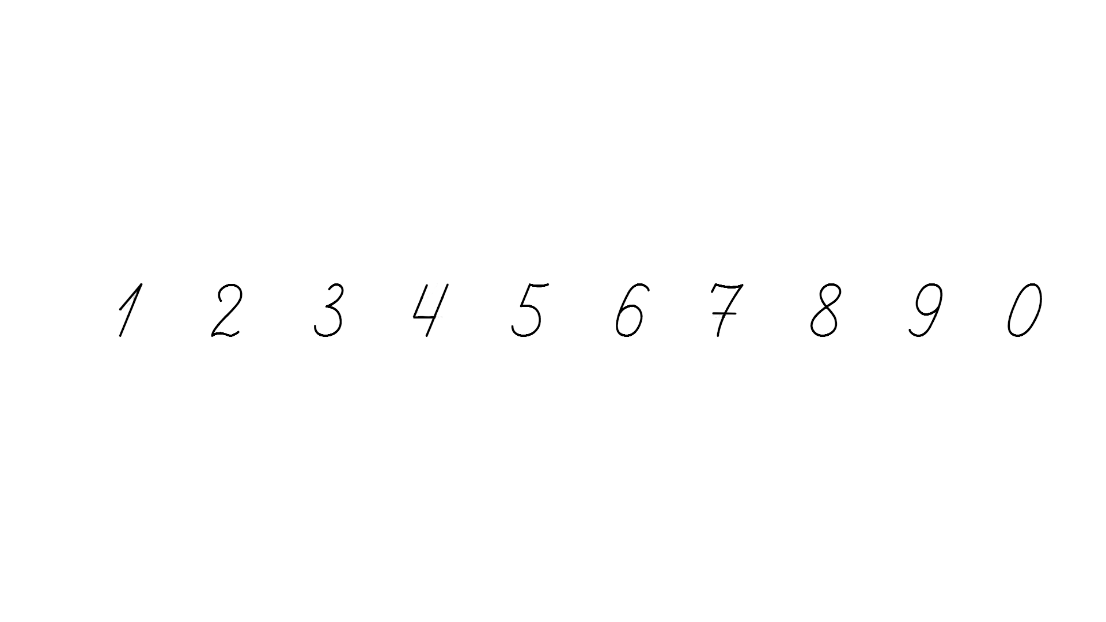 Знайди значення виразу с∙6-40, якщо с=8, с=9.
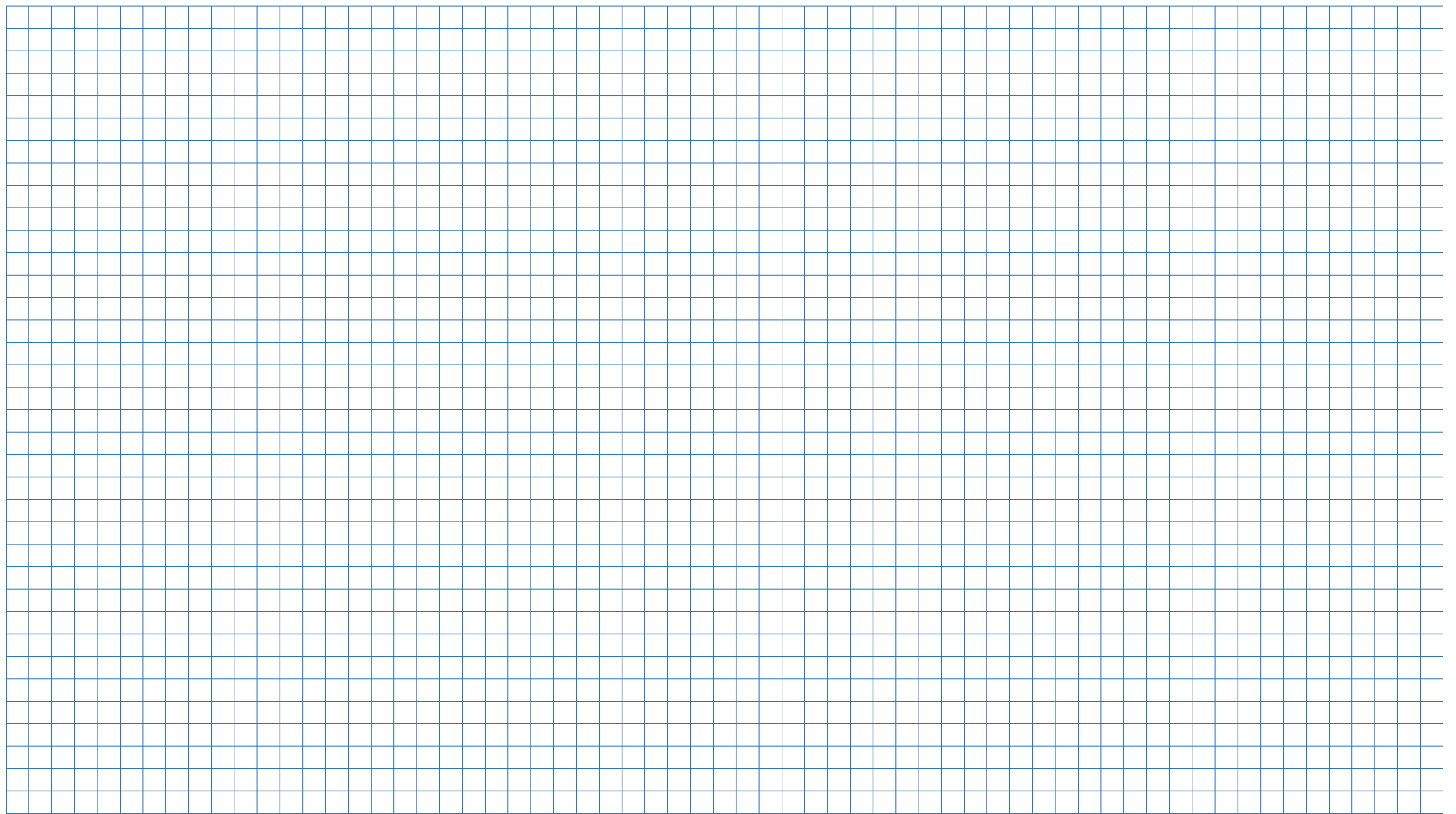 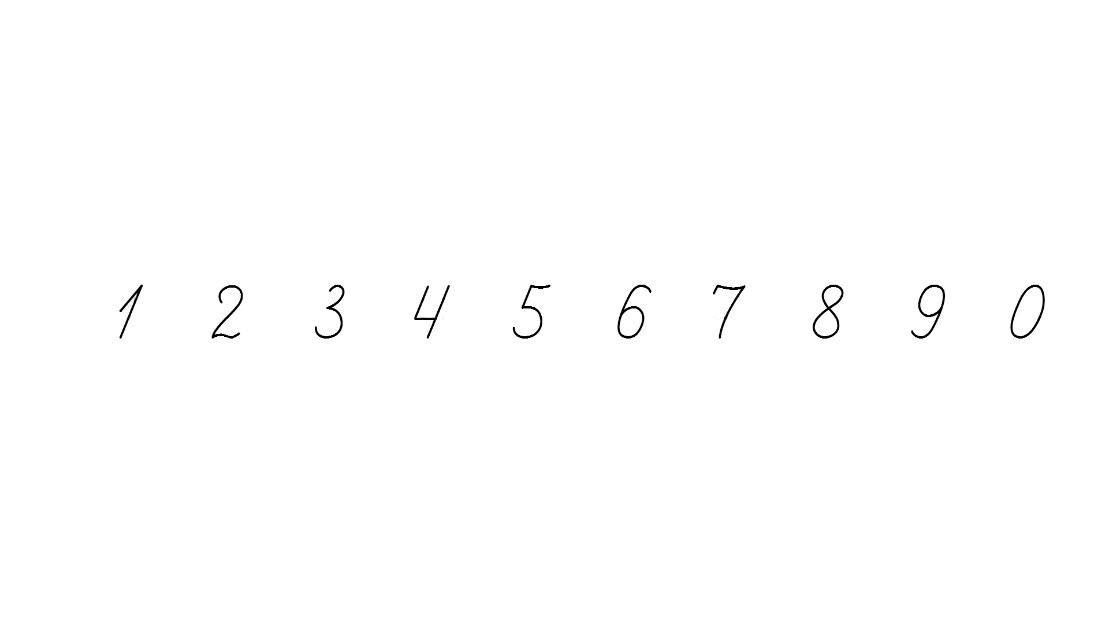 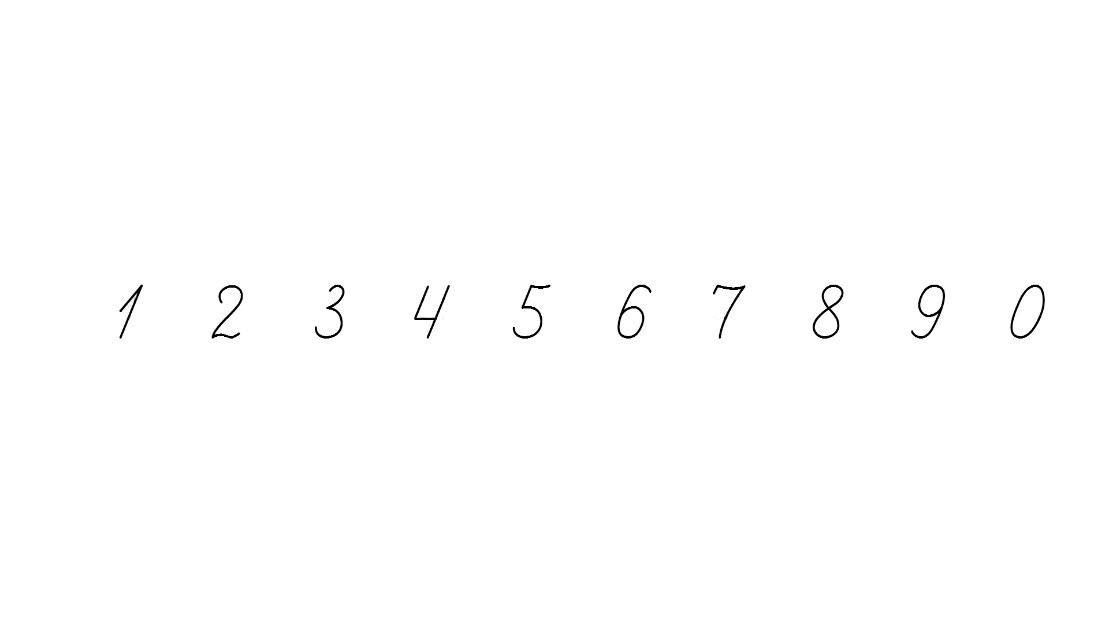 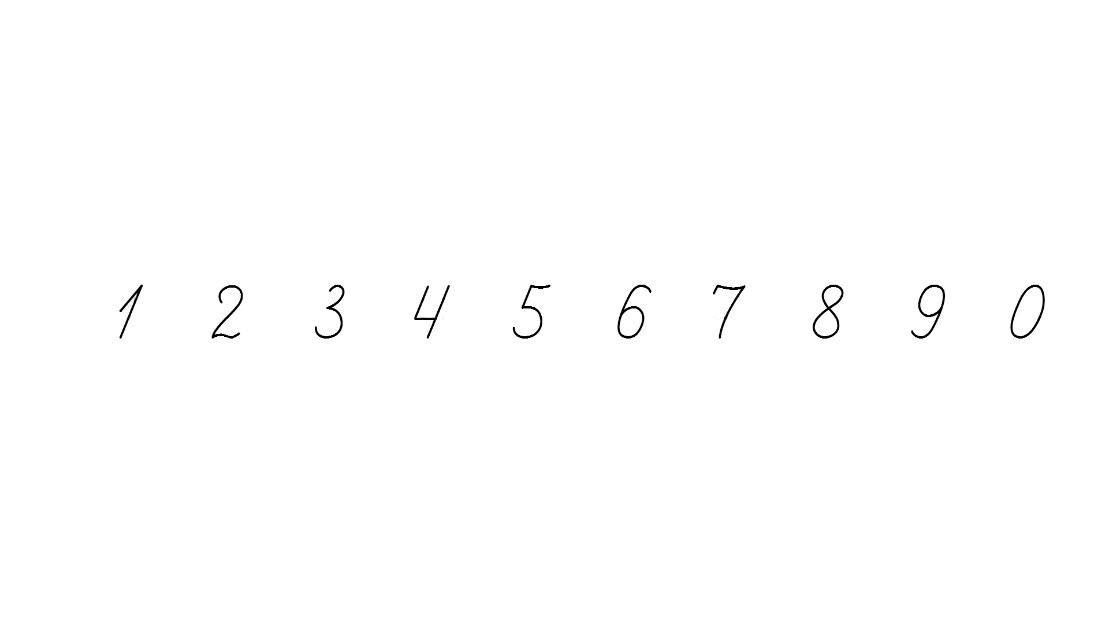 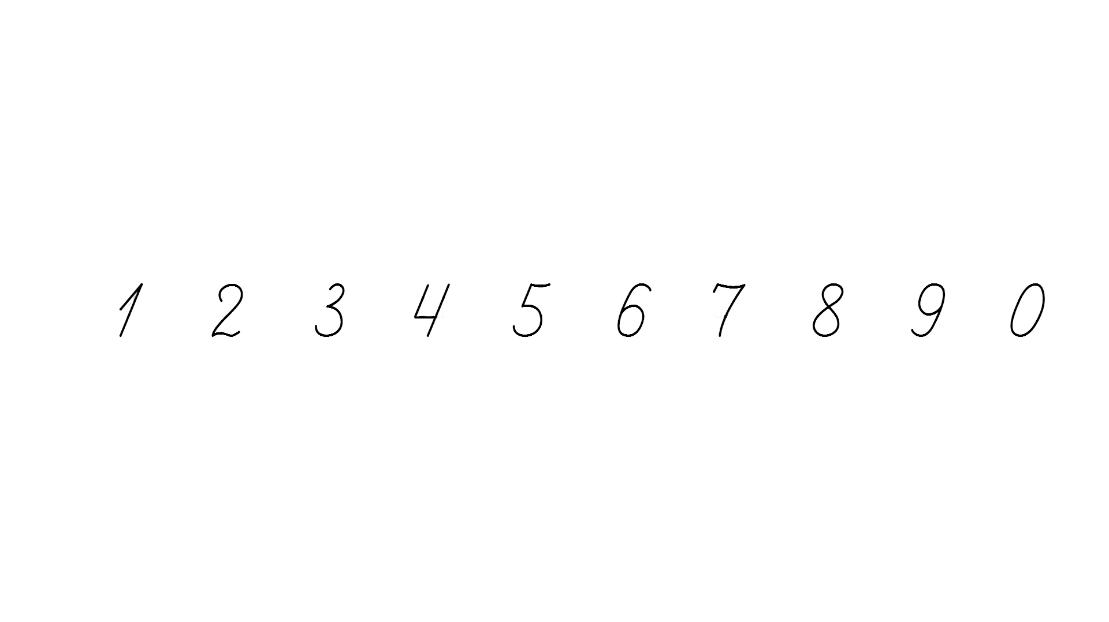 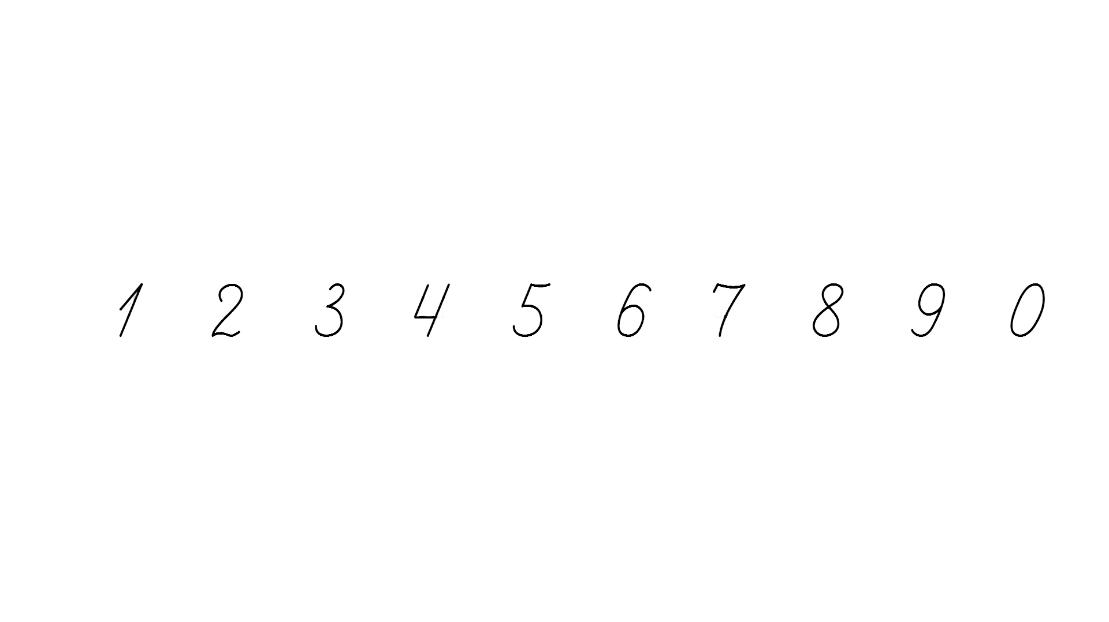 с
Якщо с
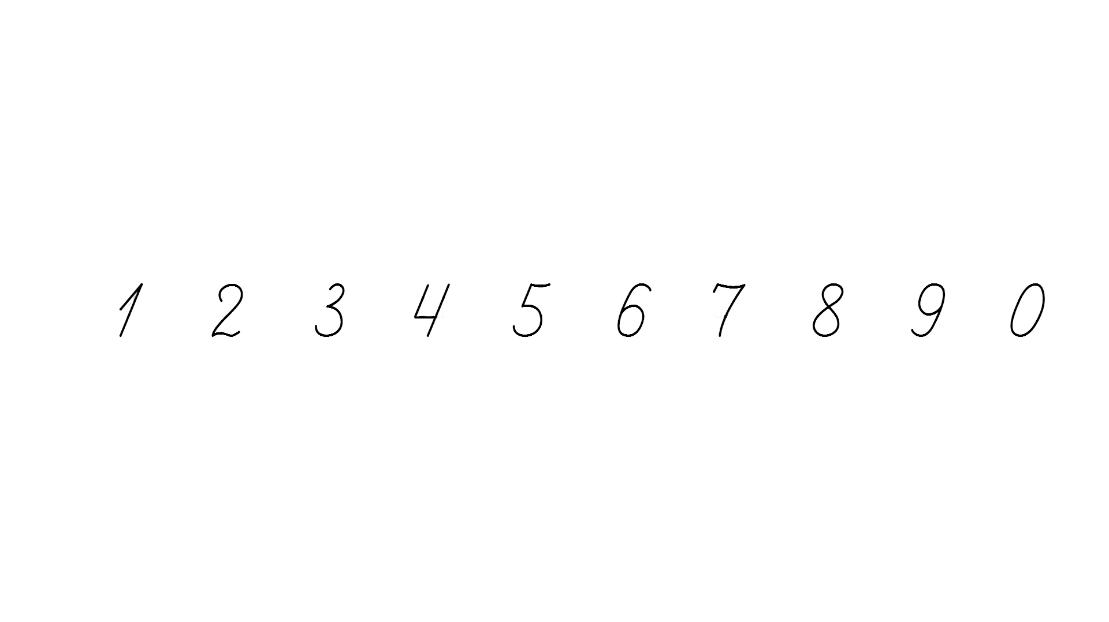 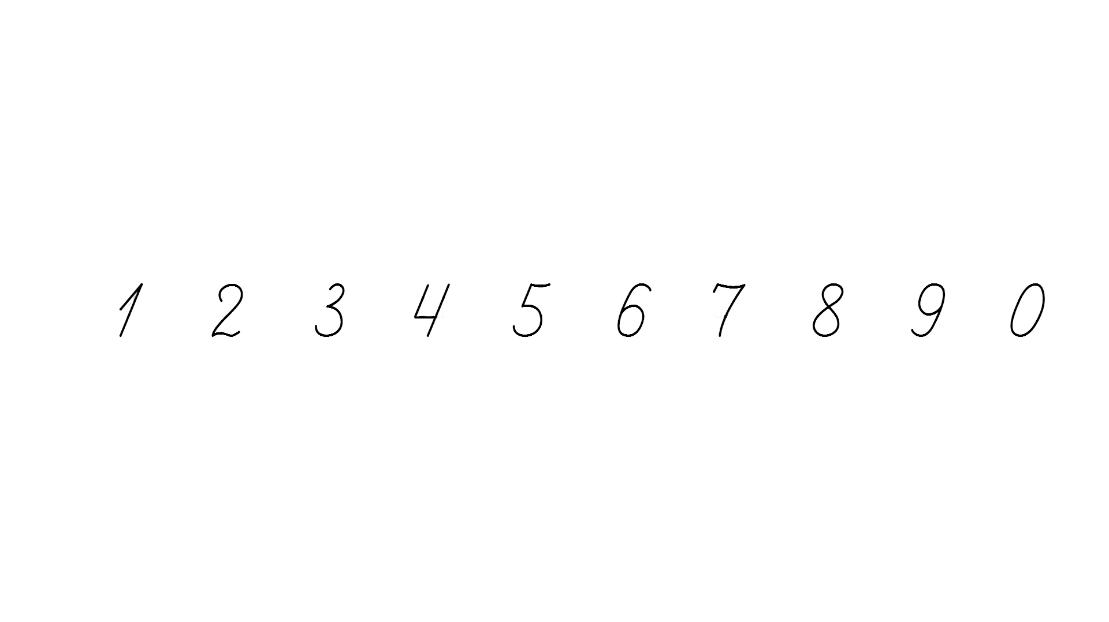 , то
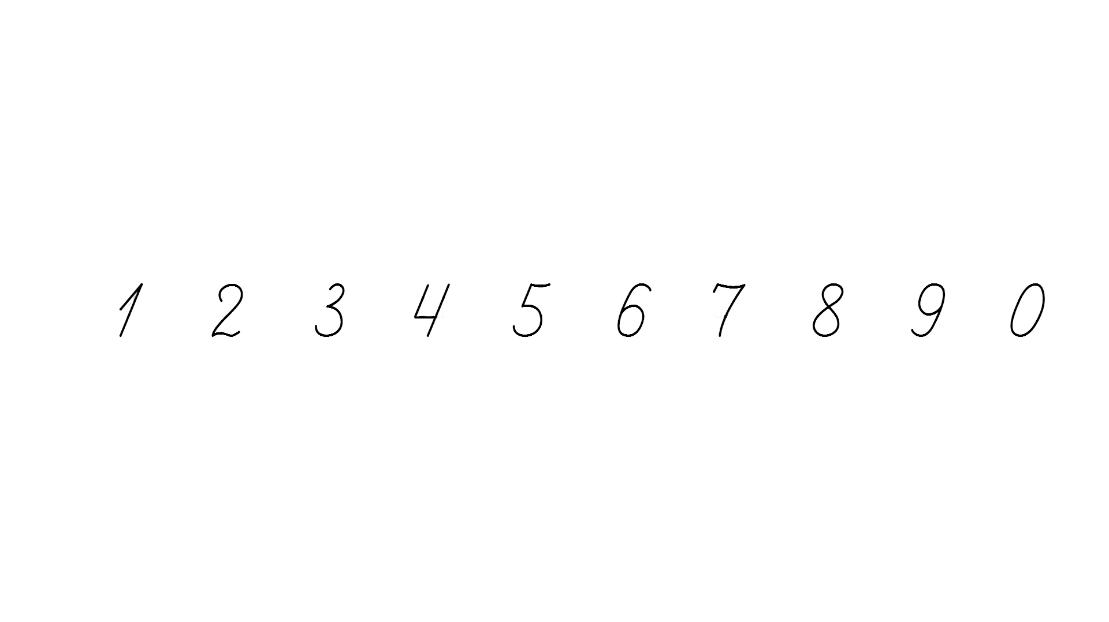 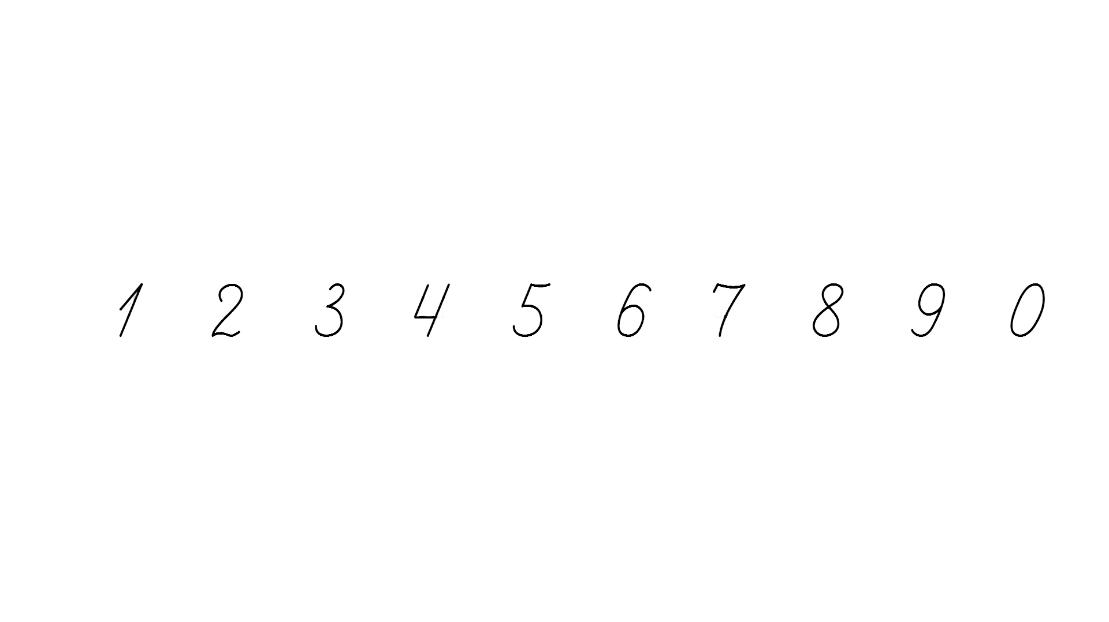 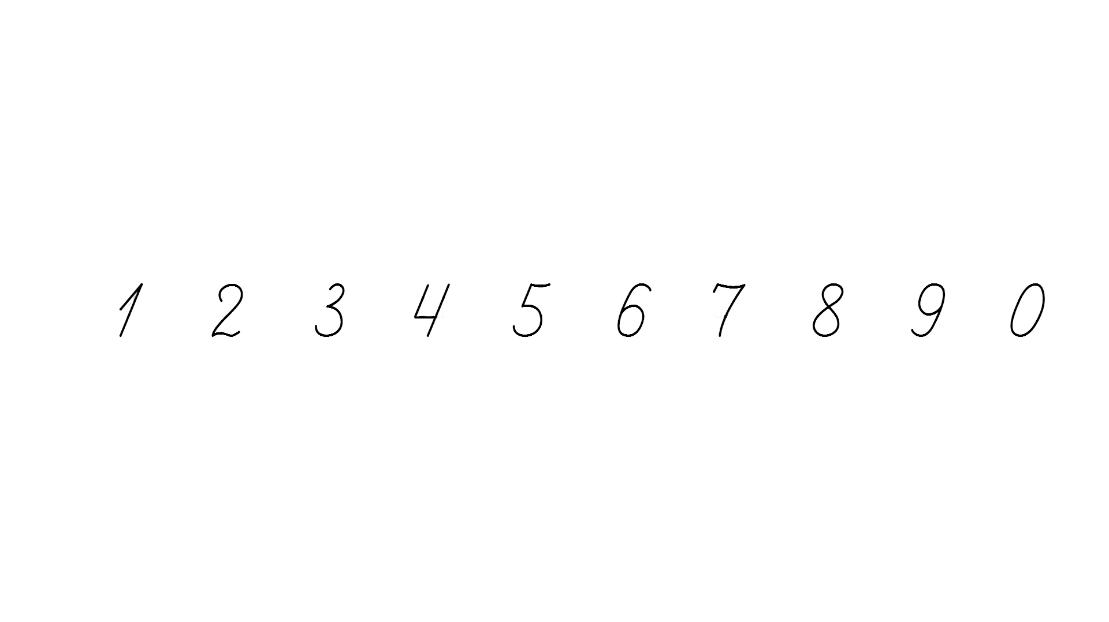 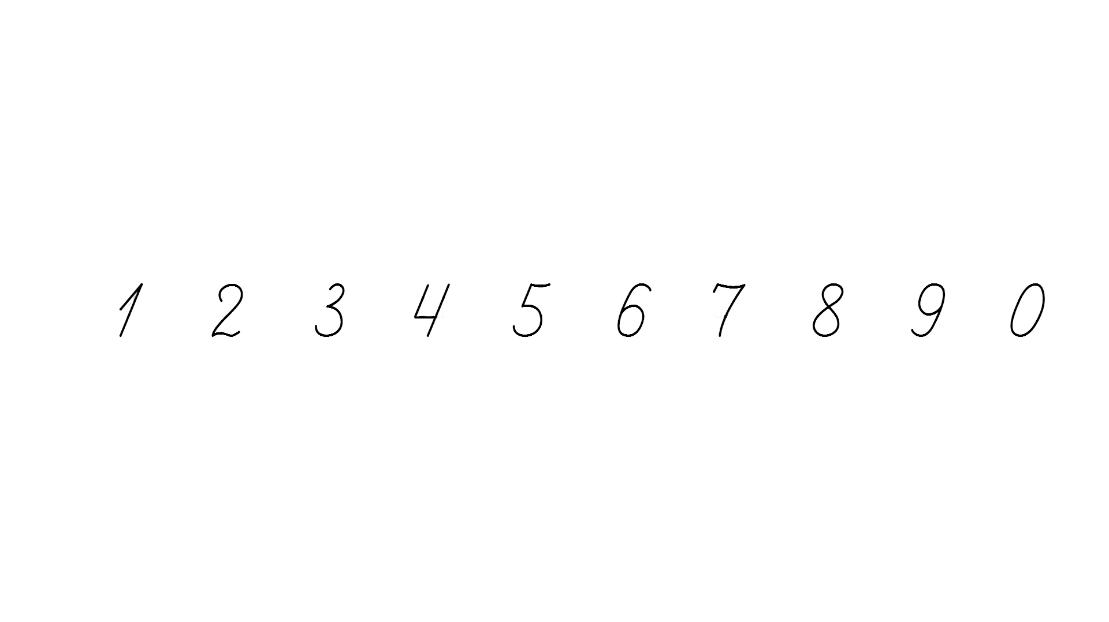 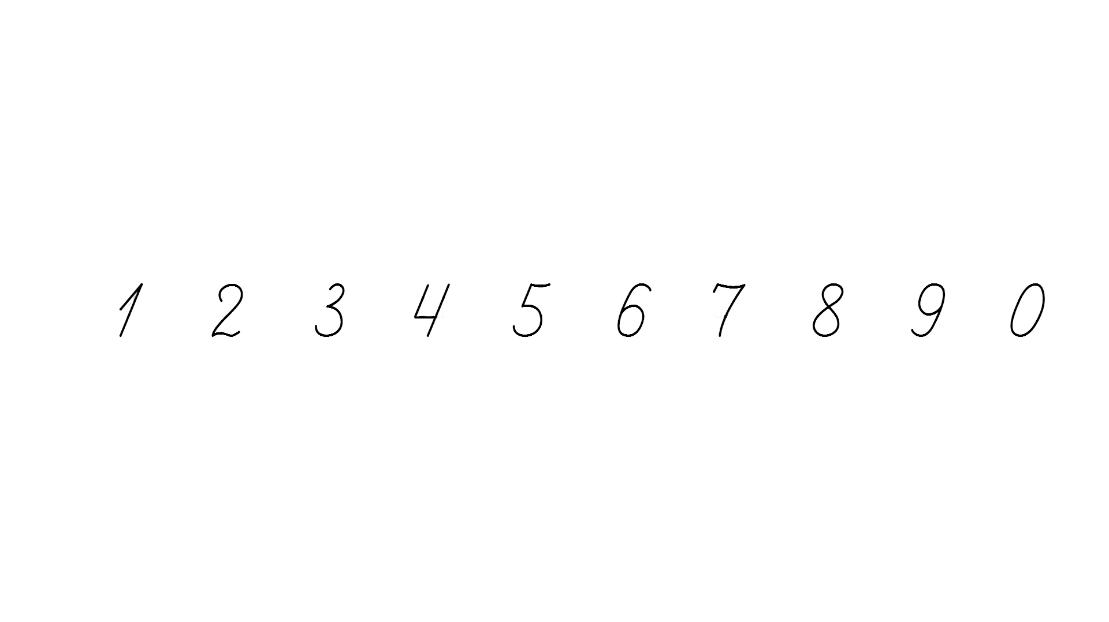 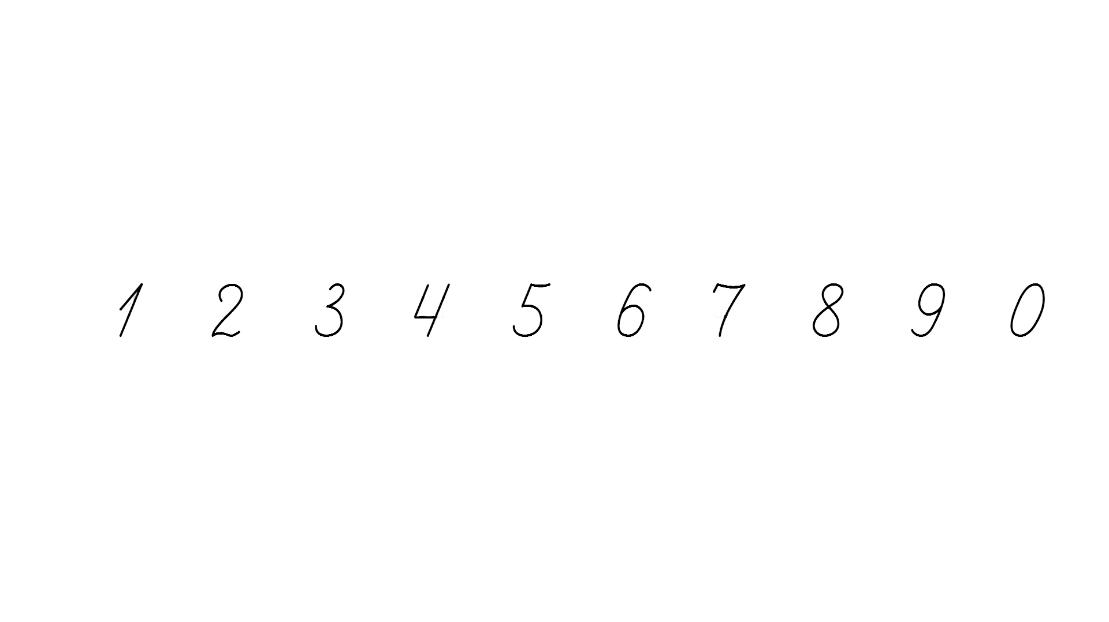 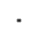 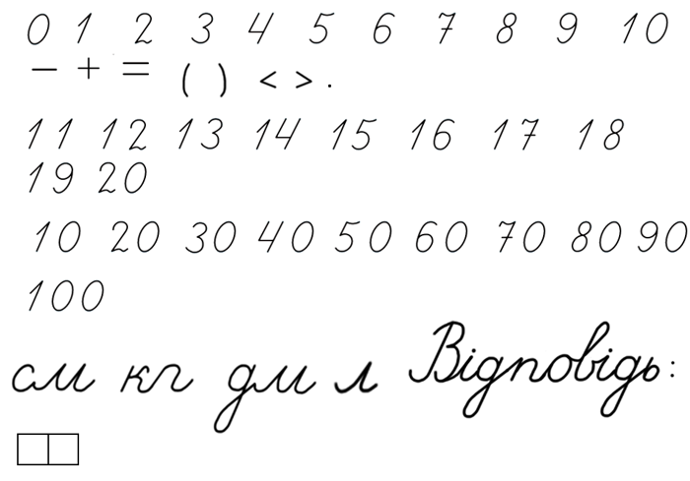 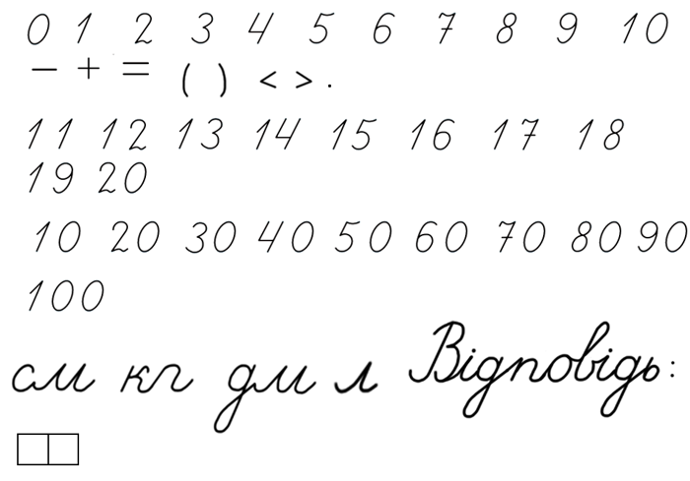 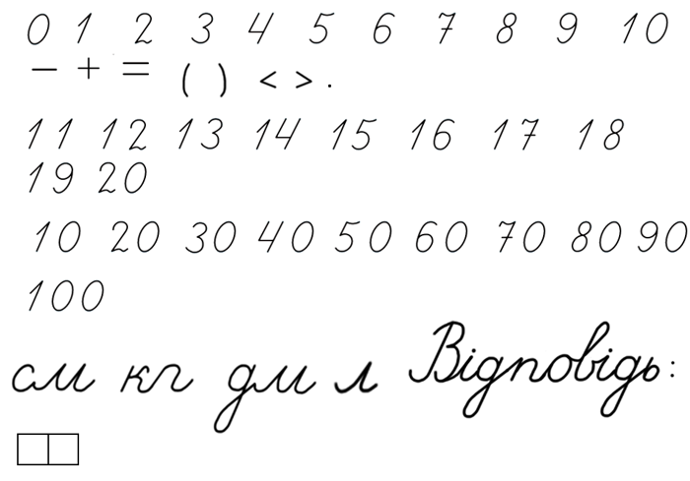 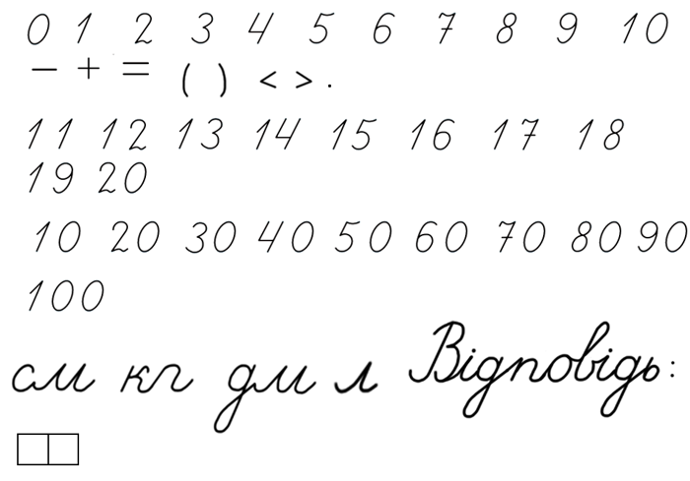 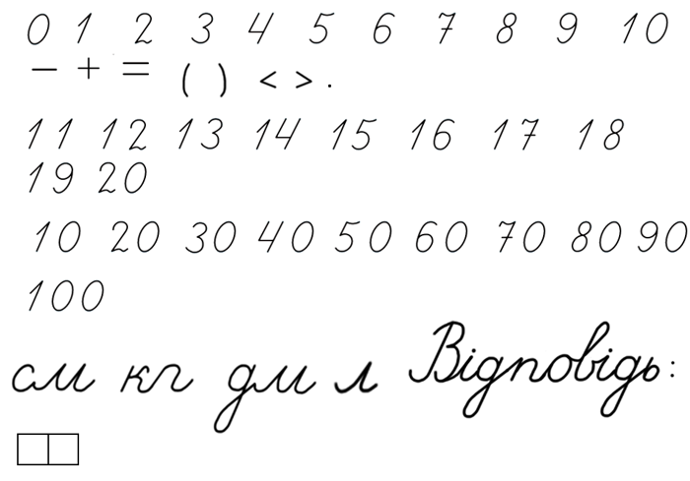 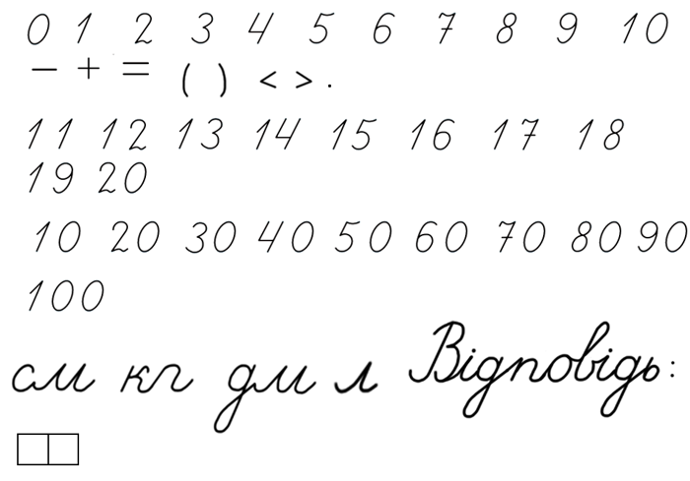 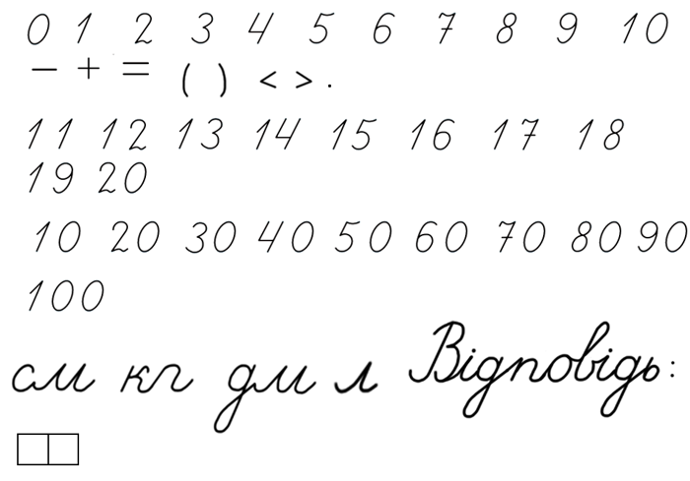 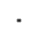 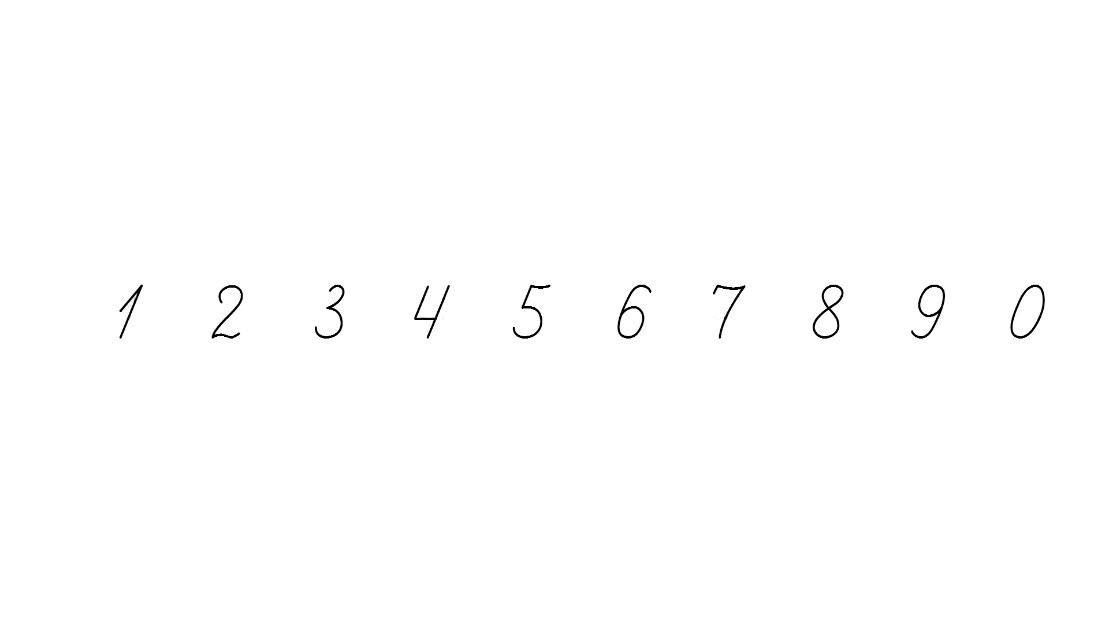 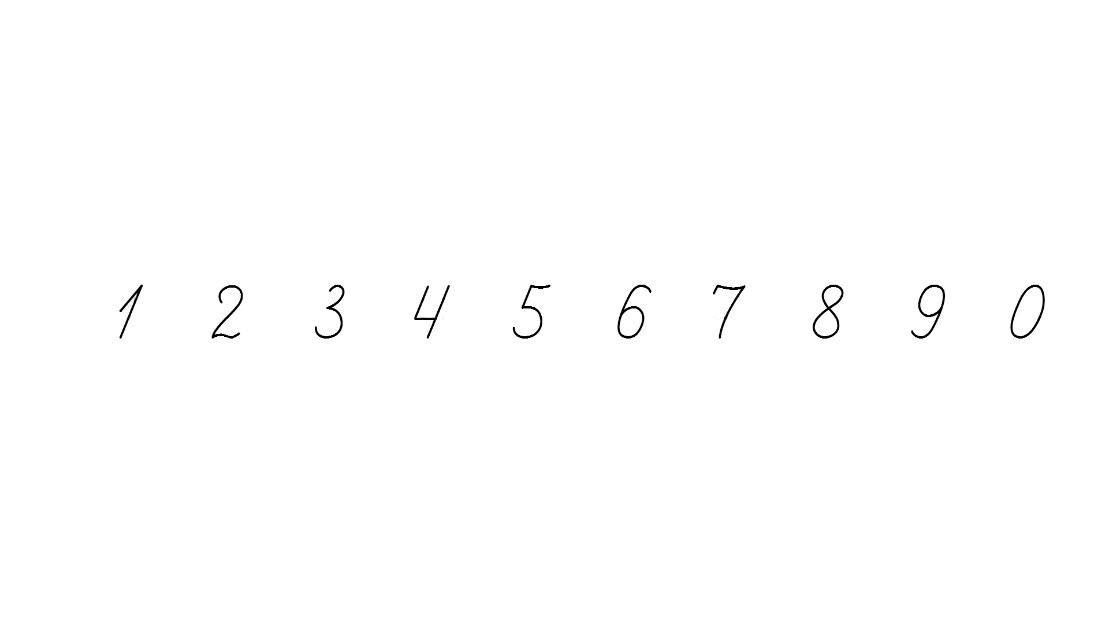 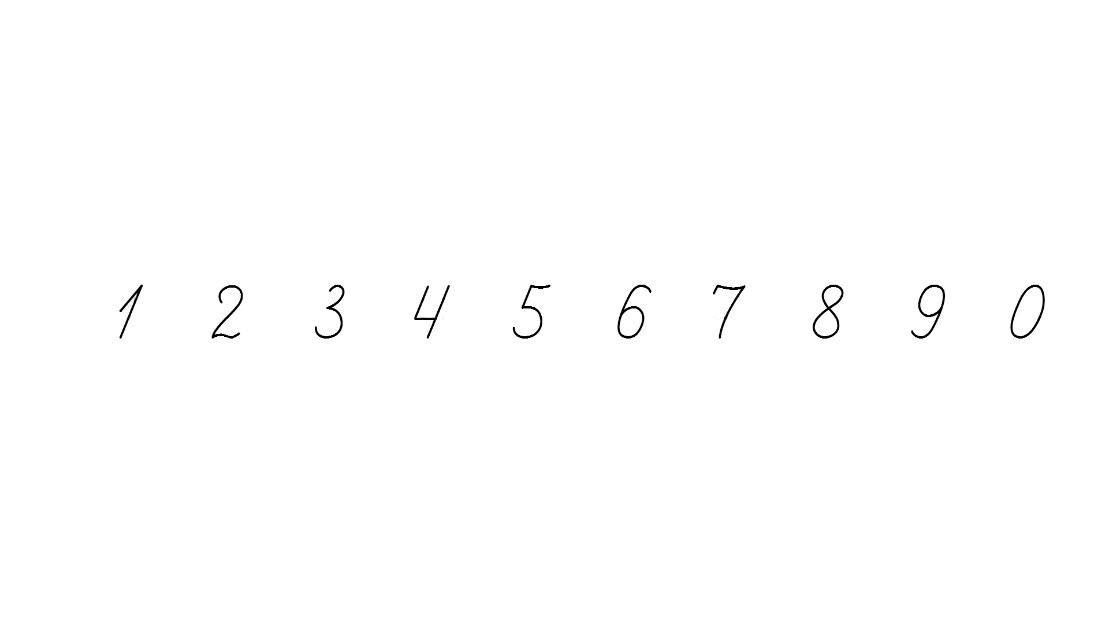 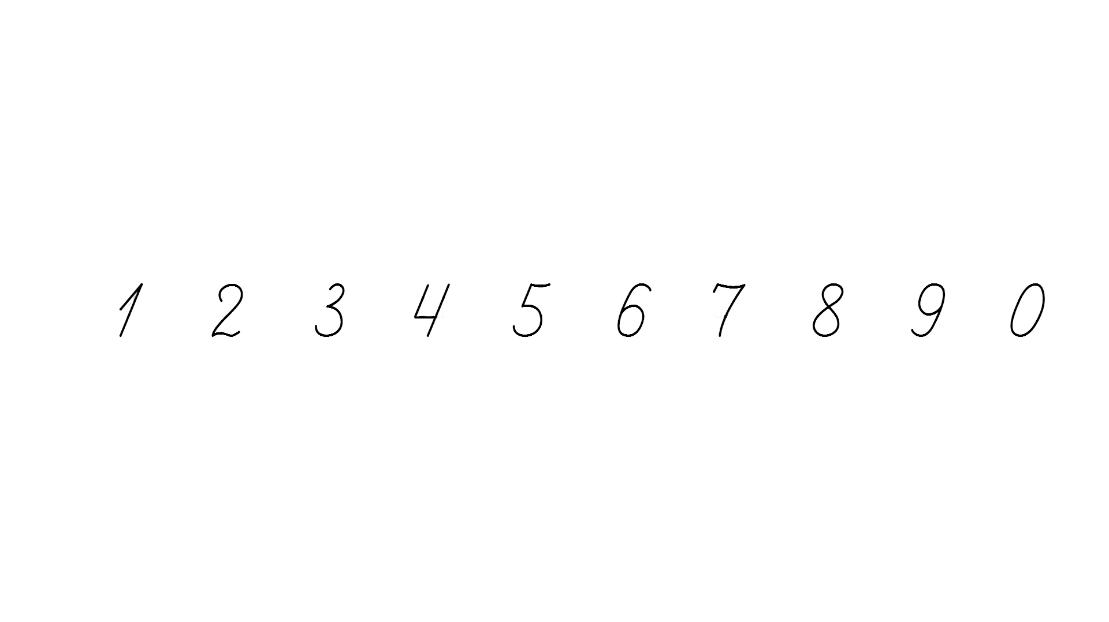 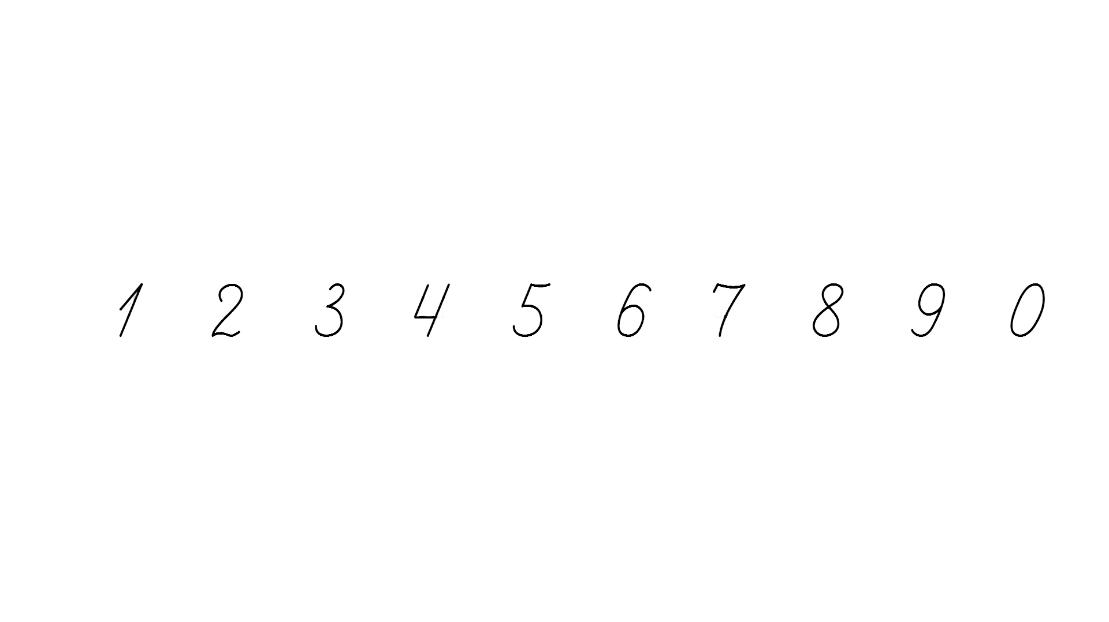 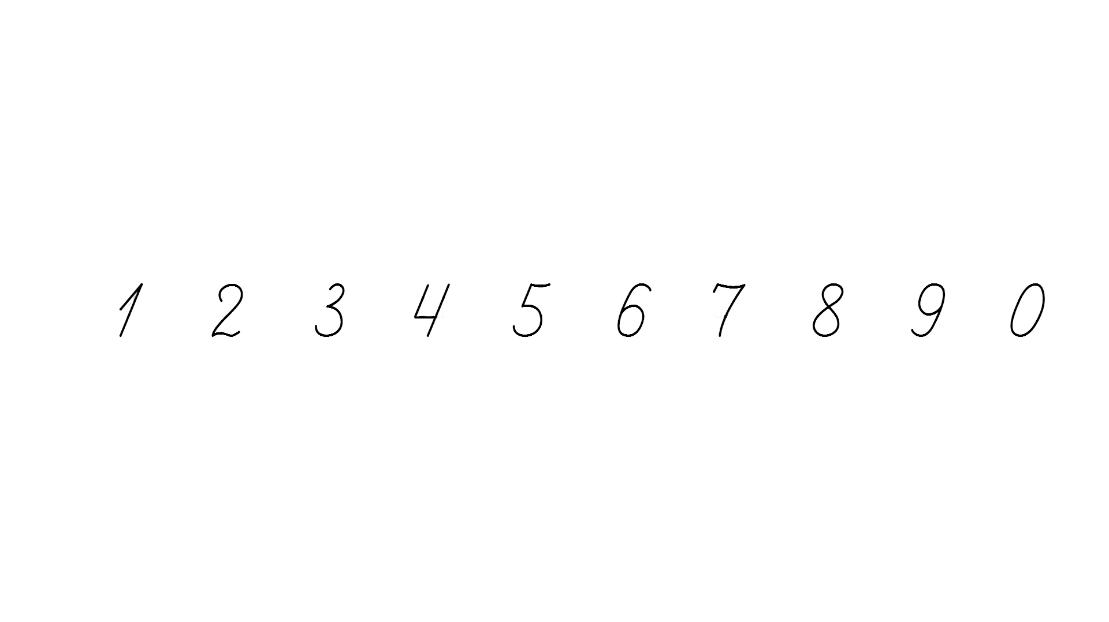 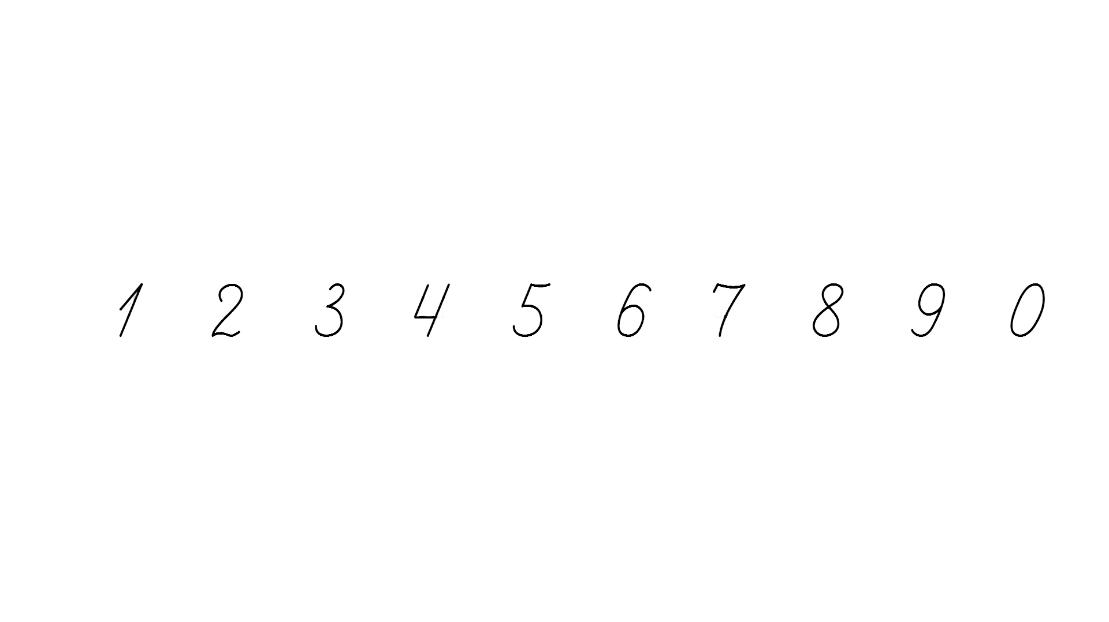 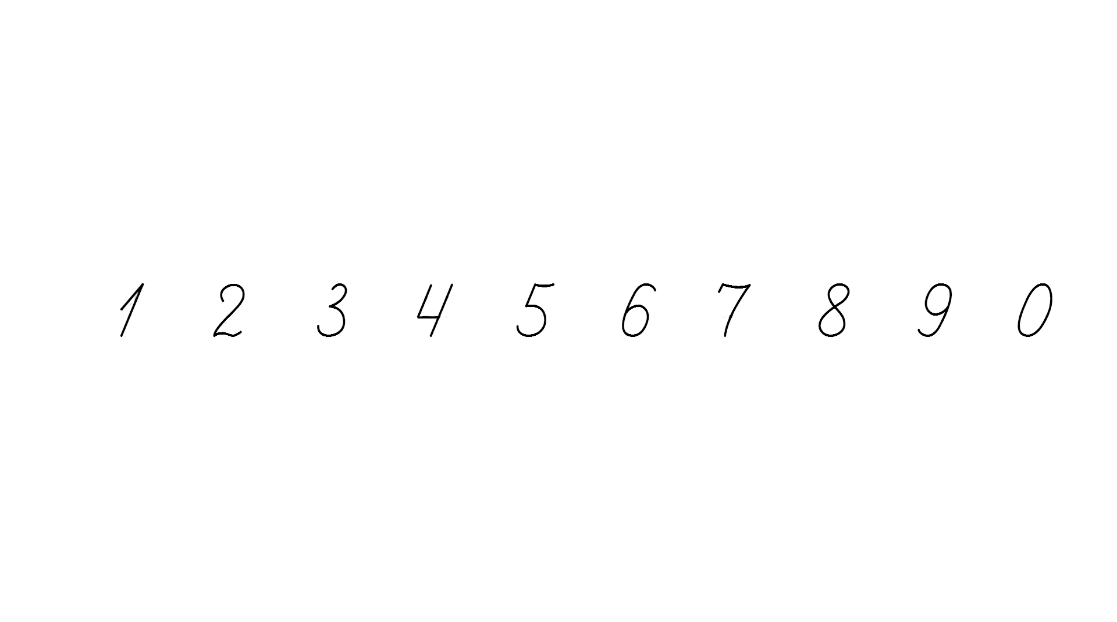 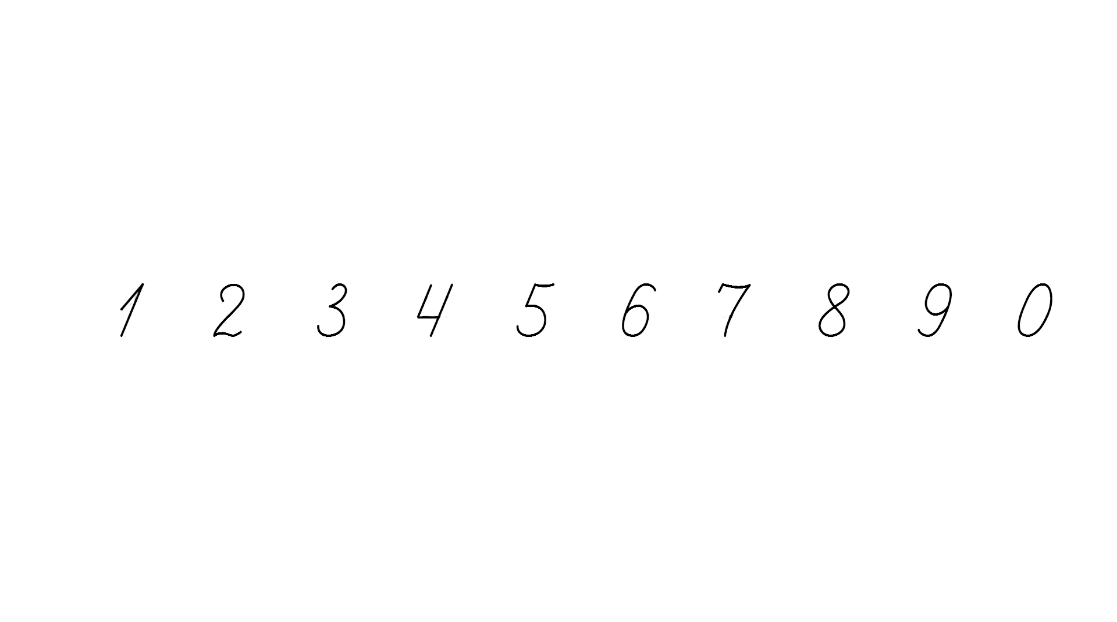 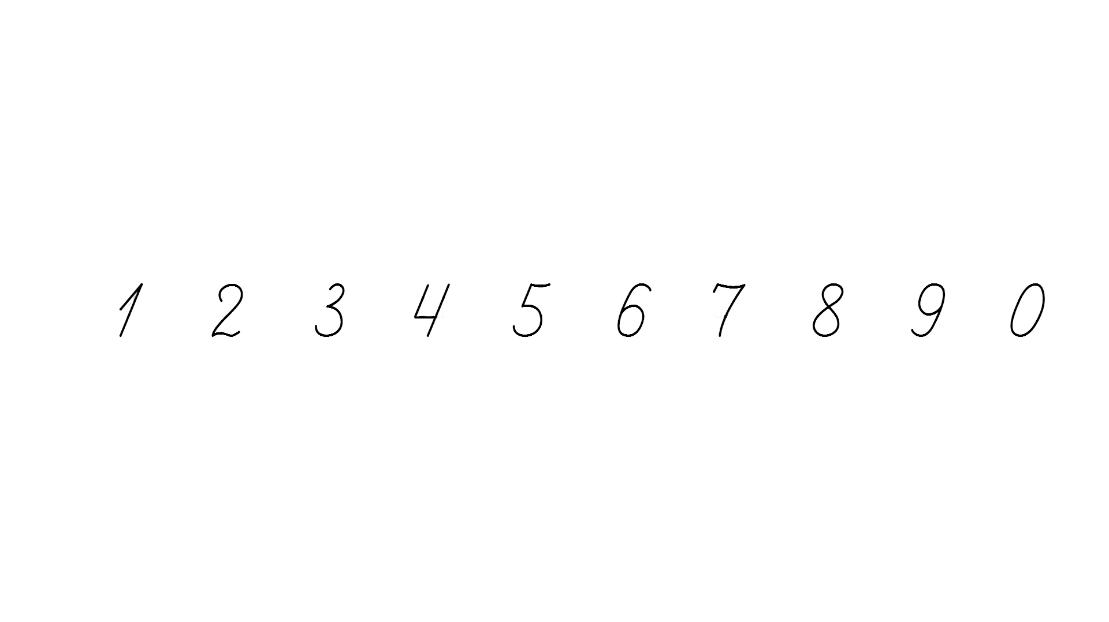 с
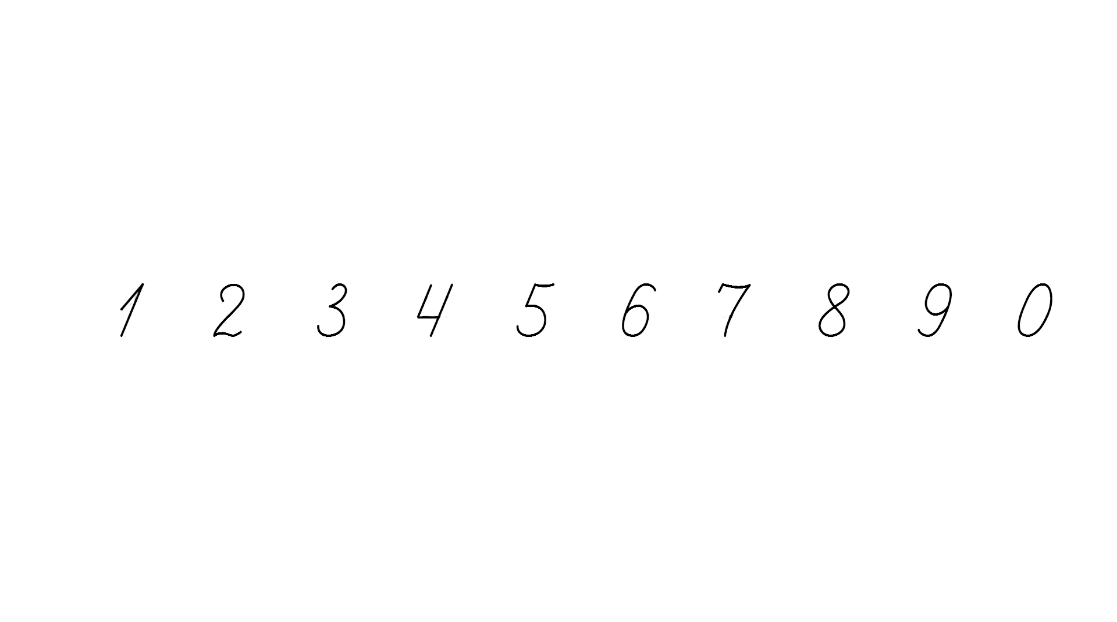 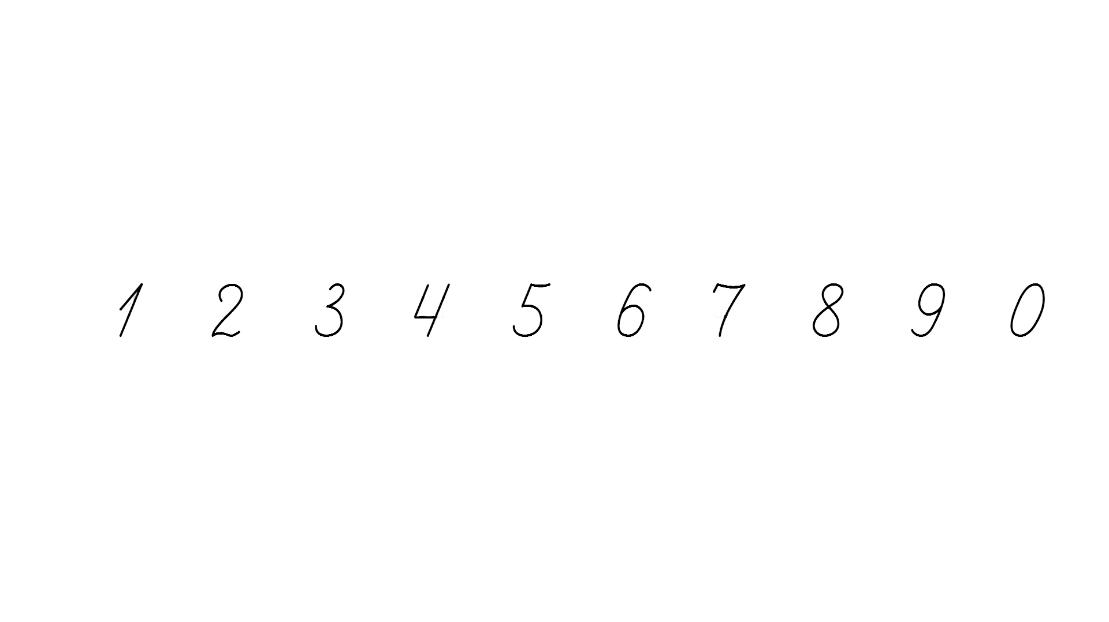 Якщо с
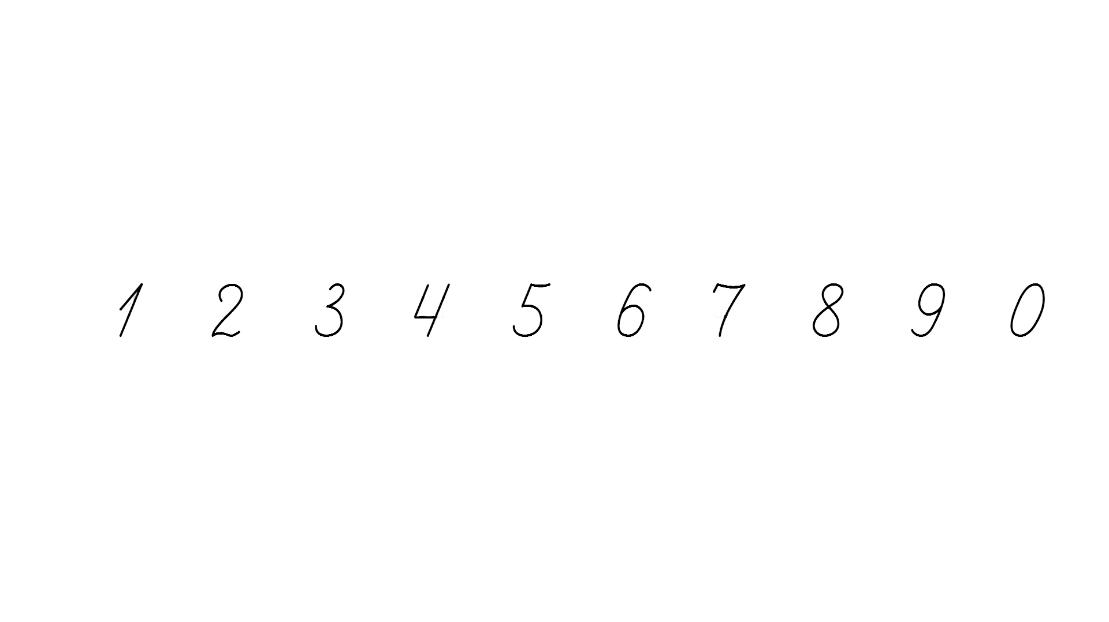 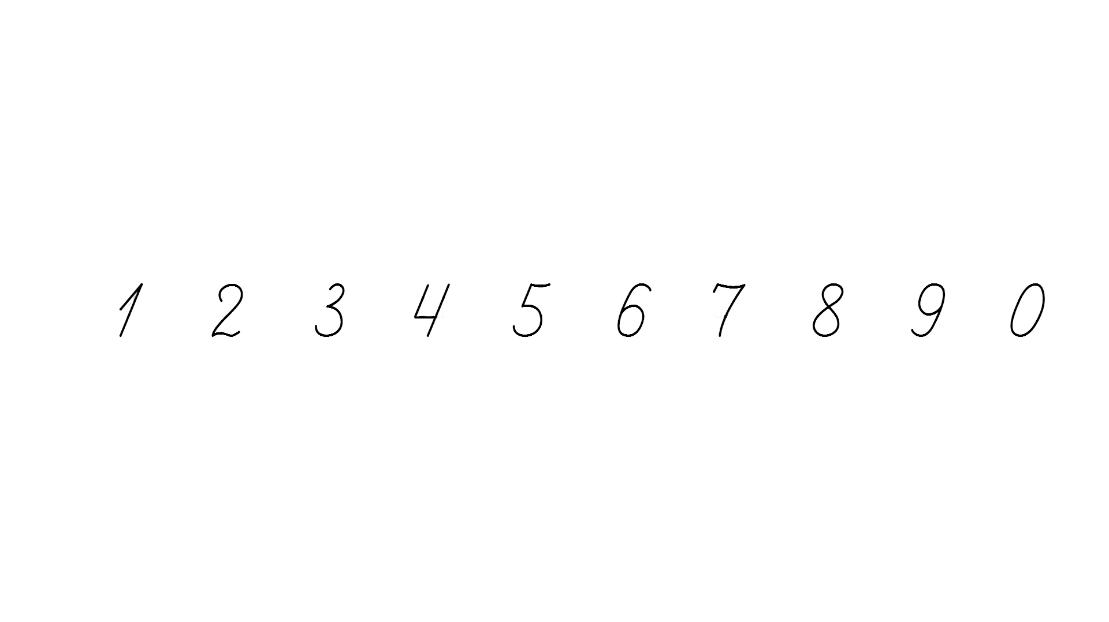 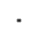 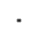 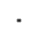 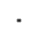 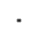 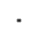 , то
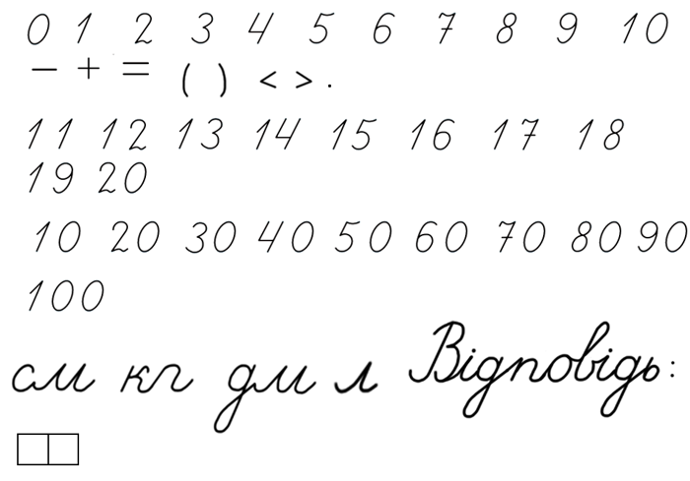 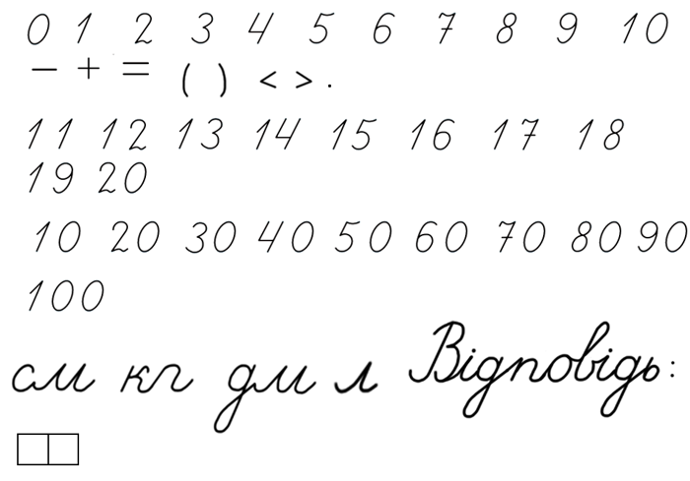 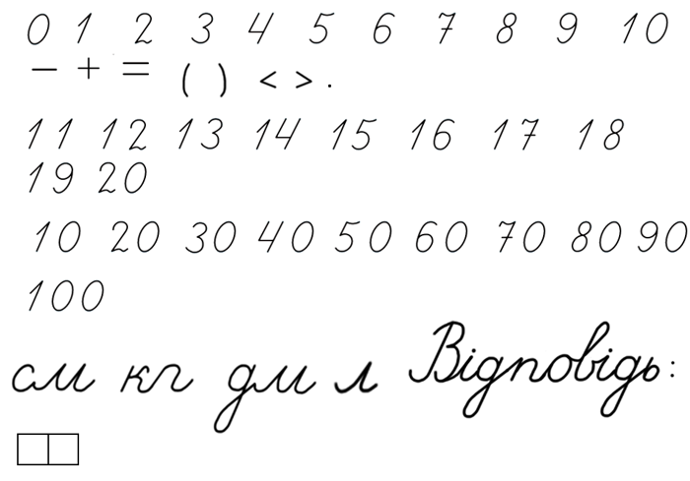 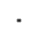 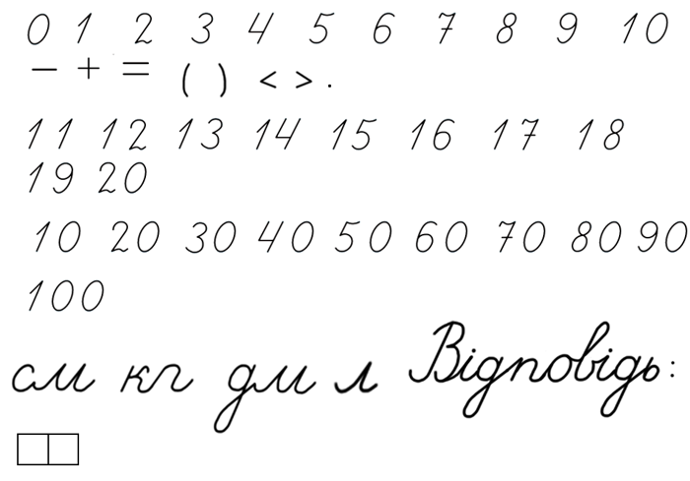 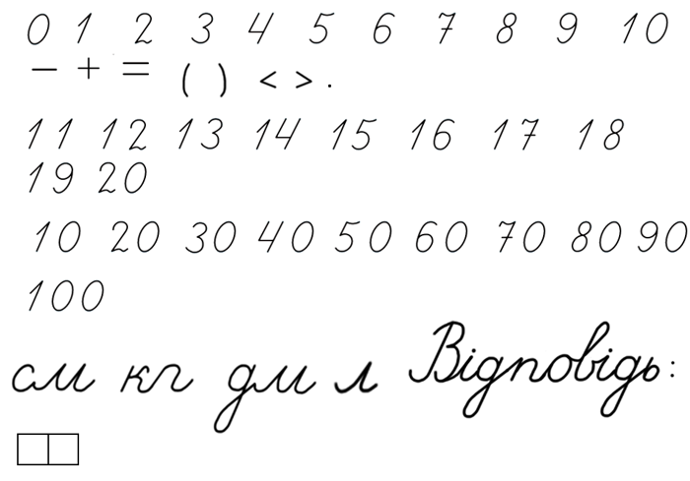 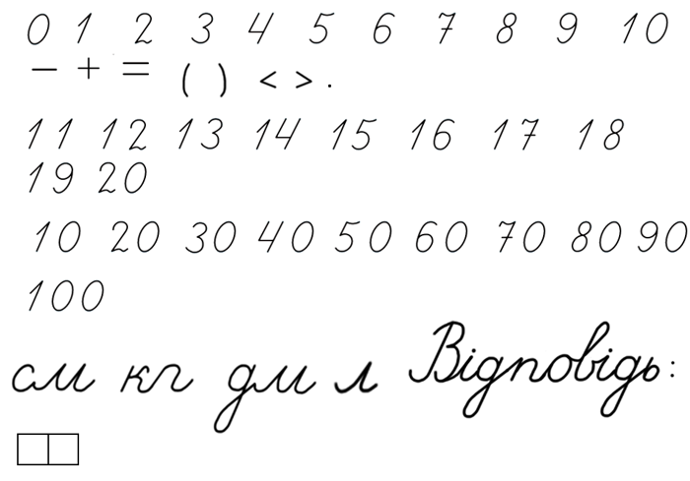 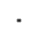 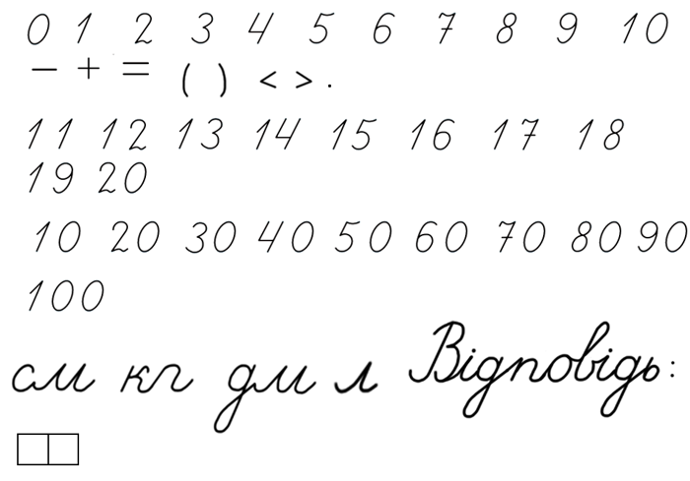 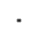 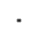 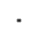 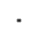 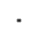 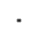 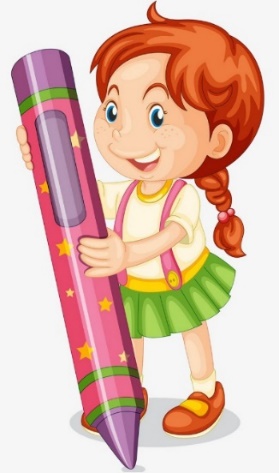 Обчисли
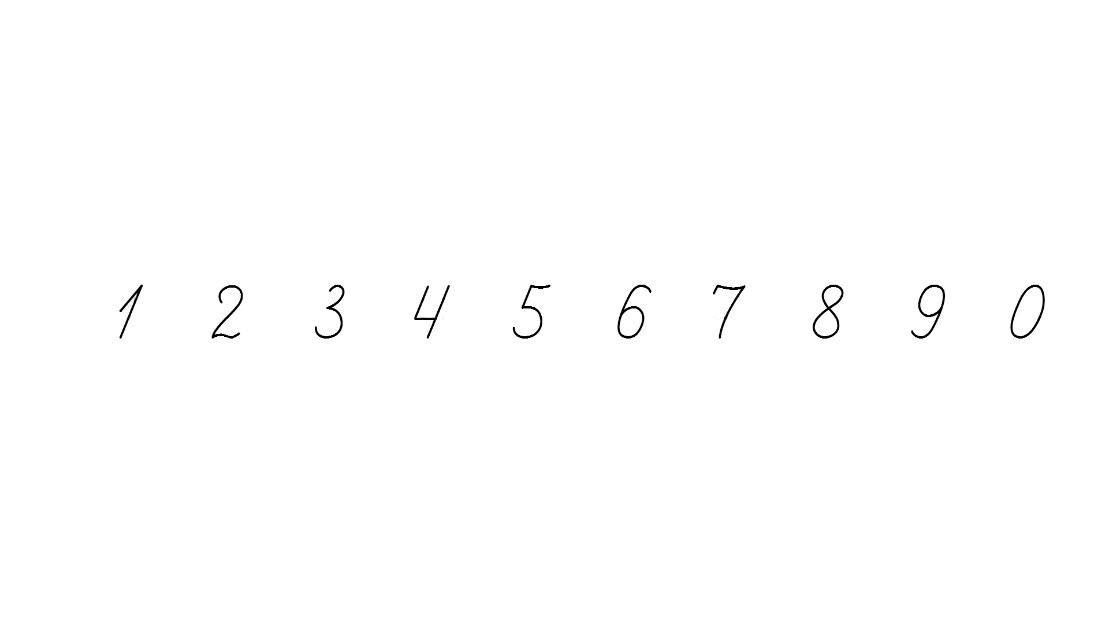 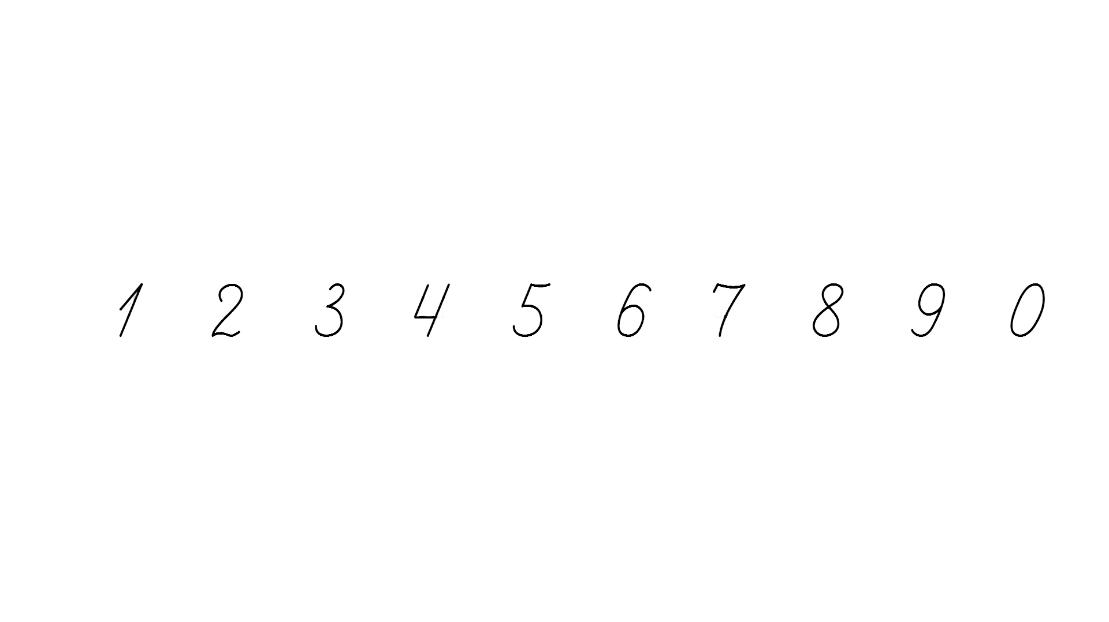 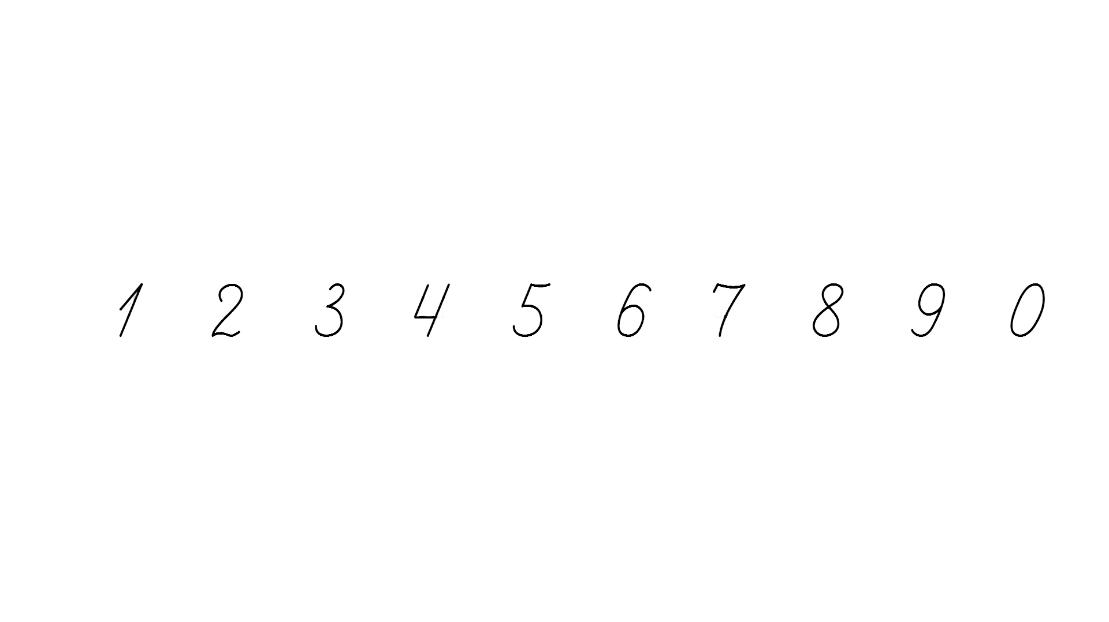 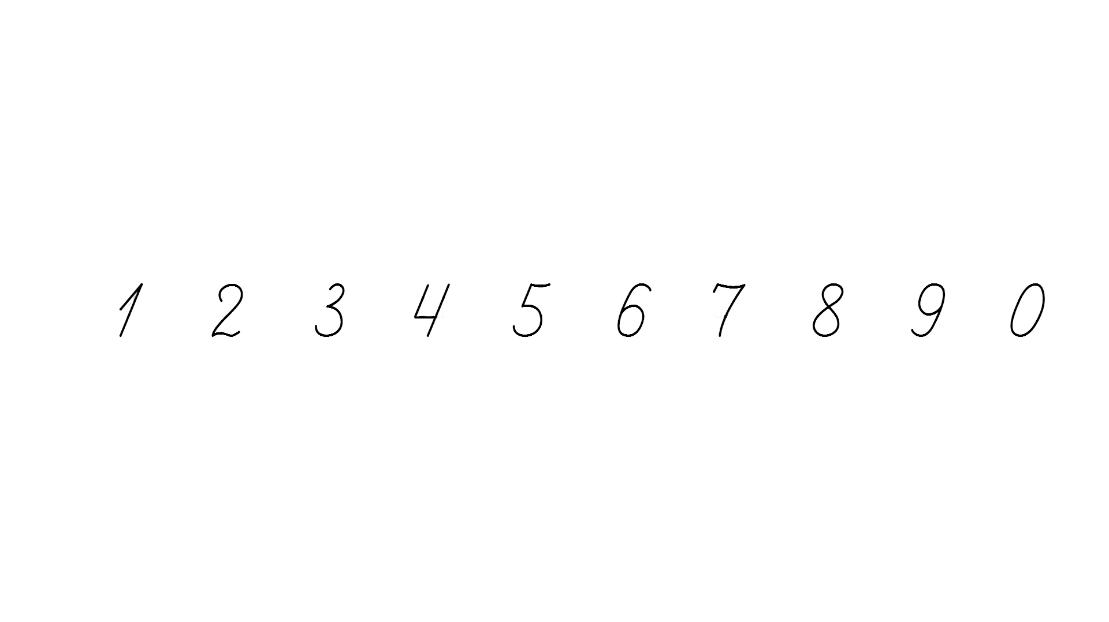 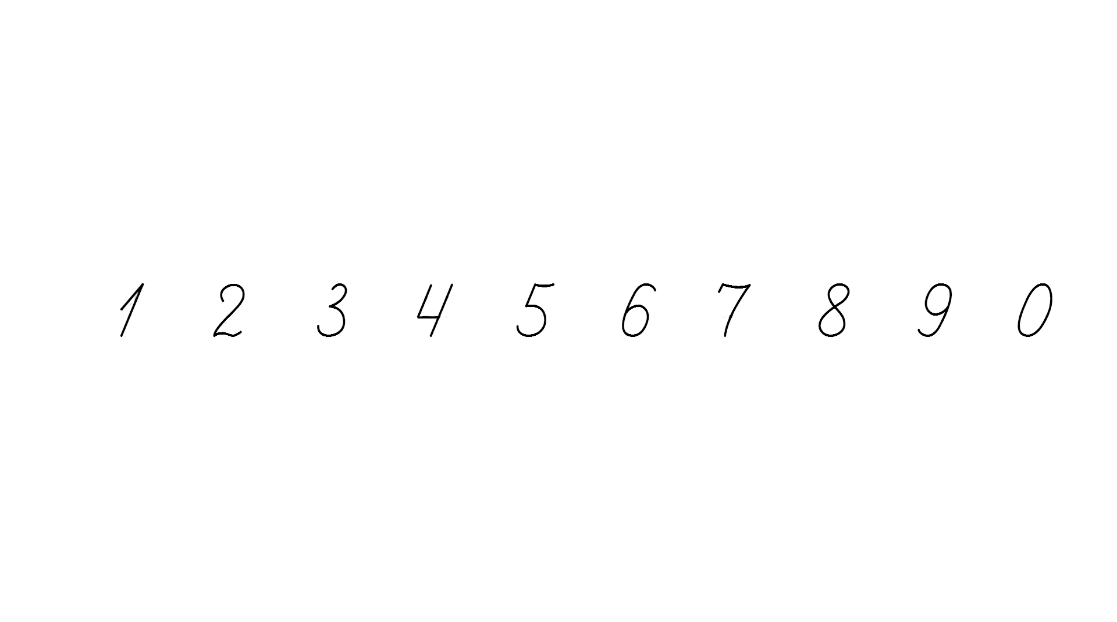 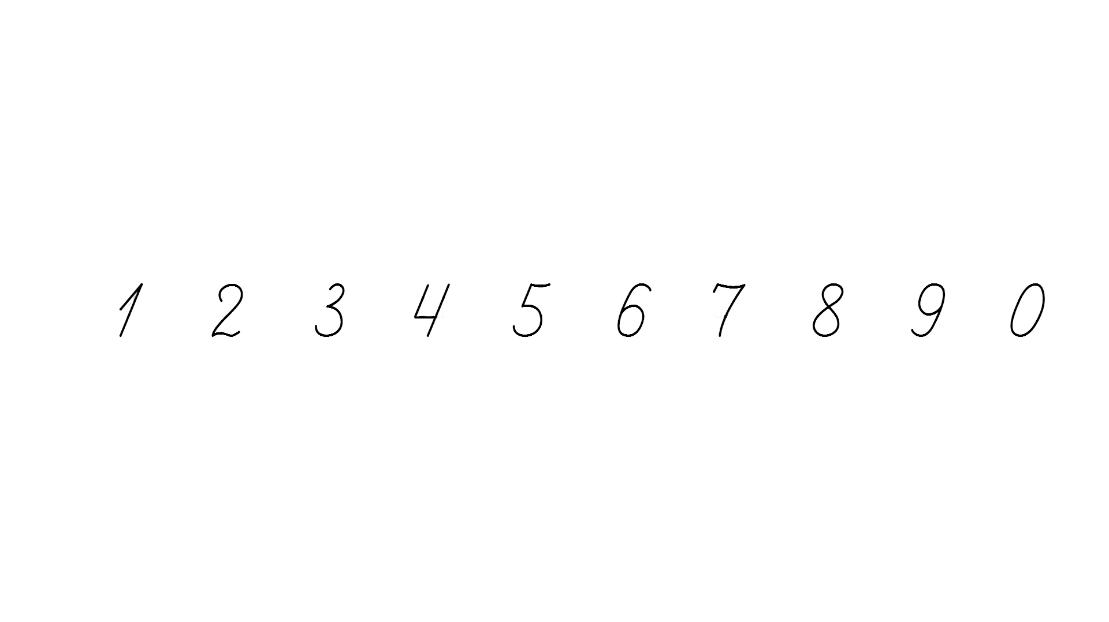 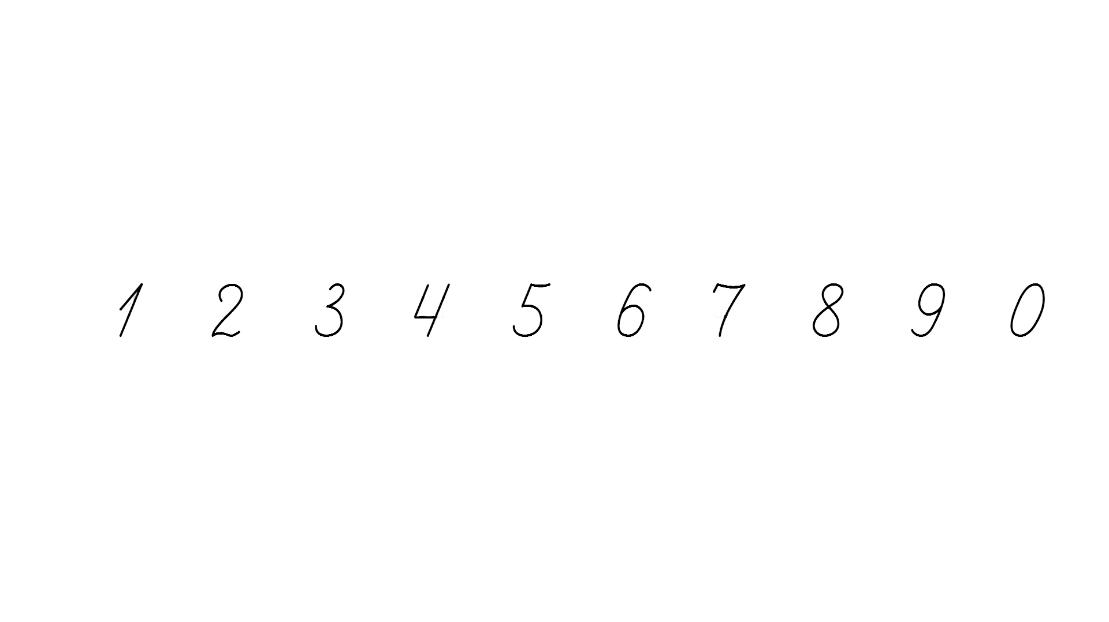 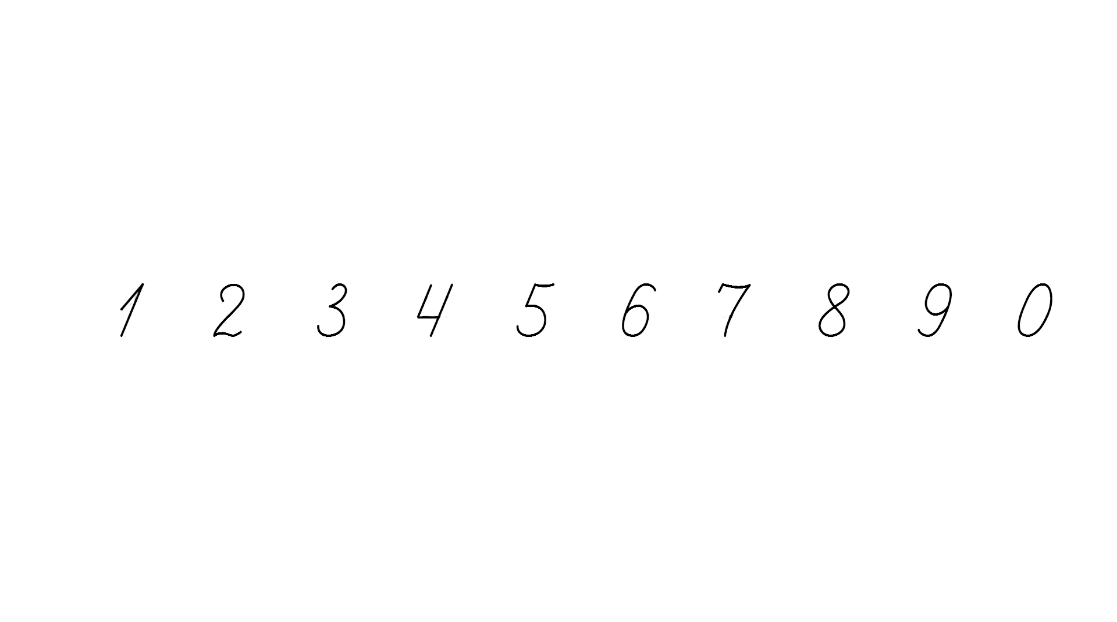 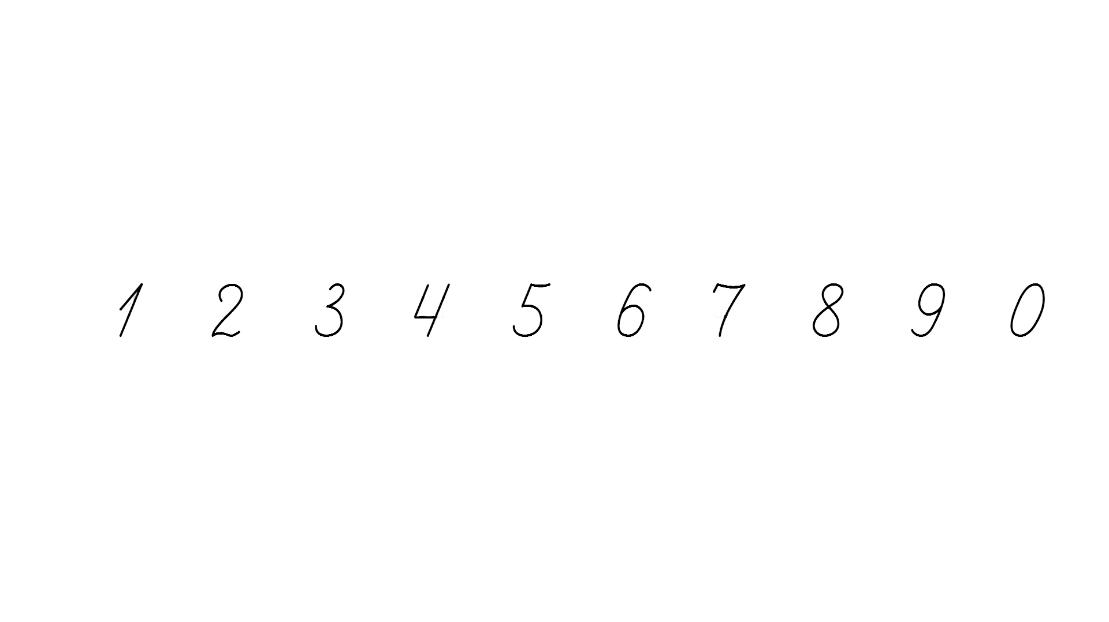 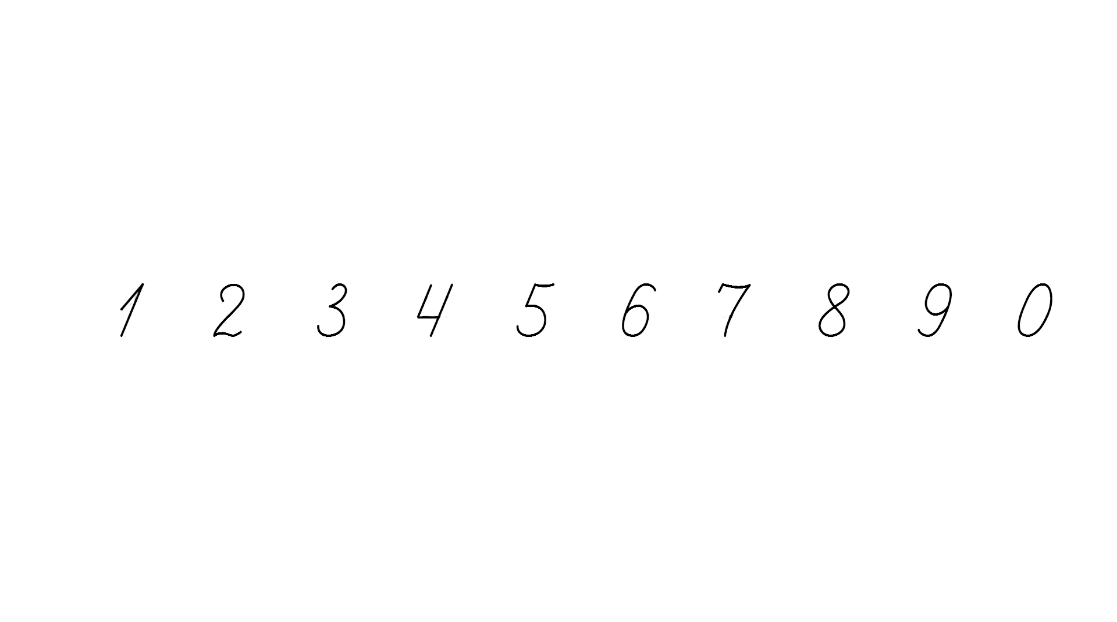 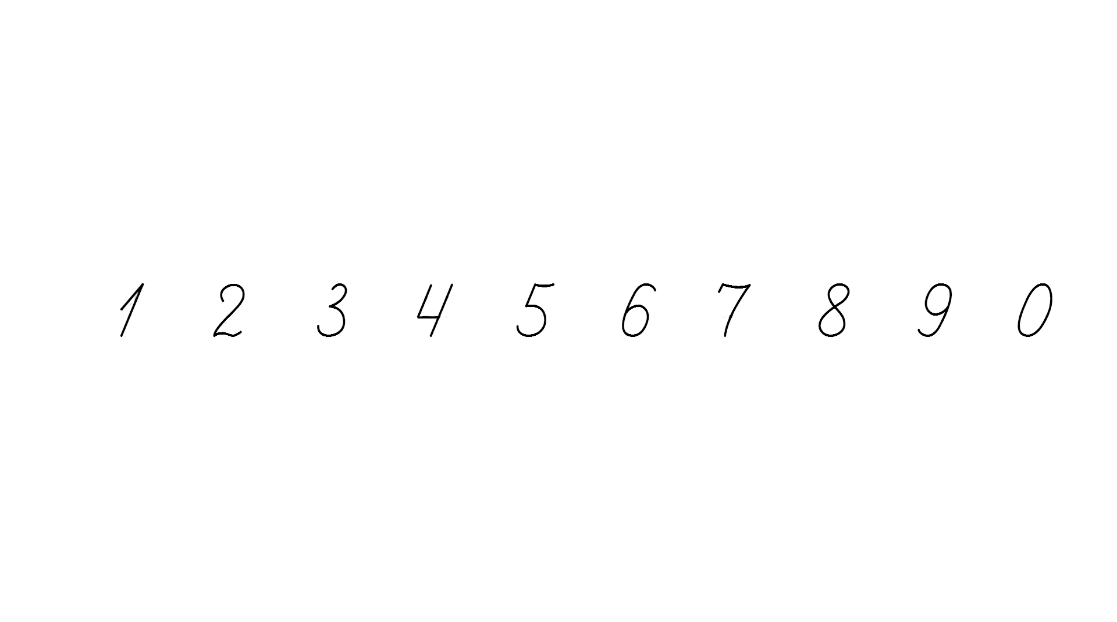 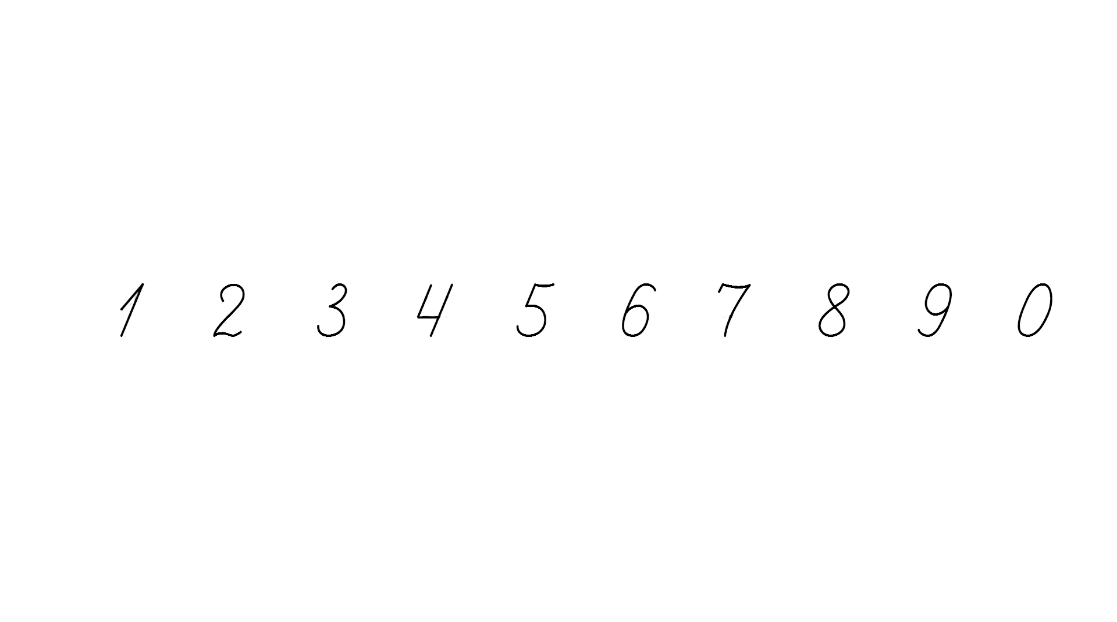 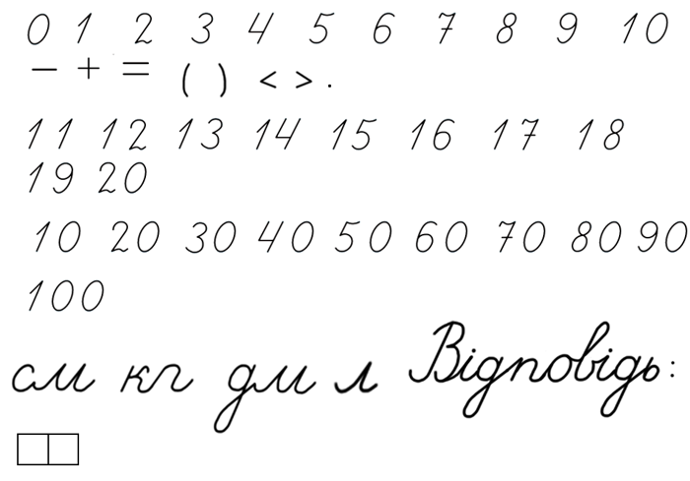 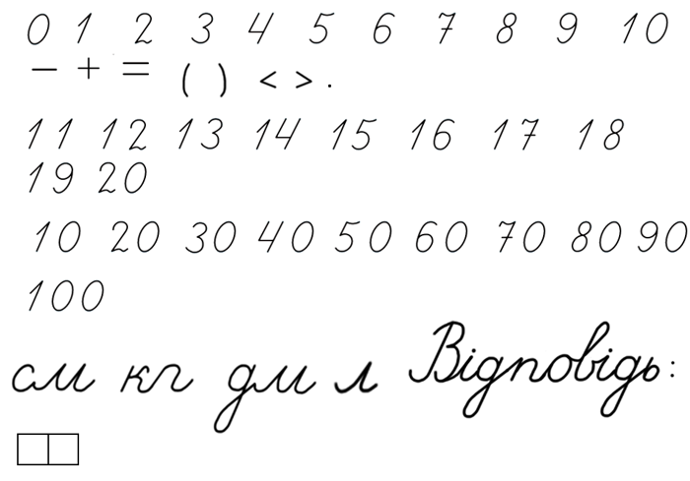 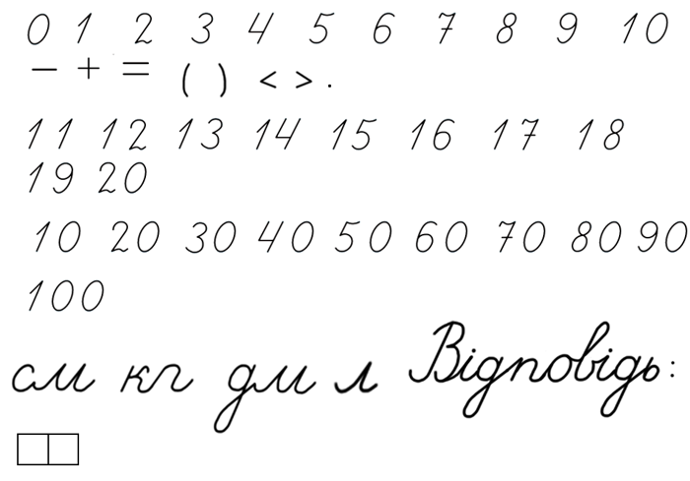 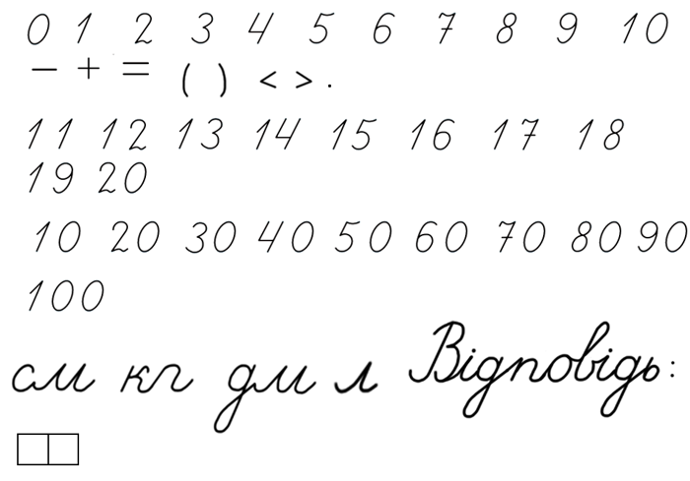 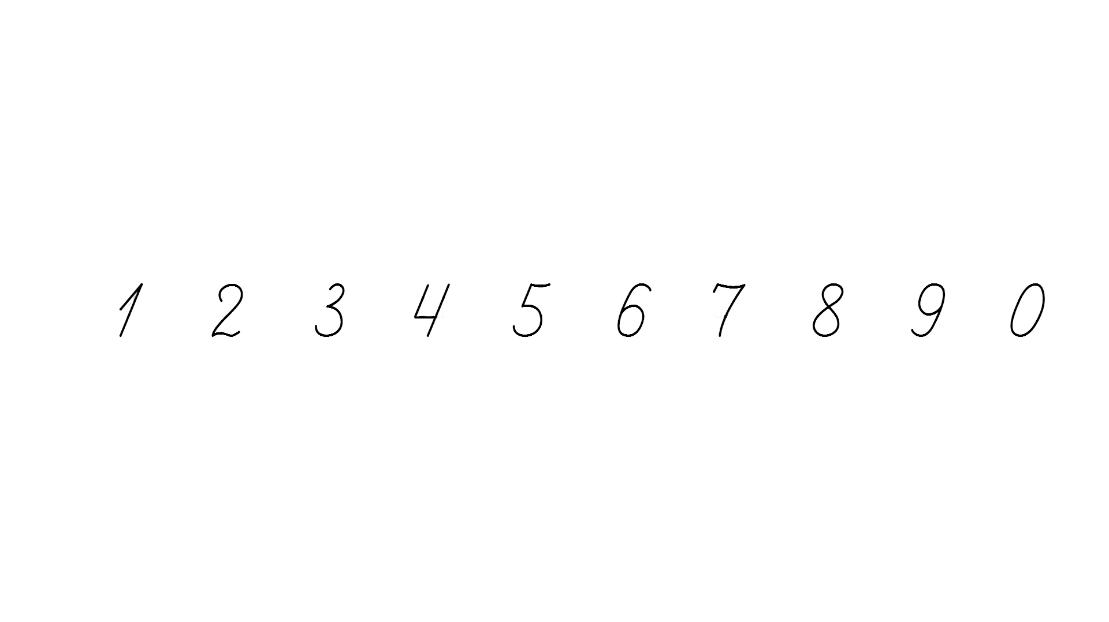 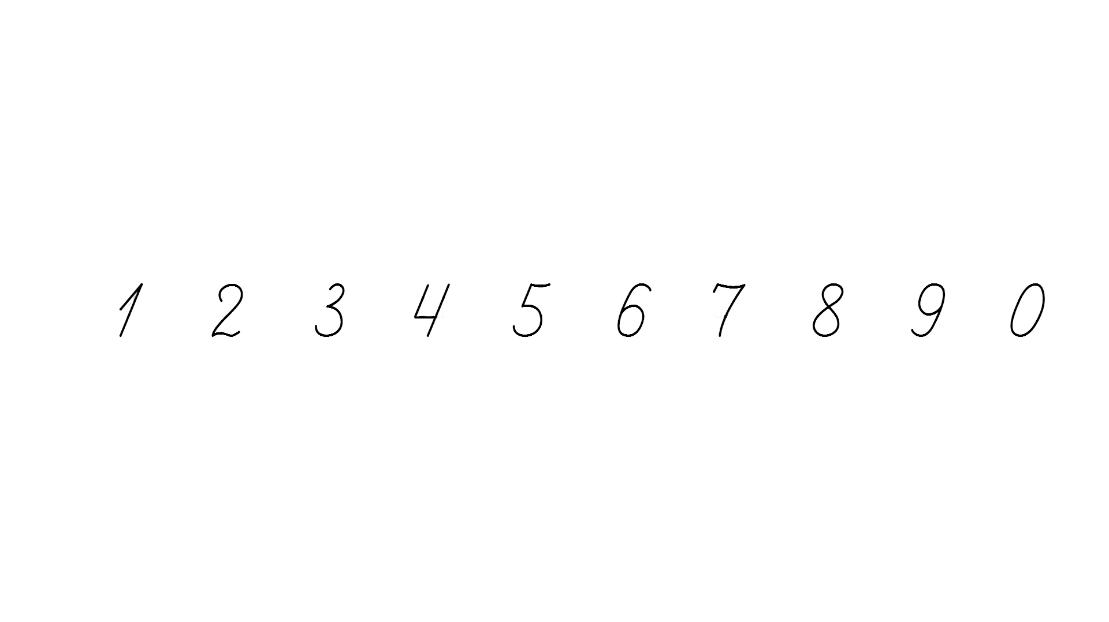 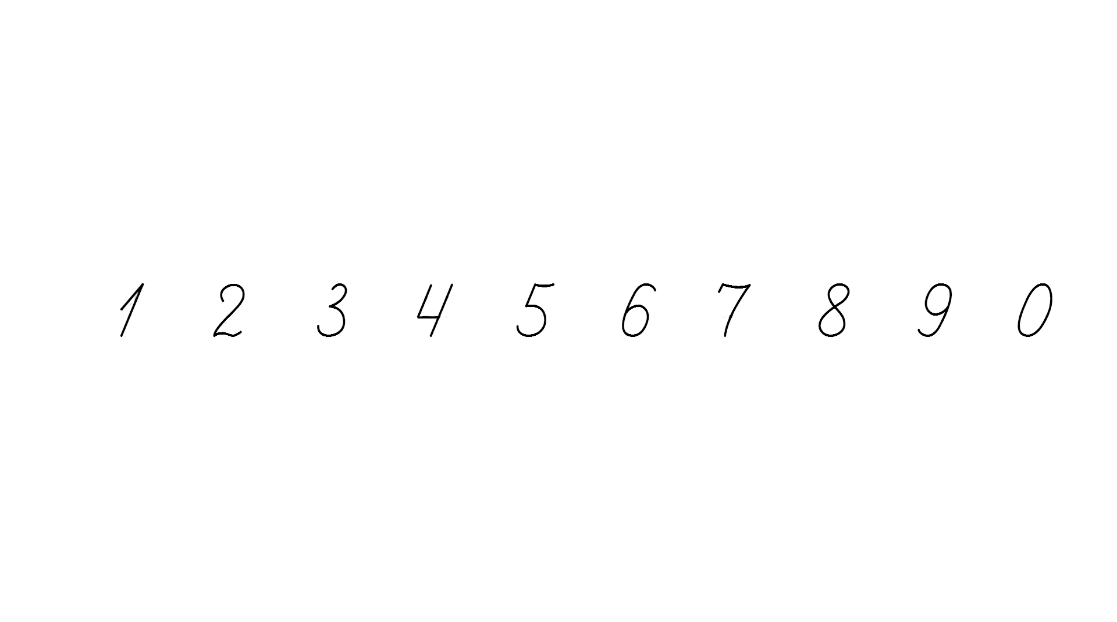 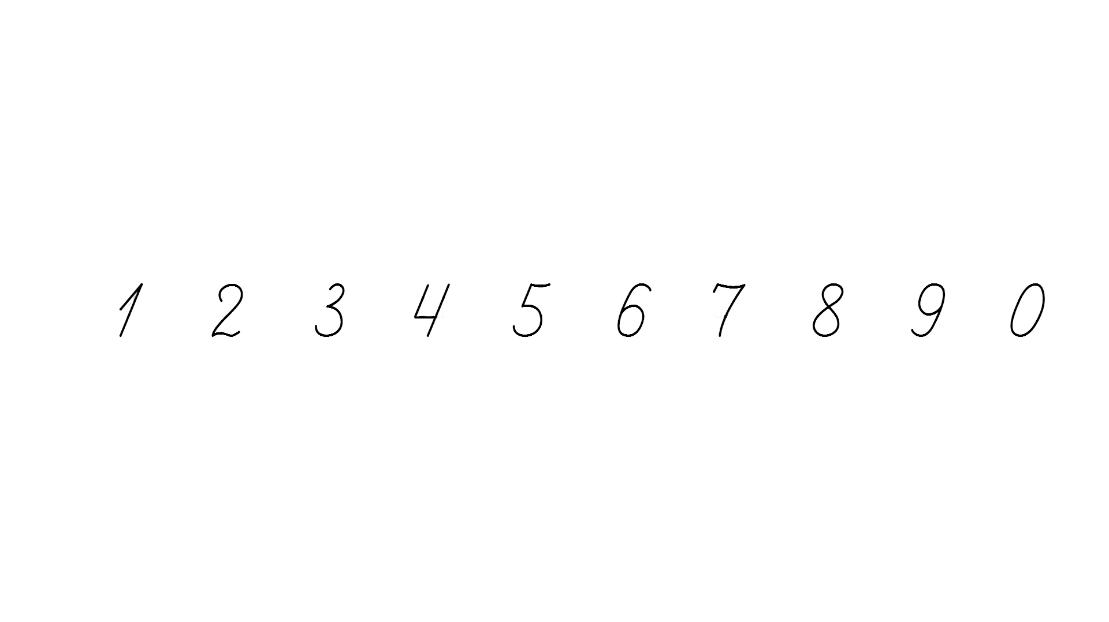 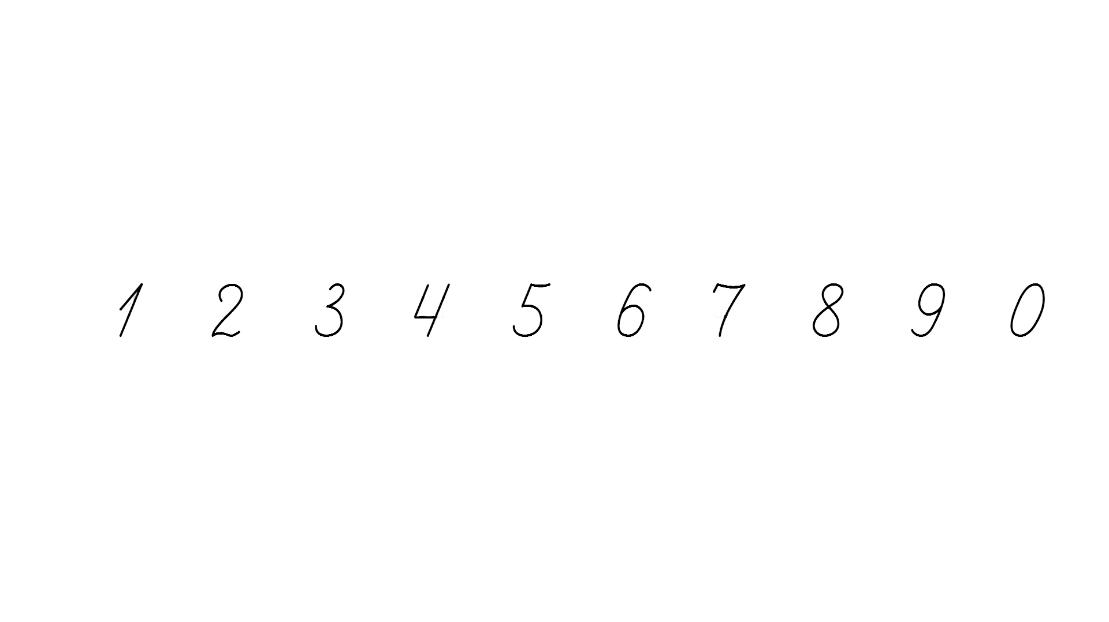 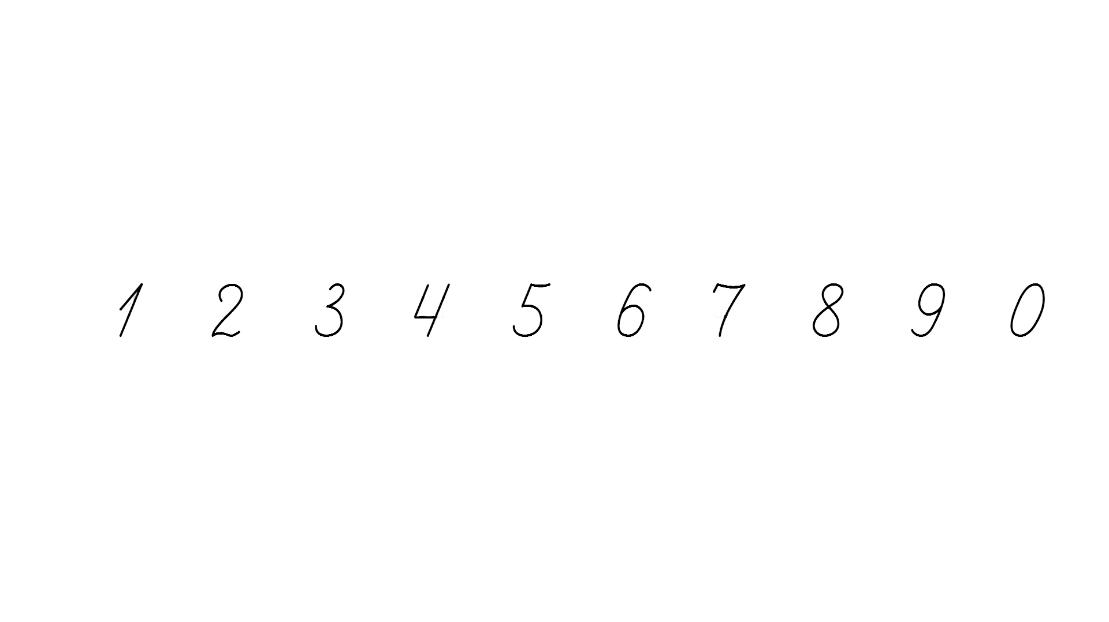 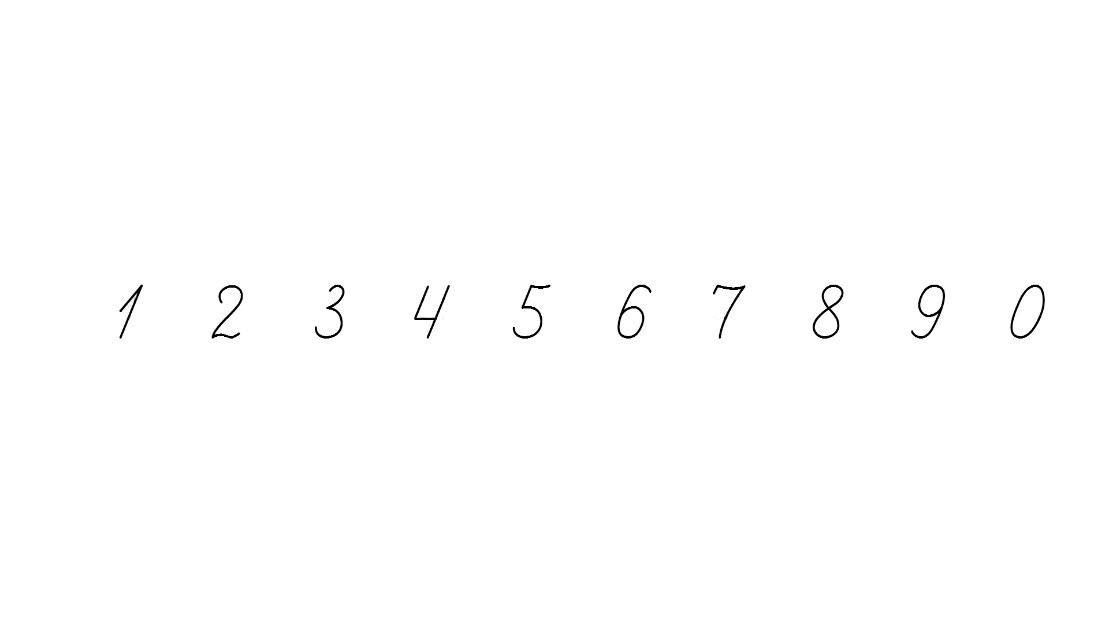 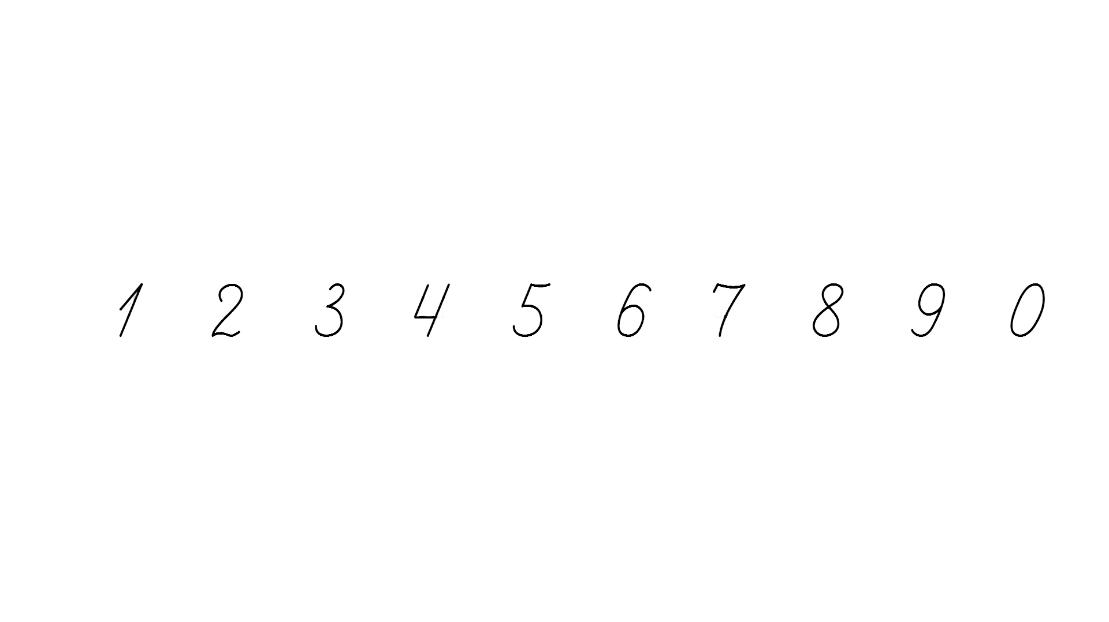 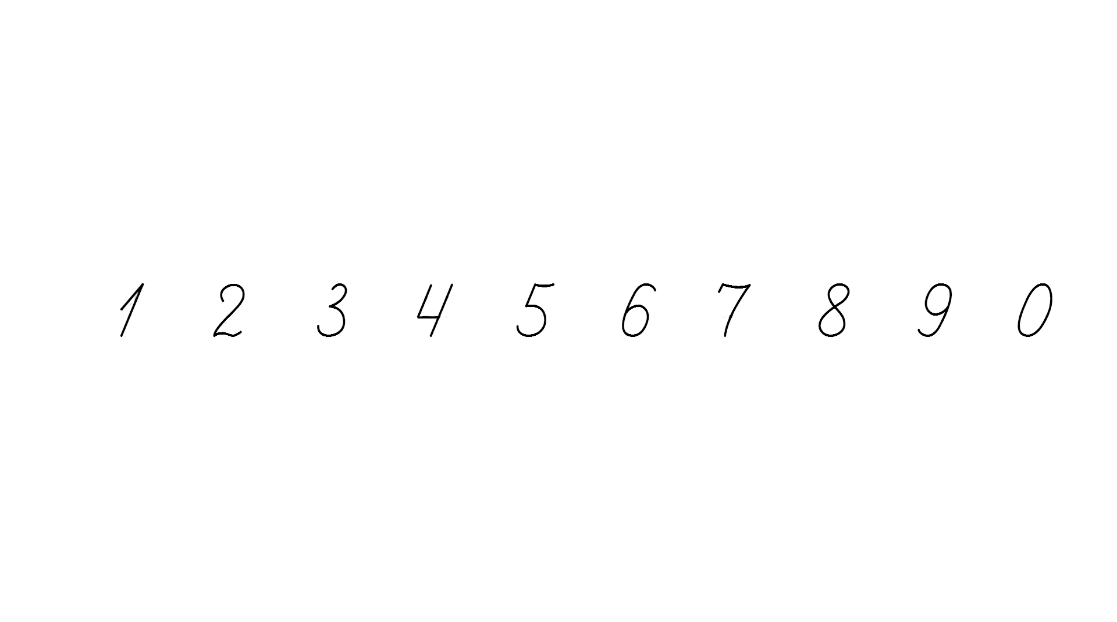 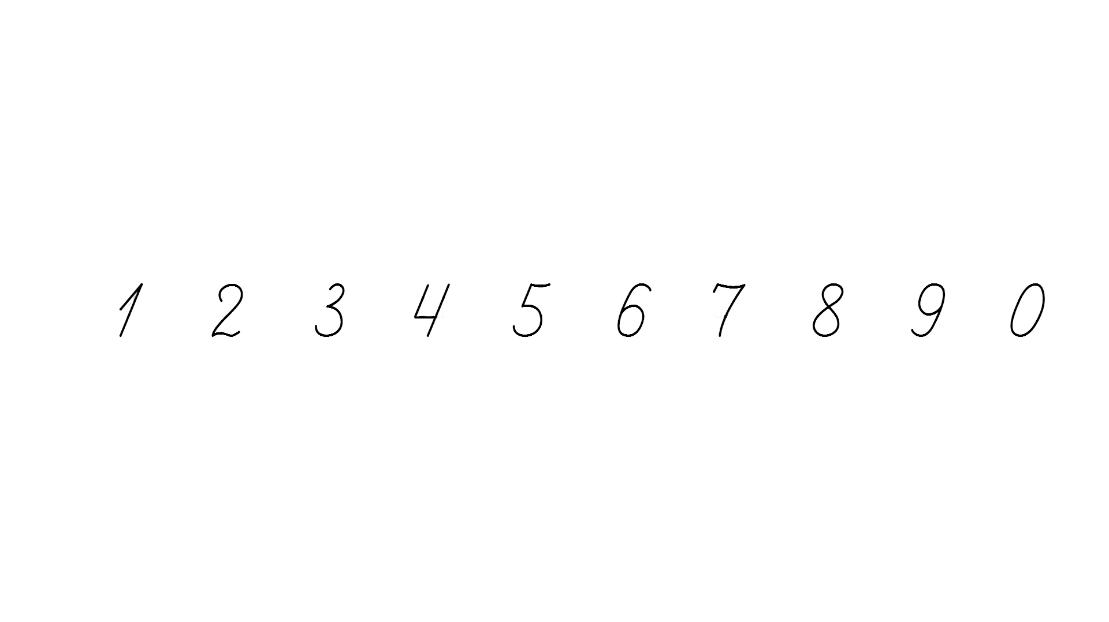 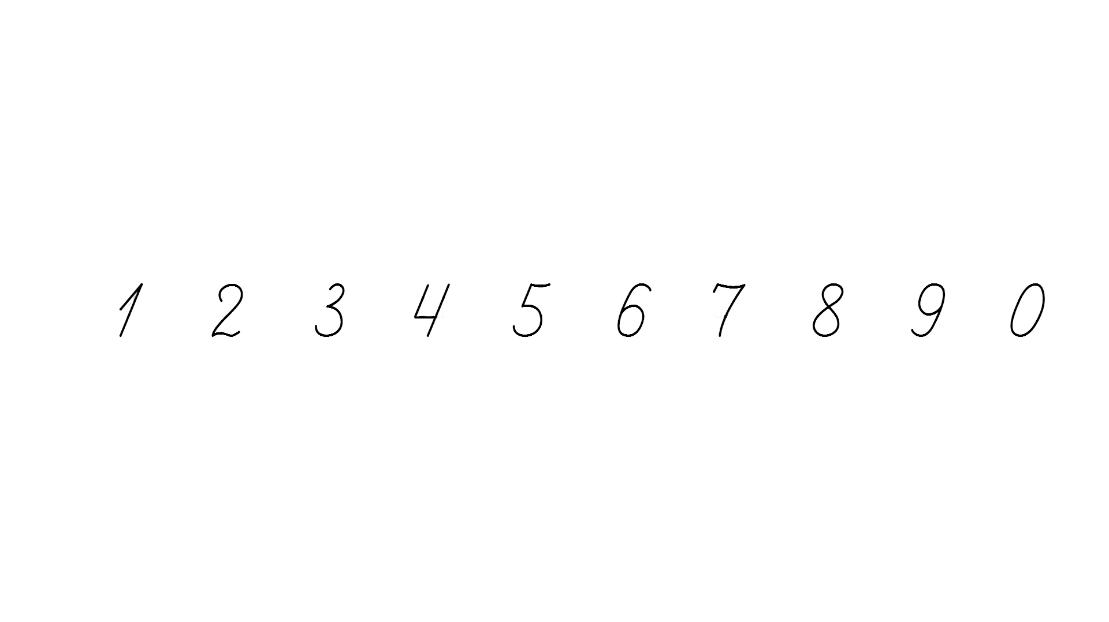 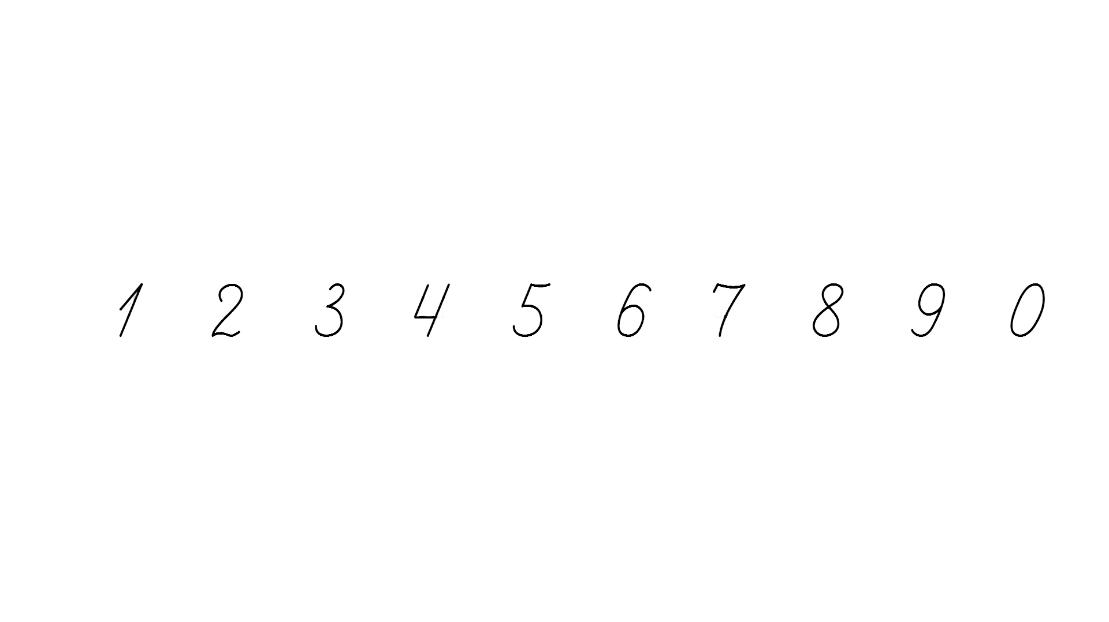 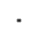 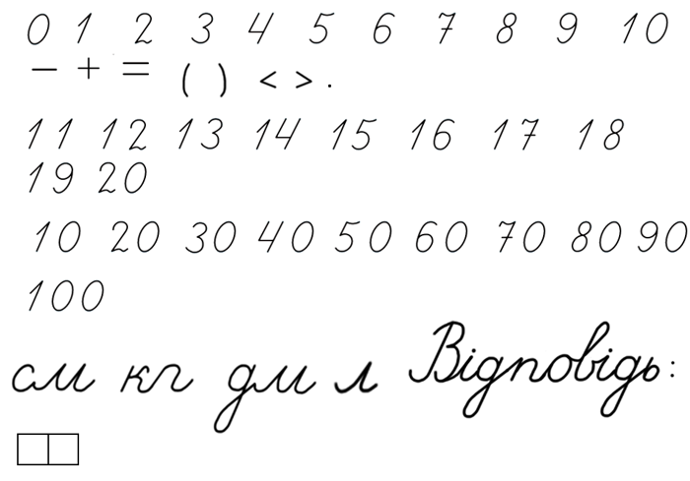 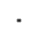 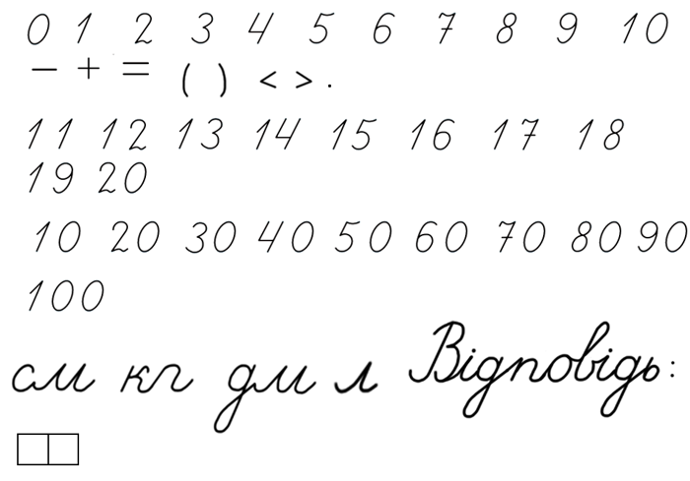 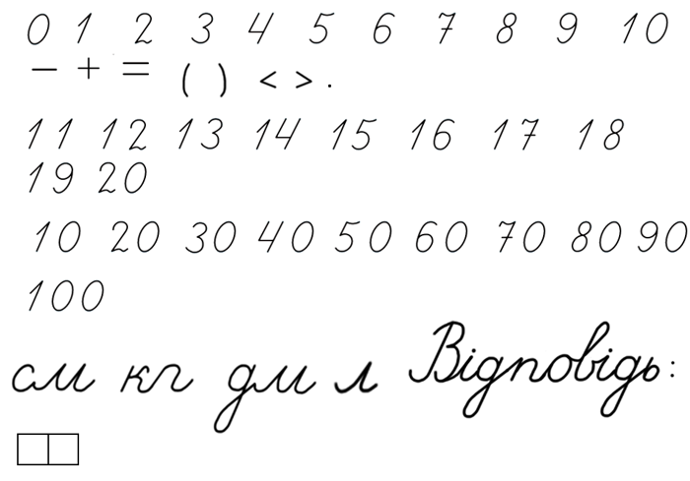 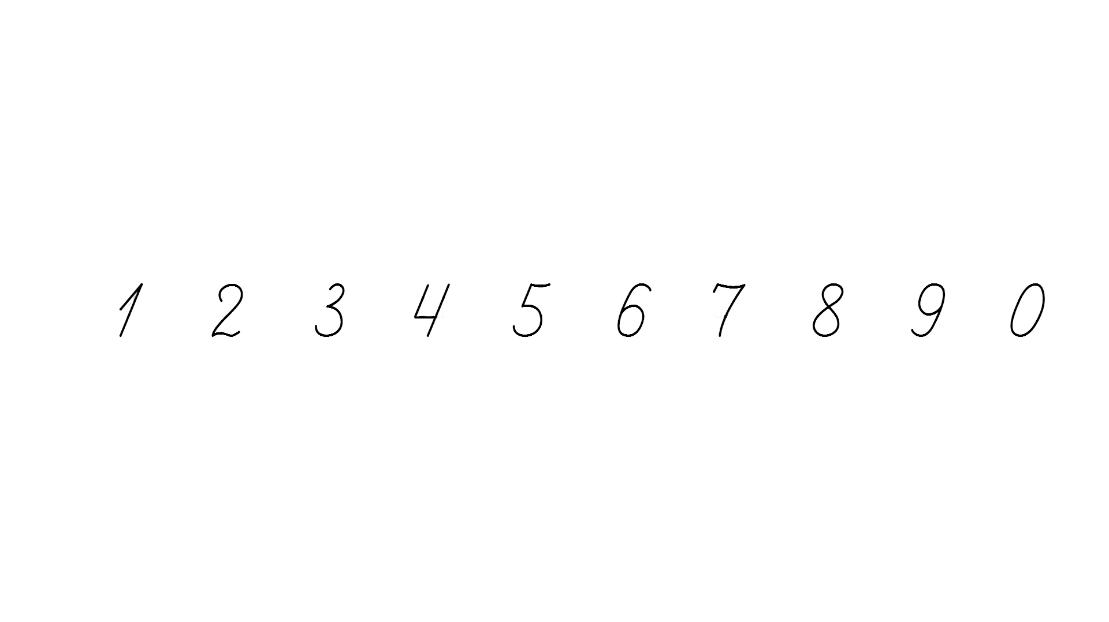 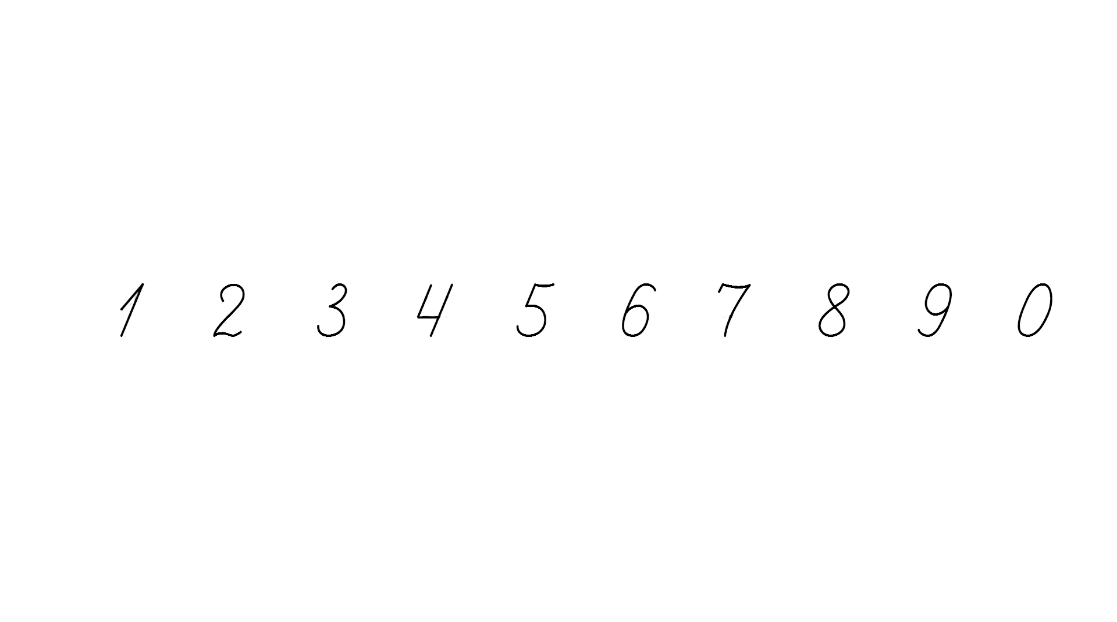 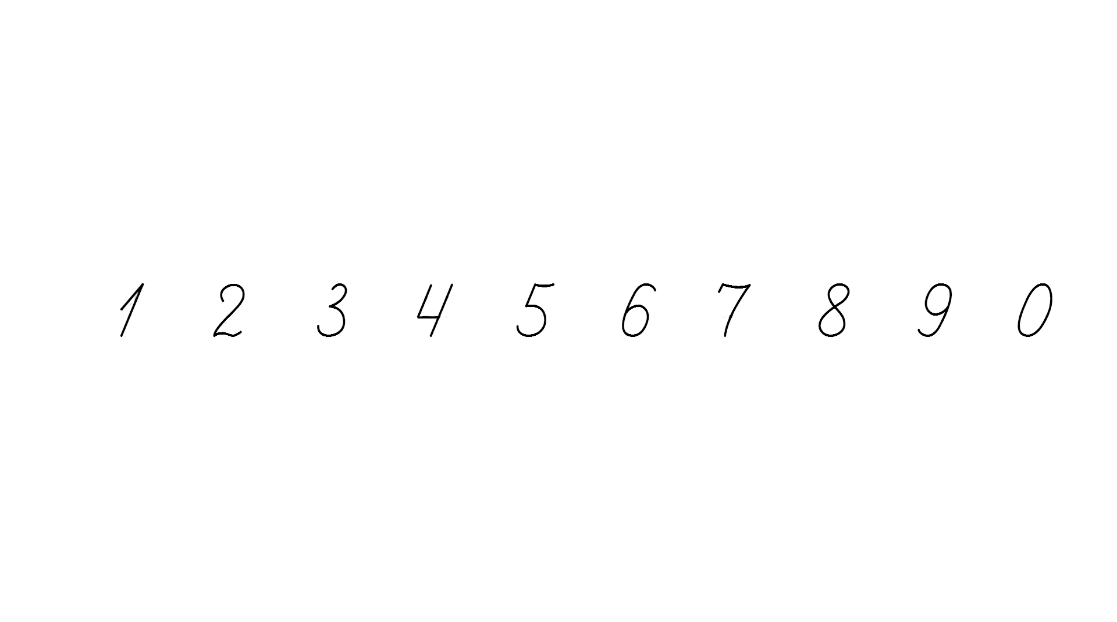 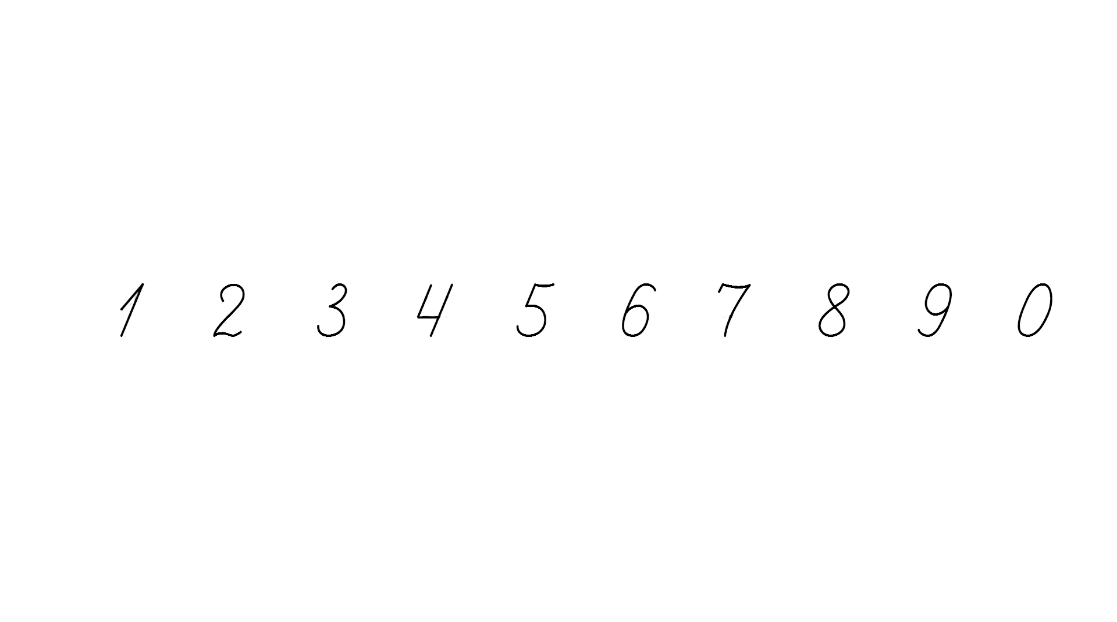 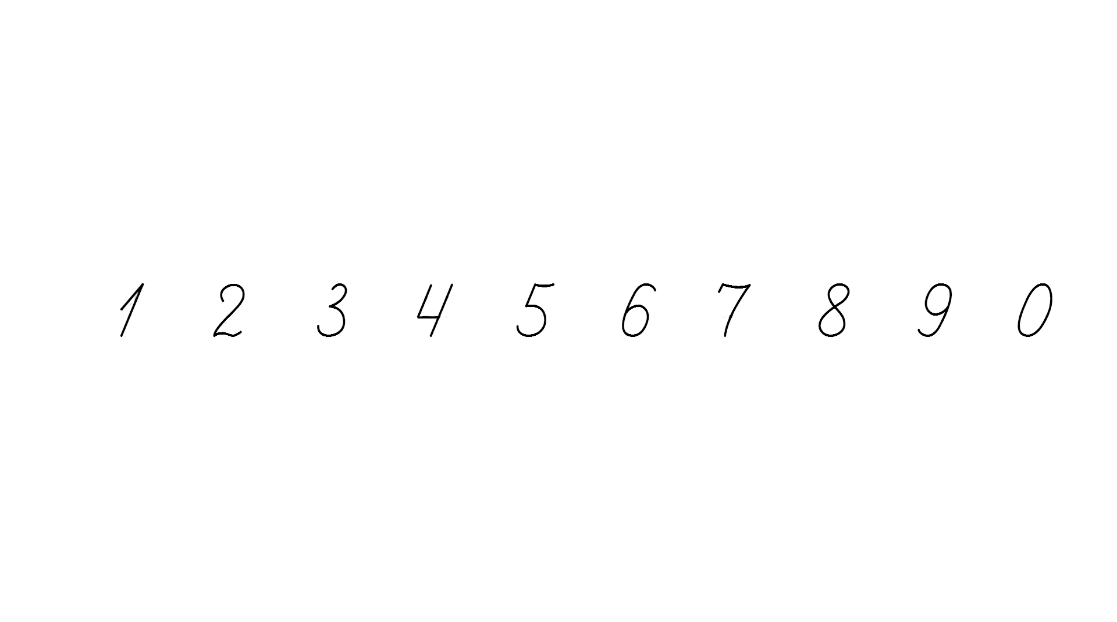 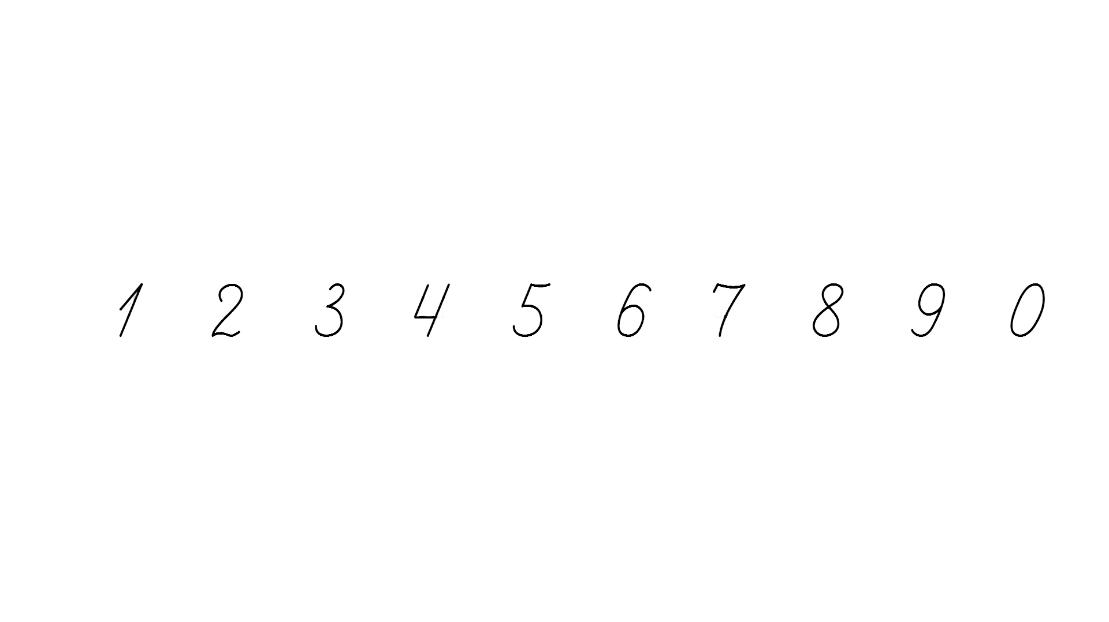 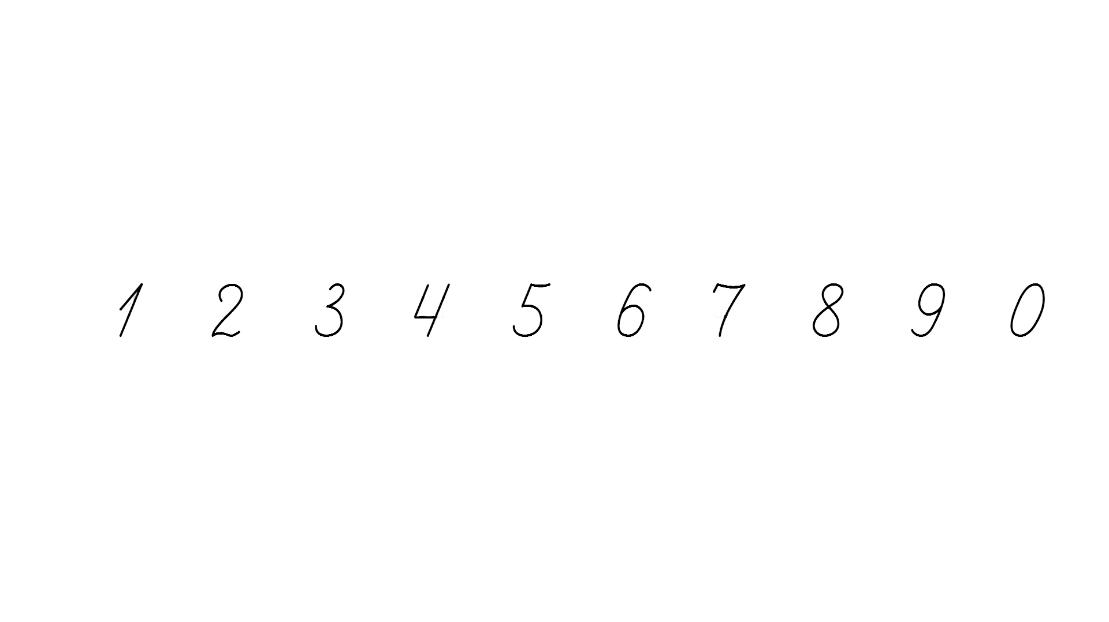 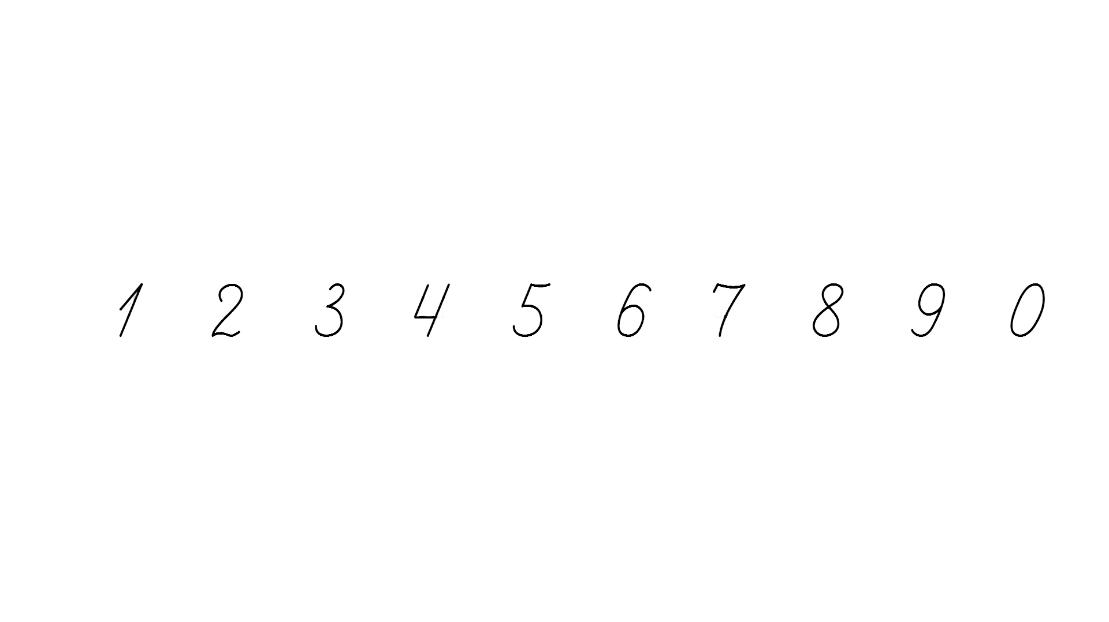 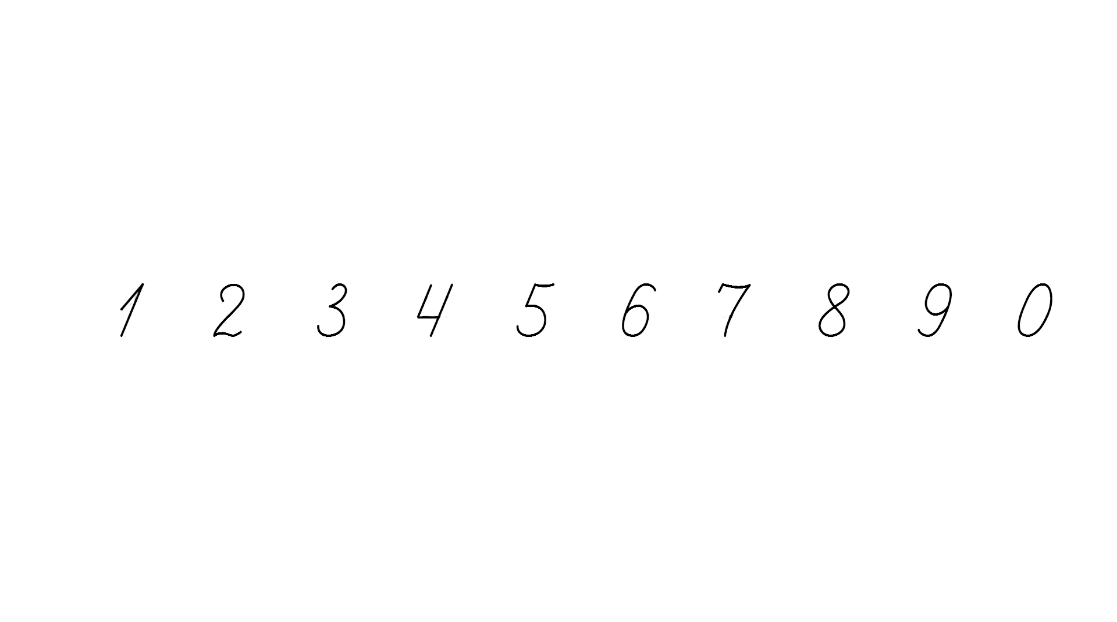 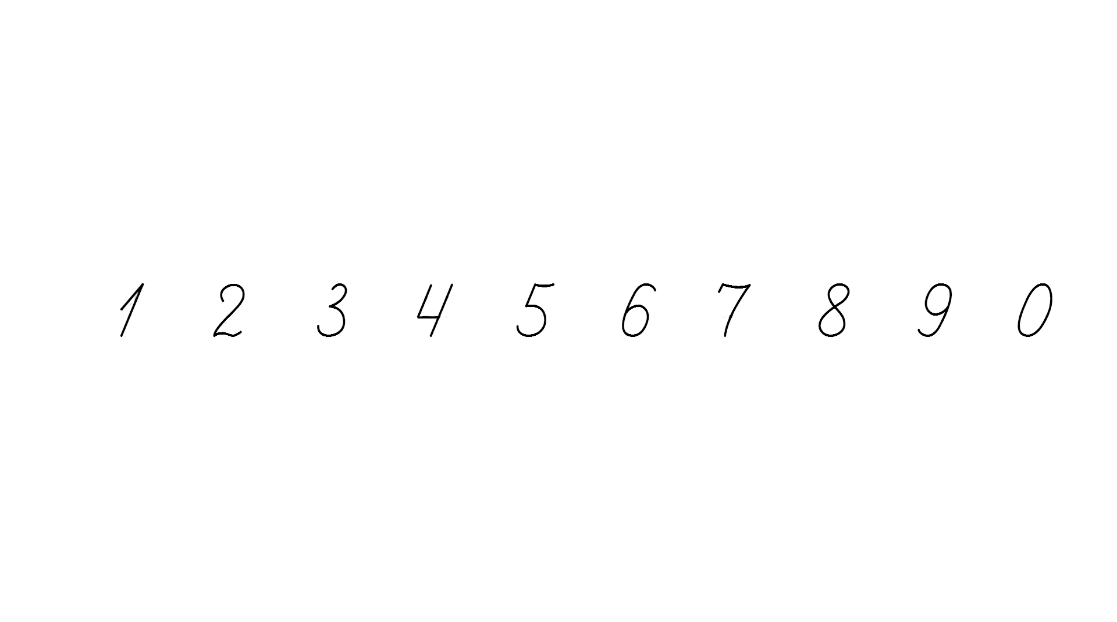 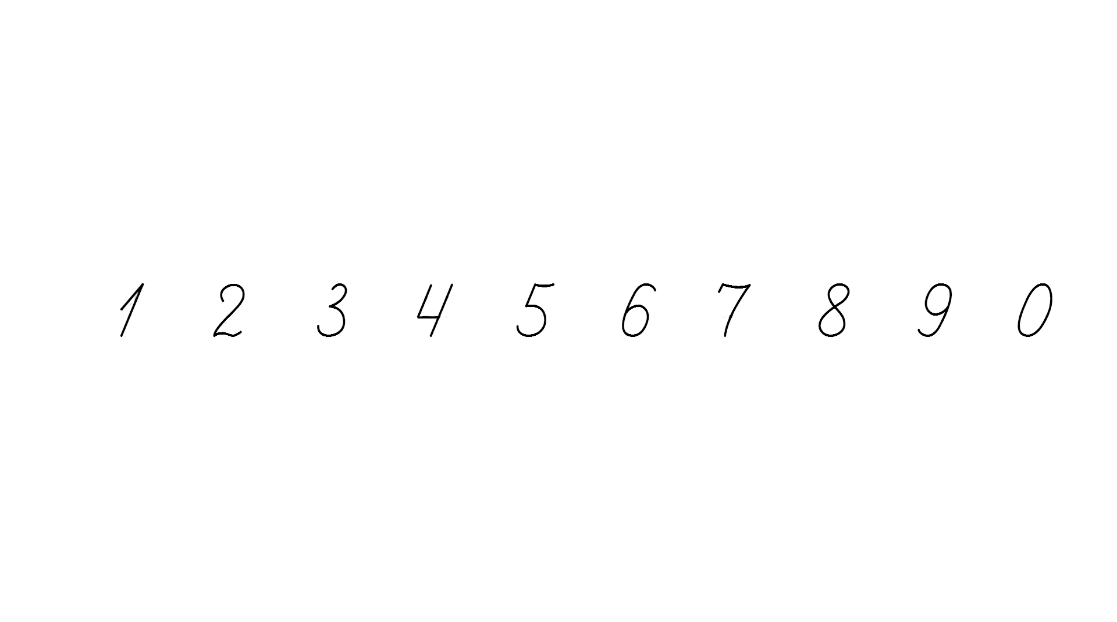 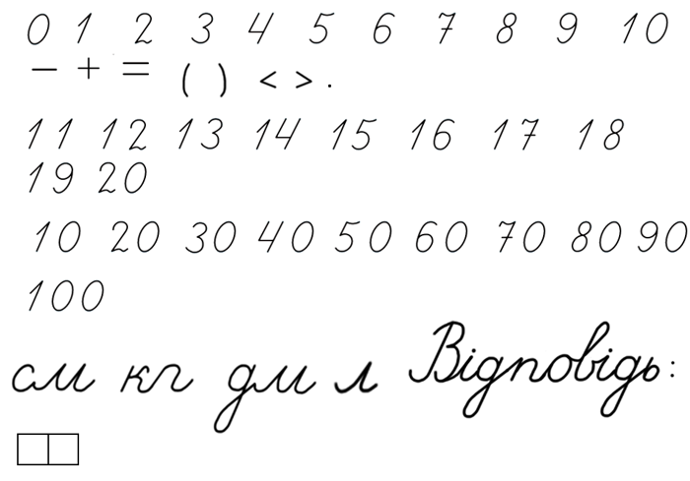 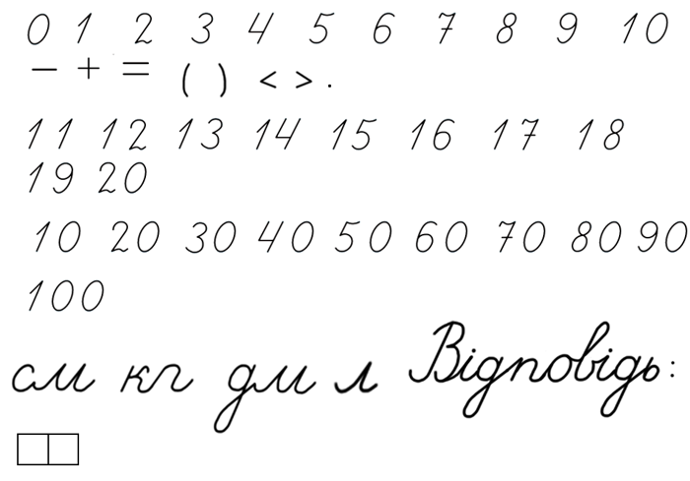 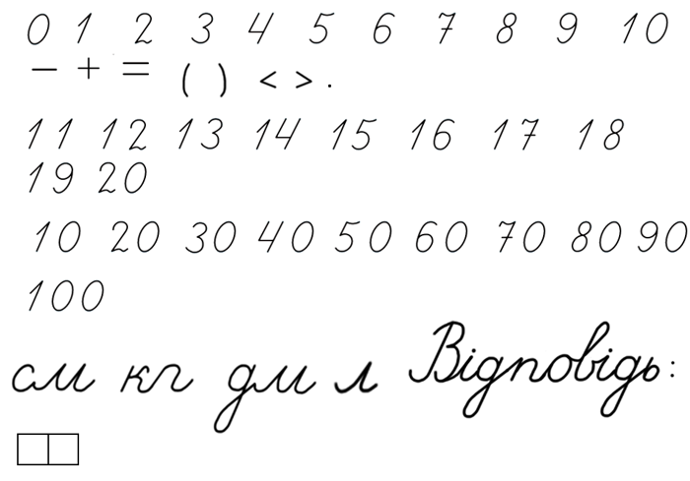 Підручник.
Сторінка
130
Розв’яжи задачу, скориставшись коротким записом
Усно
Купили дві дволітрові банки сливового компоту й одну трилітрову банку персикового. Якого компоту купили більше – сливового чи персикового? На скільки літрів більше?
Сл. – 2б. по 2л

П. – 3л
На ?л
1) 2 ∙ 2 =
4 (л)
- сливового компоту.
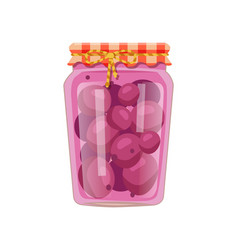 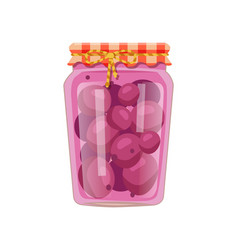 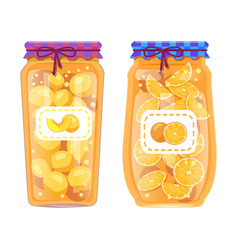 2) 4 – 3 =
1 (л)
1 (л)
2 ∙ 2 – 3 =
Відповідь:
на 1 л більше сливового компоту.
Підручник.
Сторінка
131
Розв’яжи задачу 805
Зібрали 4 кошика полуниць по 2 кг в кожному, і відро черешень масою 7 кг. Чого зібрали більше полуниць чи черешень?  На скільки кілограмів більше?
П – 4 к. по 2 кг
Ч – 7 кг
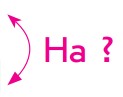 1) 2 ∙ 4 =
8 (кг)
- полуниці.
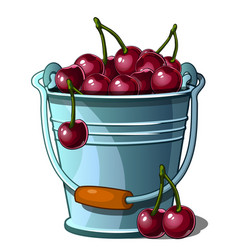 2) 8 – 7 =
1 (кг)
1 (кг)
2 ∙ 4 – 7 =
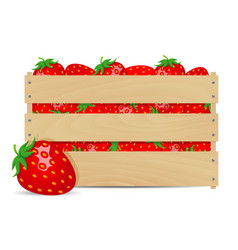 Відповідь:
на 1 кг більше полуниці.
Підручник.
Сторінка
131
Котру годину показує кожний годинник?
Котру годину покаже кожний годинник через 2год?
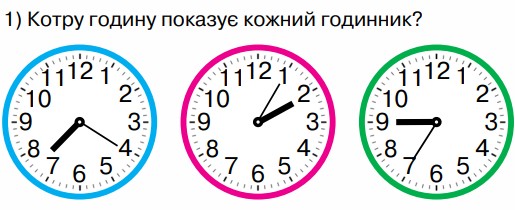 Котру годину покаже кожний годинник через 20хв?
Котру годину покаже кожний годинник через 2год 20хв?
7год 20хв
8год 35хв
2год 5хв
9год 20хв
10год 35хв
4год 5хв
7год 40хв
8год 55хв
2год 25хв
9год 40хв
10год 55хв
4год 25хв
Підручник.
Сторінка
131
Робота в зошиті
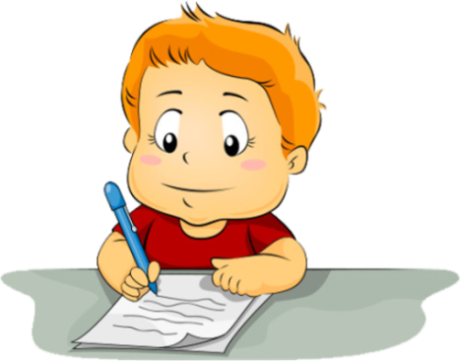 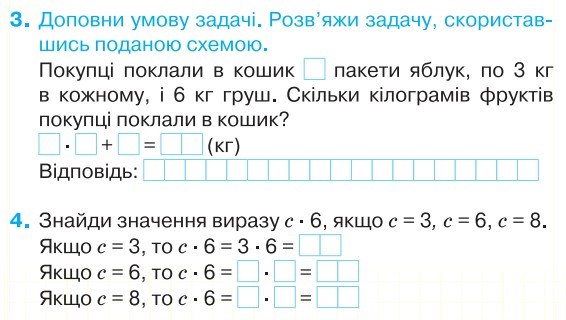 Сторінка
64
Підсумок уроку
Рефлексія. Вправа «Піца»
На екрані — основа піци та  зображення шматочків грибів, помідорів, бекону, листя салату, оливок. Пропоную «наповнити» свою уявну піцу та намалювати , що найбільше сподобалося або запам’яталося на уроці
Назви результати таблиці множення числа 6
Знайди у ряду «зайве» число
Обчислення виразів на множення й ділення
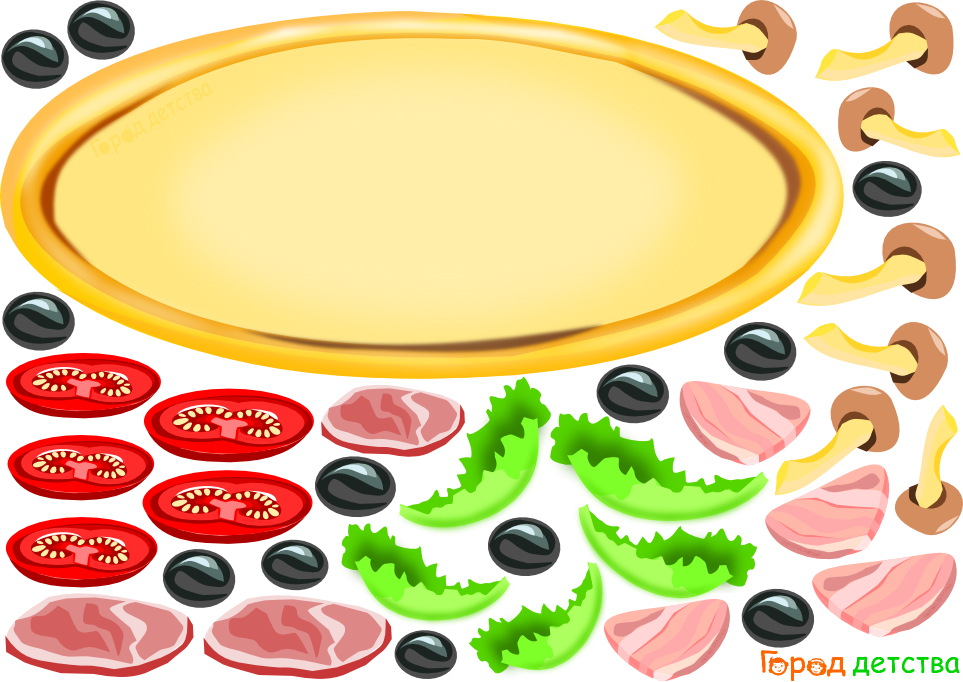 Додавання, віднімання в межах 100
Робота з годинником
Розв’язування задач